IDEs and Coding Examples
Prof. Steven A. Demurjian 
Computer Science & Engineering Department
The University of Connecticut
371 Fairfield Way, Box U-255
Storrs, CT 06269-3255
Steven.Demurjian@uconn.edu
http://sdcse.engr.uconn.edu
 (860) 486–4818 (Office)
(860) 486-3719 (CSE Office)
IDEs and Code
Pascal Slides 3 to 35
Modula 2 Slides 36 to 80
Ada Slides 81 to 129
Prolog Slides 130 to 145
Go Slides 146 to 167
Fortran Slides 168 to 184
Dev-Pascal
http://www.gnu-pascal.de/gpc/h-install.html
Required IDE Dev-Pascal
http://www.bloodshed.net/devpascal.html
http://www.bloodshed.net/dev/devpas192.exe
All of the sample code in this PowerPoint is in
http://sdcse.engr.uconn.edu/Cse4102/PascalModula2Samples.zip
Dev Pascal
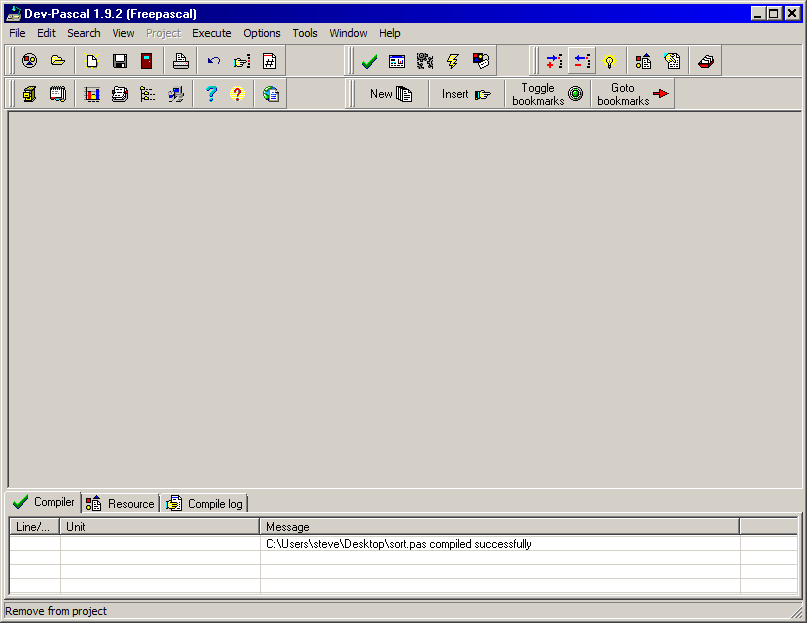 New Source File
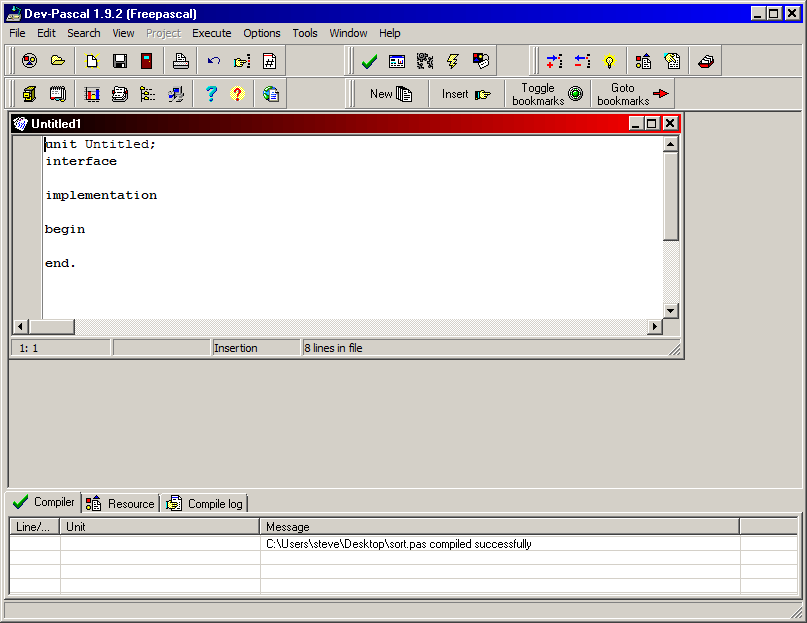 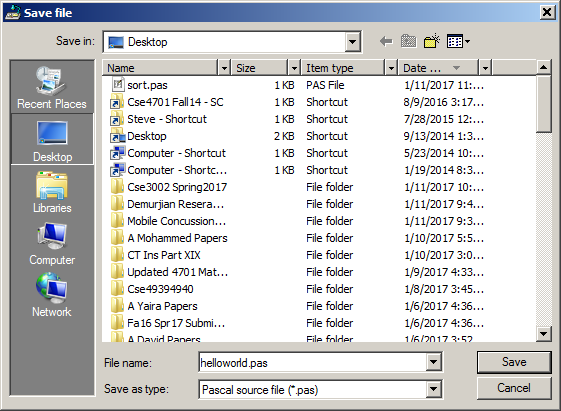 Cut and Paste in Code/Execute Compile
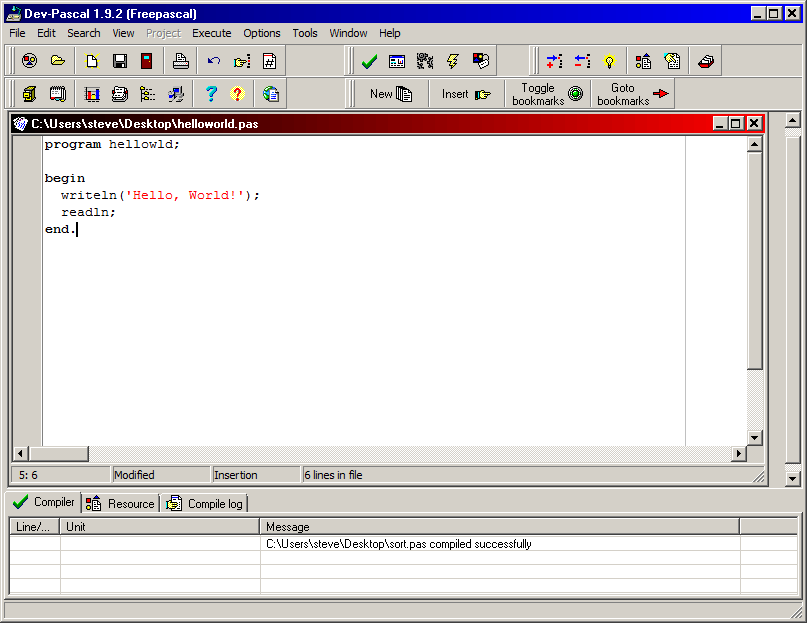 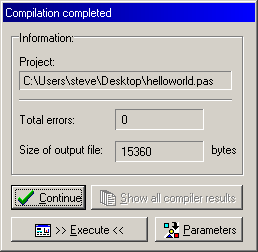 Hit Execute
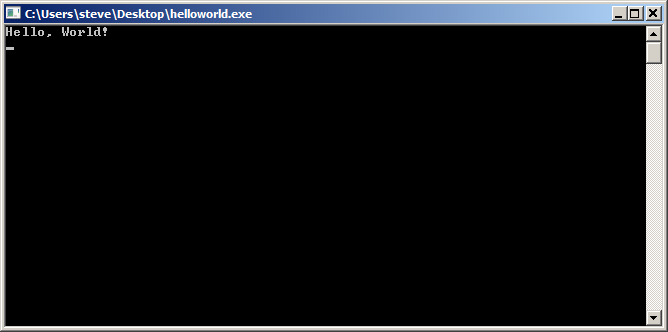 Another Sample
https://www.daniweb.com/programming/software-development/threads/50487/pascal-examples
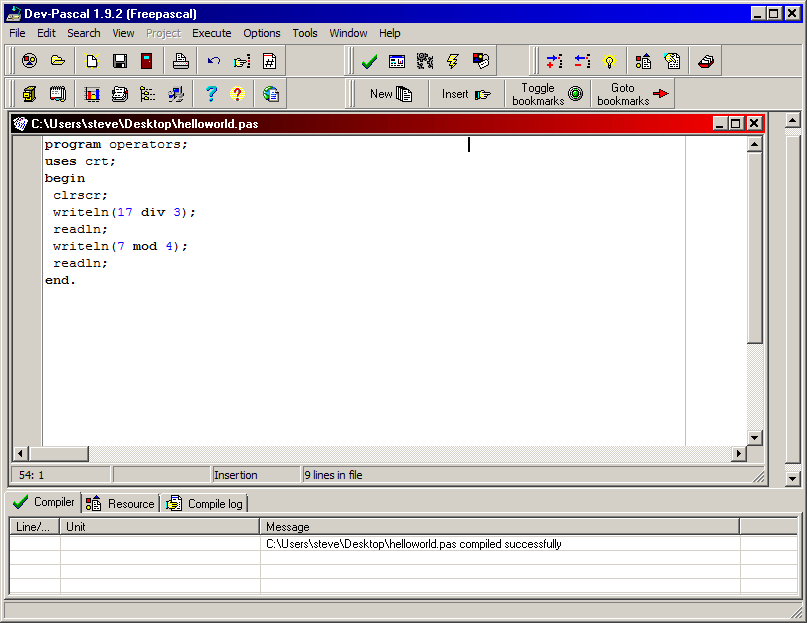 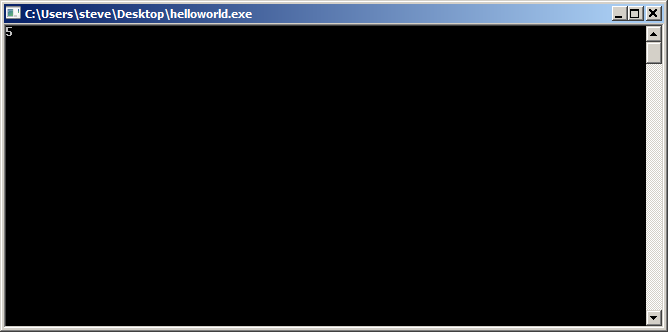 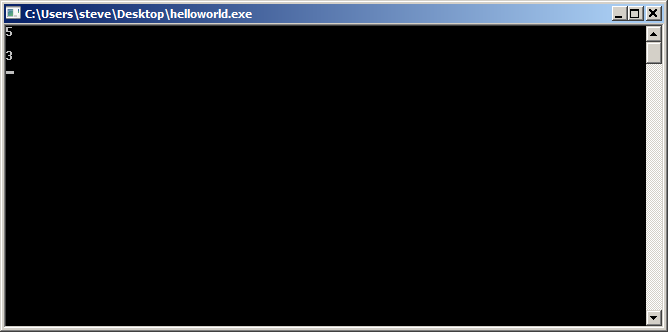 Another Example
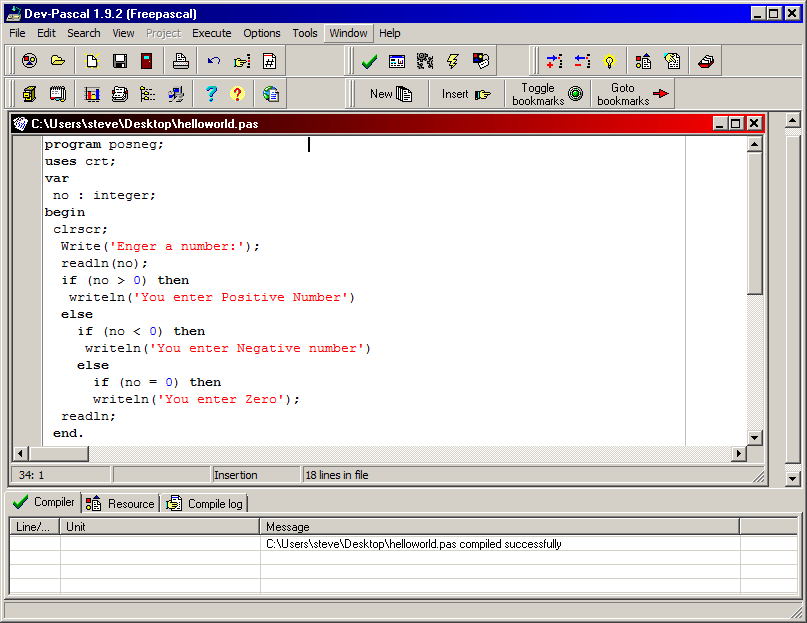 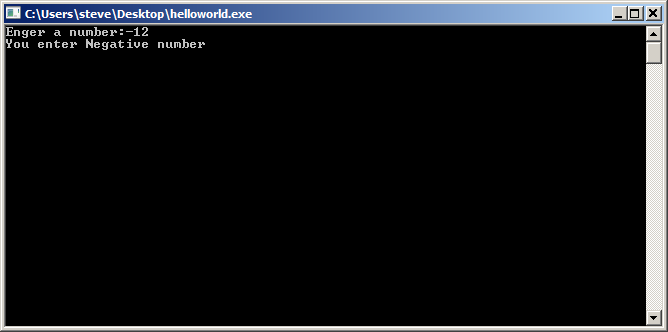 Read/Write from files
program readwritetofiles;
var
   readfilename  : string;
   writefilename : string;
   myreadfile    : text;
   mywritefile   : text;
   c             : char;
   gpa           : integer;
Begin  (* put files in c:\Dev-Pas directory *)
   readfilename:='letterGrades.txt';
   writefilename:='pointGrades.txt';
   
   assign(myreadfile, readfilename);
   reset(myreadfile);

   assign(mywritefile, writefilename);
   rewrite(mywritefile);
   
   while NOT EOF (myreadfile) do
     begin
      readln(myreadfile, c);
      case (c) of
        'A'       : gpa := 4;
        'B'       : gpa := 3;
        'C'       : gpa := 2;
        'D'       : gpa := 1;
        'F'       : gpa := 0;
        otherwise gpa := -1;
       end; (* case *)
       writeln(mywritefile, gpa);
     end;
   writeln(mywritefile,'Completed writing'); 
   
   close(myreadfile);
   close(mywritefile);
end.
letterGrades.txt
A
B
B
A
D
B
pointGrades.txt
4
3
3
4
1
3
Completed writing
Reading and writing lines
program readwritetofiles;
var
   readfilename  : string;
   writefilename : string;
   myreadfile    : text;
   mywritefile   : text;
   line          : packed array [1..100] of char;

begin
   (* put files in c:\Dev-Pas directory *)
   readfilename:='inputfile.txt';
   writefilename:='outputfile.txt';
   
   assign(myreadfile, readfilename);
   reset(myreadfile);

   assign(mywritefile, writefilename);
   rewrite(mywritefile);

   while NOT EOF (myreadfile) do
     begin
      readln(myreadfile, line);
      writeln(mywritefile, line);

     end;
   writeln(mywritefile,'Completed writing'); 
   
   close(myreadfile);
   close(mywritefile);
end.
inputfile.txt
Here is a file
with multiple 
words that you also 
have to process
outputfile.txt 
Here is a file
with multiple 
words that you also 
have to process
Completed writing
For Pascal Project – read a line at a time and Process the array of char
Output of WCF in Pascal for testcase.txt
Please also read the platform specific README and file, if it exists.
News and changes related to this release if are described.
Be sure to uninstall any previous version of Dev-Pascal before installing.
Please also read the platform specific README and file, if it exists.
News and changes related to this release if are described.
Be sure to uninstall any previous version of Dev-Pascal before installing.
News and changes related to this release if are described.
Please also read the platform specific README and file, if it exists.
News and changes related to this release if are described.
News and changes related to this release if are described.
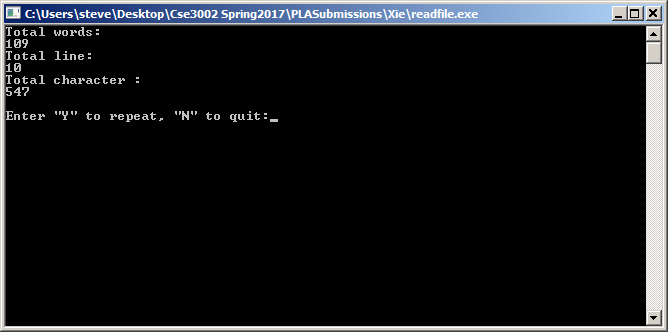 Expanding the Sample Program
program readwritetofiles;
var
   readfilename  : string;
   writefilename : string;
   myreadfile    : text;
   mywritefile   : text;
   line          : packed array [1..100] of char;
   i             : integer;
   num_characters: integer;

begin
   (* put files in c:\Dev-Pas directory *)
   readfilename:='inputfile.txt';
   writefilename:='outputfile.txt';
   
   assign(myreadfile, readfilename);
   reset(myreadfile);

   assign(mywritefile, writefilename);
   rewrite(mywritefile);

   while NOT EOF (myreadfile) do
     begin
      readln(myreadfile, line);
      num_characters := 0;
      for i:=1 to 100 do
          if ord(line[i]) <> 0 then
            begin
              num_characters := num_characters + 1;
              write(mywritefile, line[i])
             end;
      writeln(mywritefile, num_characters);
     end;
   writeln(mywritefile,'Completed writing'); 
   
   close(myreadfile);
   close(mywritefile);
end.
Expanding the Sample Program
line          : packed array [1..100] of char;
   i             : integer;
   num_characters: integer;


   while NOT EOF (myreadfile) do
     begin
      readln(myreadfile, line);
      num_characters := 0;
      for i:=1 to 100 do
          if ord(line[i]) <> 0 then
            begin
              num_characters := num_characters + 1;
              write(mywritefile, line[i])
             end;
      writeln(mywritefile, num_characters);
end;
Input
Please also read the platform specific README and file, if it exists.
News and changes related to this release if are described.
Be sure to uninstall any previous version of Dev-Pascal before installing.
Please also read the platform specific README and file, if it exists.
News and changes related to this release if are described.
Be sure to uninstall any previous version of Dev-Pascal before installing.
News and changes related to this release if are described.
Please also read the platform specific README and file, if it exists.
News and changes related to this release if are described.
News and changes related to this release if are described.
Output
Please also read the platform specific README and file, if it exists.69
News and changes related to this release if are described.it exists.68
Be sure to uninstall any previous version of Dev-Pascal before installing.74
Please also read the platform specific README and file, if it exists.ing.73
News and changes related to this release if are described.it exists.ing.72
Be sure to uninstall any previous version of Dev-Pascal before installing.74
News and changes related to this release if are described.ore installing.73
Please also read the platform specific README and file, if it exists.ing.73
News and changes related to this release if are described.it exists.ing.72
News and changes related to this release if are described.it exists.ing.72
Completed writing
readwritetofilesNEW.pas
program readwritetofiles;
var
   readfilename  : string;
   writefilename : string;
   myreadfile    : text;
   mywritefile   : text;
   line          : packed array [1..120] of char;
   i, j: integer;
   num_characters: integer;
   total_chars   : integer;

begin
   (* put files in c:\Dev-Pas directory *)
   readfilename:='inputfile.txt';
   writefilename:='outputfile.txt';
   
   assign(myreadfile, readfilename);
   reset(myreadfile);

   assign(mywritefile, writefilename);
   rewrite(mywritefile);
readwritetofilesNEW.pas
total_chars :=0;
   while NOT EOF (myreadfile) do
     begin
      readln(myreadfile, line);
      num_characters := 0; (* only chars - no blanks*)
      i:=1; (* i will be total chars+blanks per line*)
      while (ord(line[i]) <> 0) do i:=i+1;
      writeln(mywritefile, i);
      for j:=1 to i do
          if ((line[j] <> ' ') and (ord(line[j]) <> 0)) then
            begin
              num_characters := num_characters + 1;
              write(mywritefile, line[j])
             end;
      total_chars :=total_chars+num_characters;
      writeln(mywritefile, num_characters);
     end;
   writeln(mywritefile, total_chars);
   writeln(mywritefile,'Completed writing'); 
   
   close(myreadfile);
   close(mywritefile);
end.
readwritetofilesNEW.pas
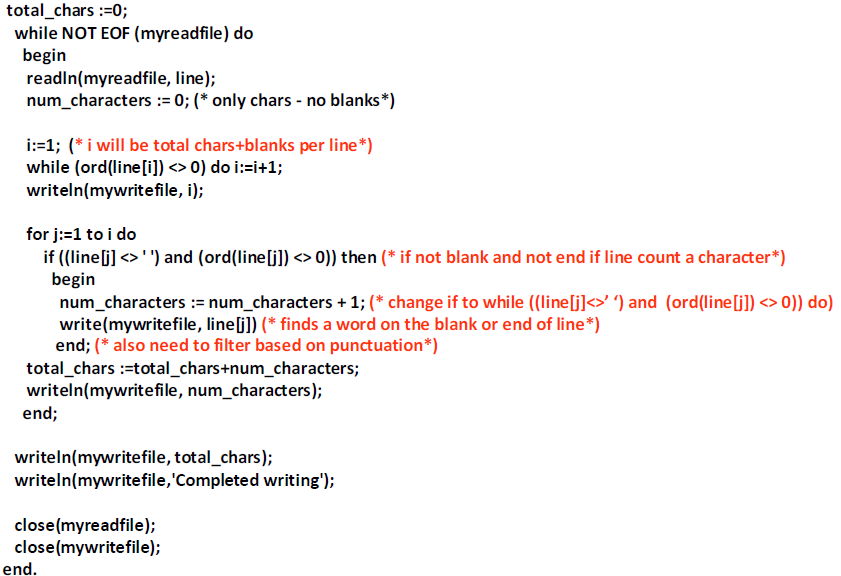 Used Ordinal Values of Characters
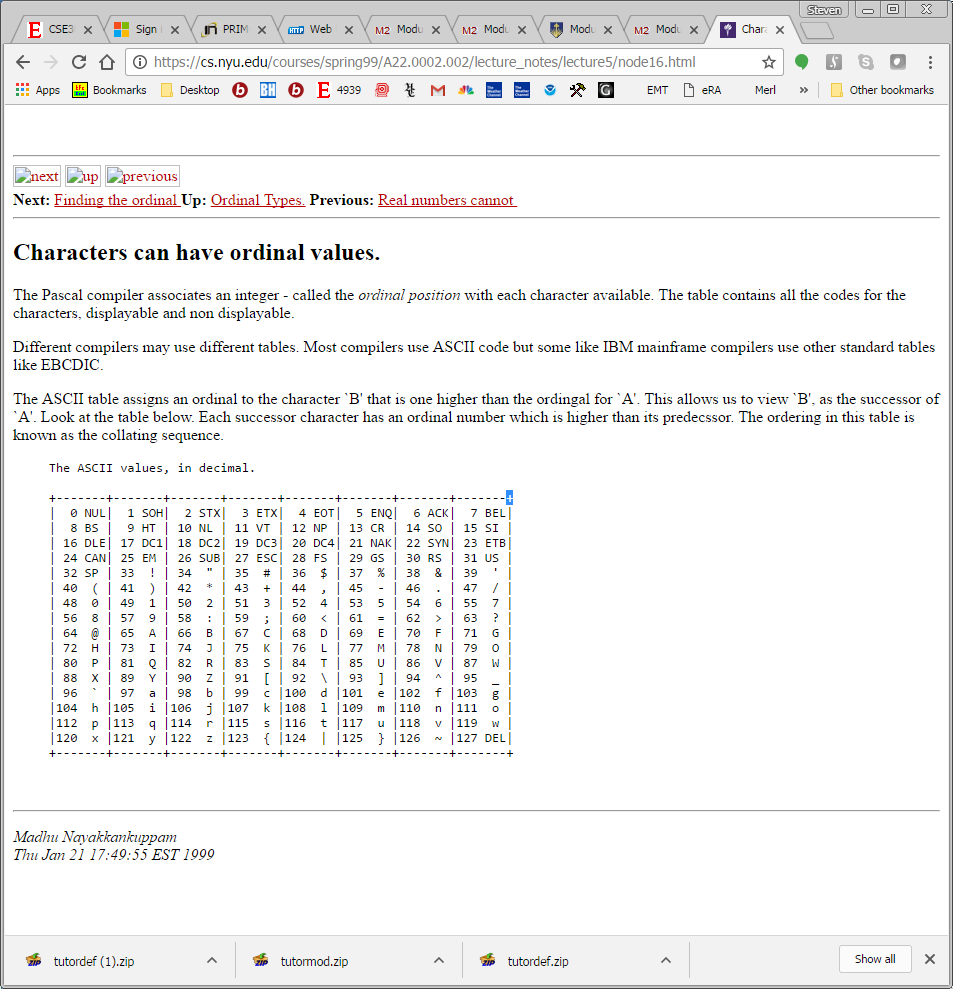 Files in pla1.zip
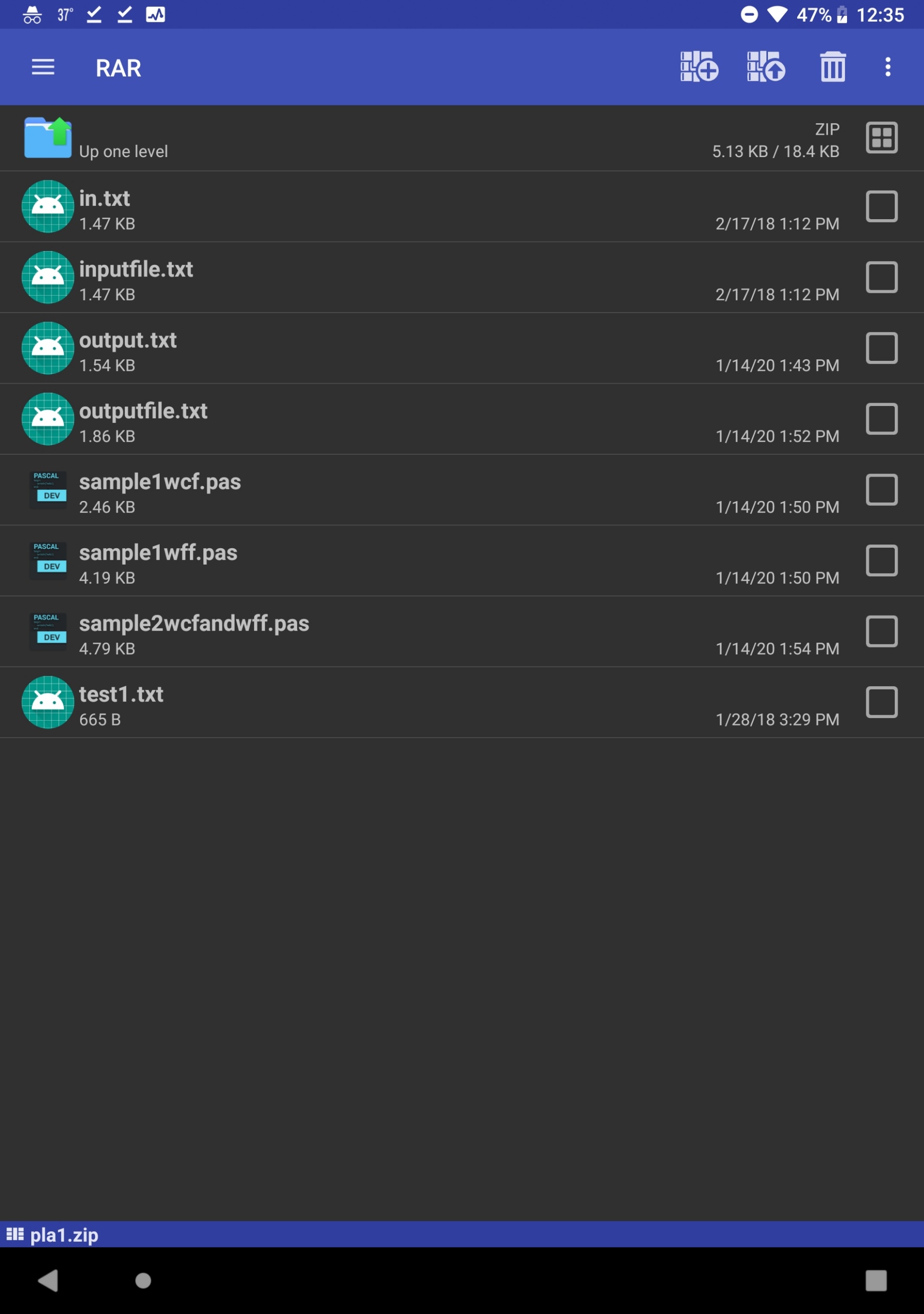 sample1wcf.pas
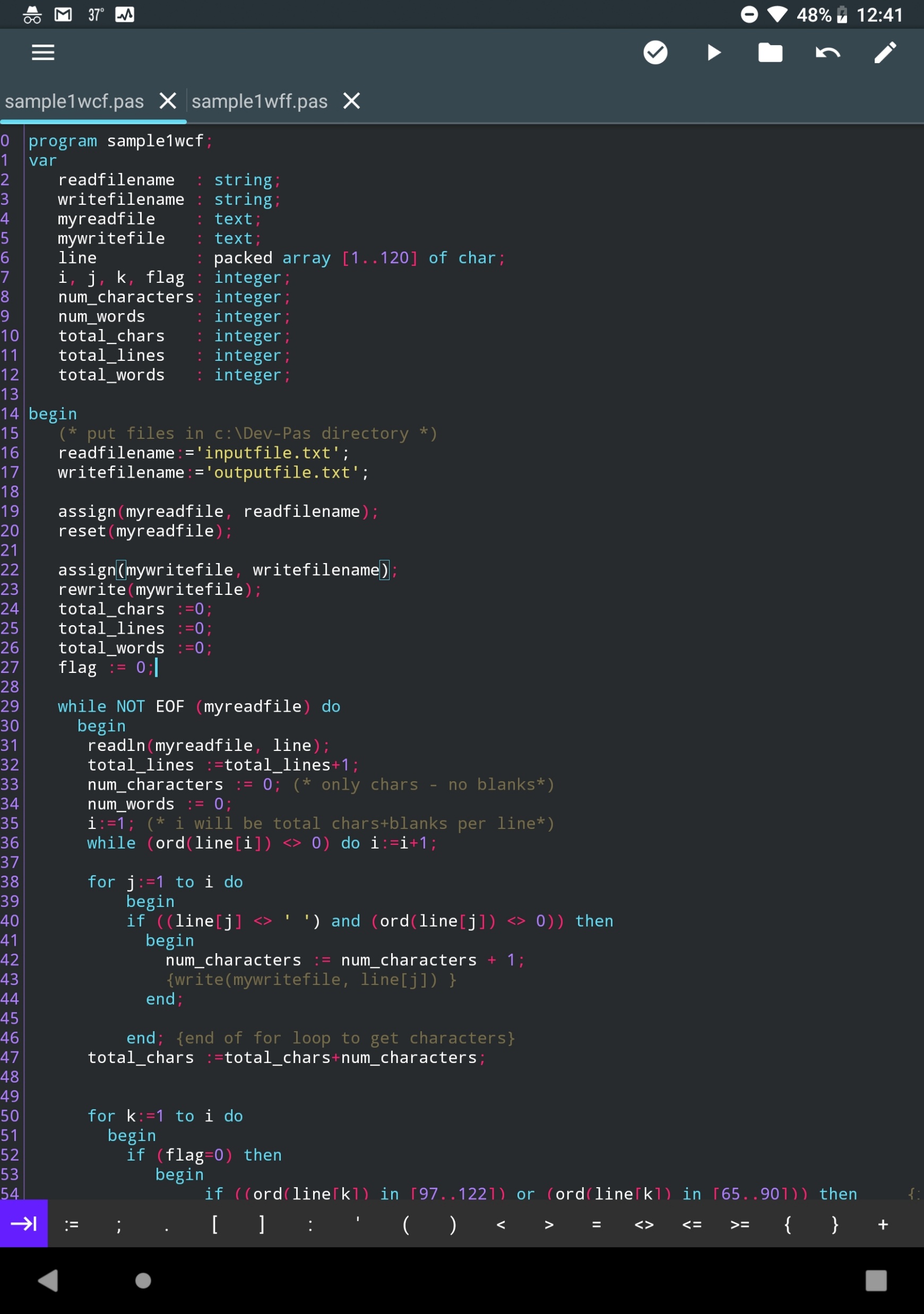 sample1wcf.pas
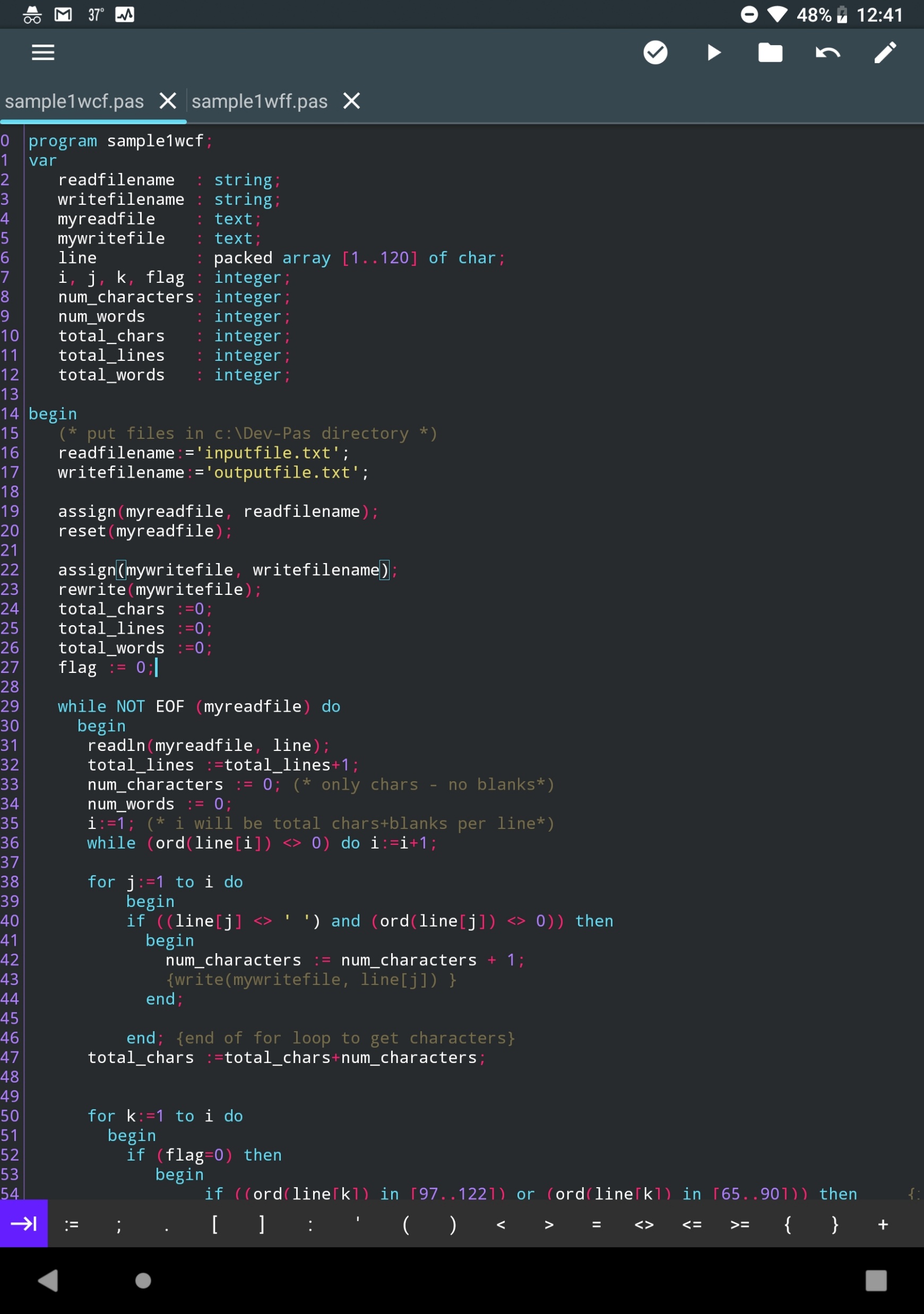 sample1wcf.pas
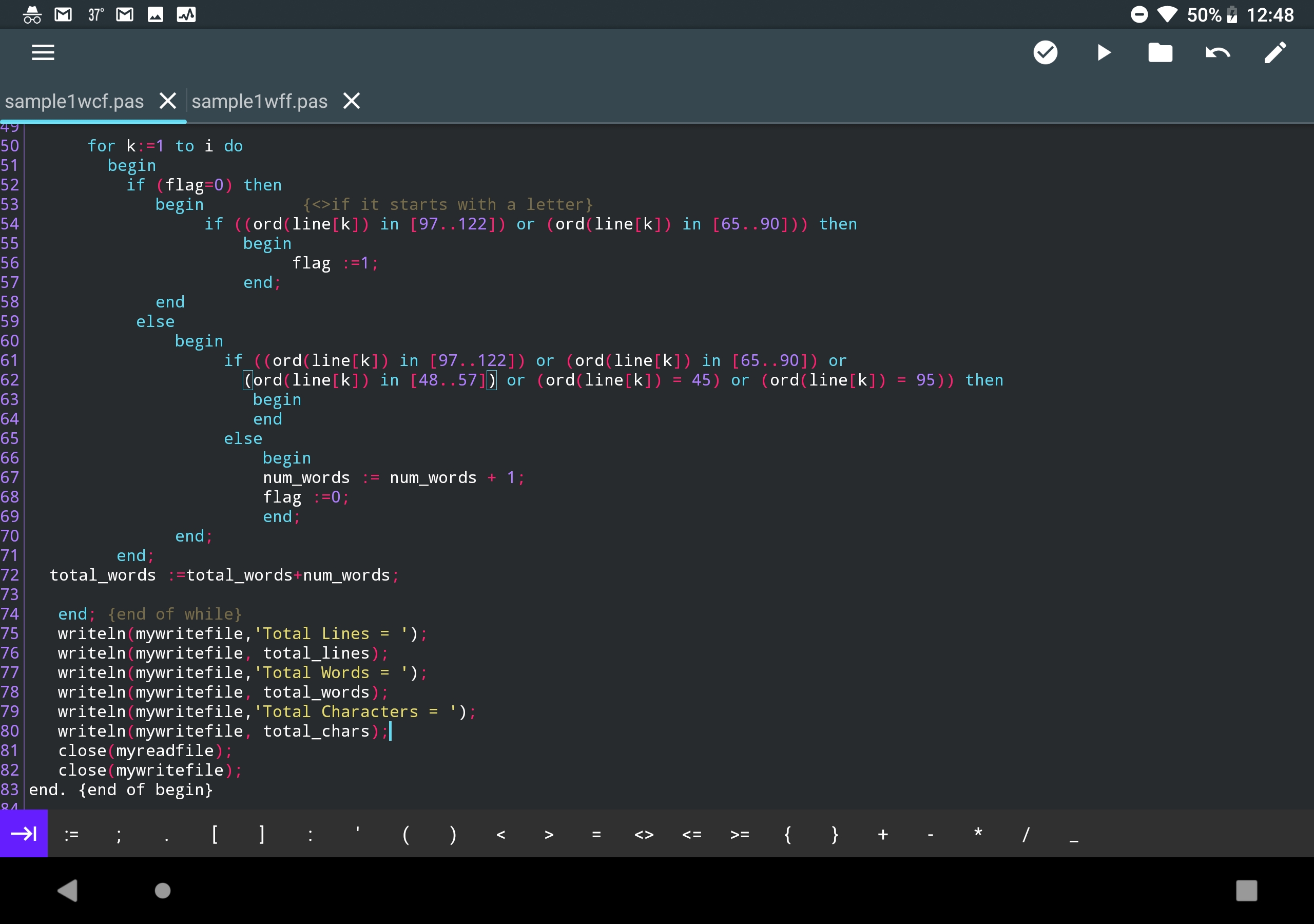 sample1wff.pas
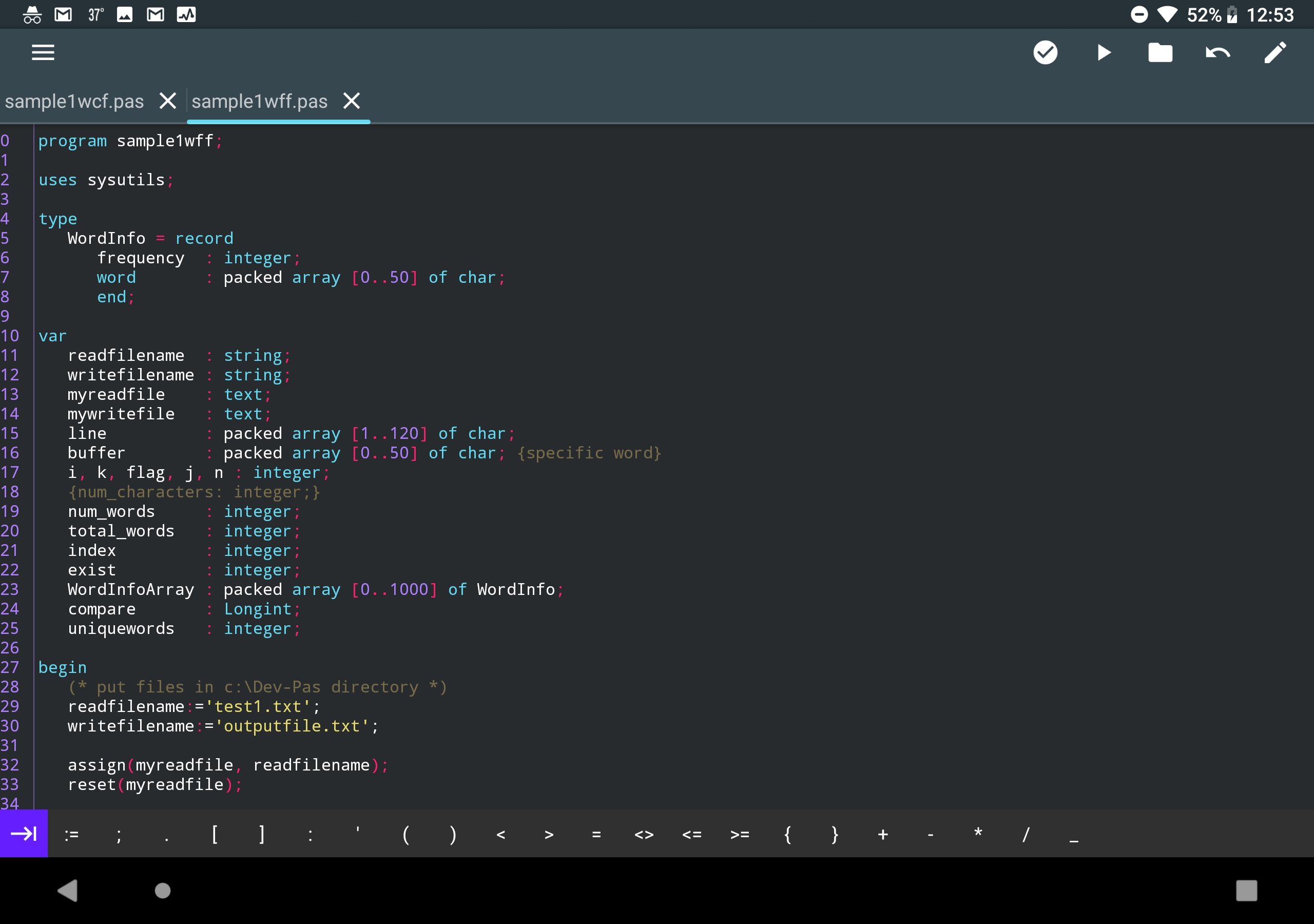 sample1wff.pas
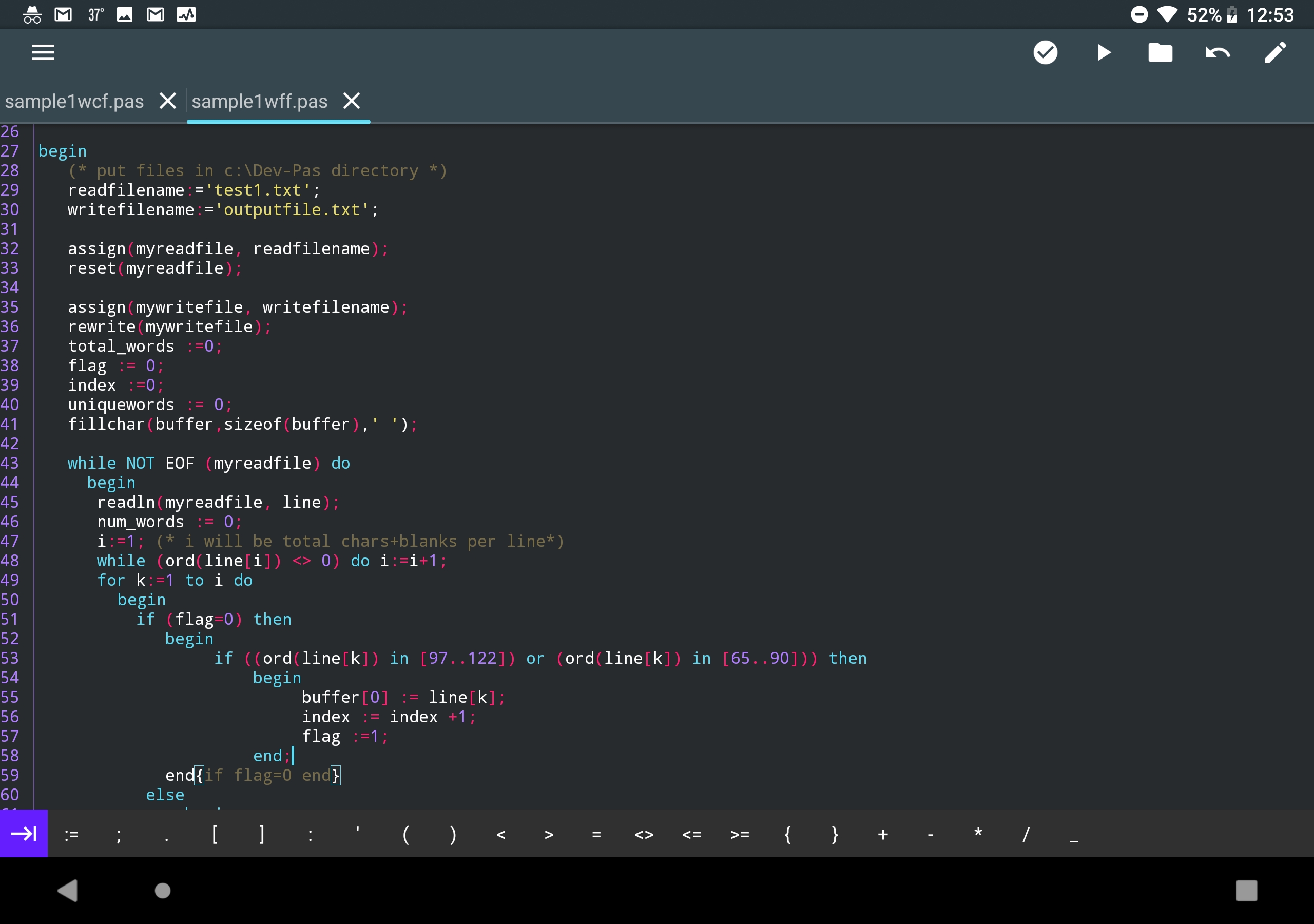 sample1wff.pas
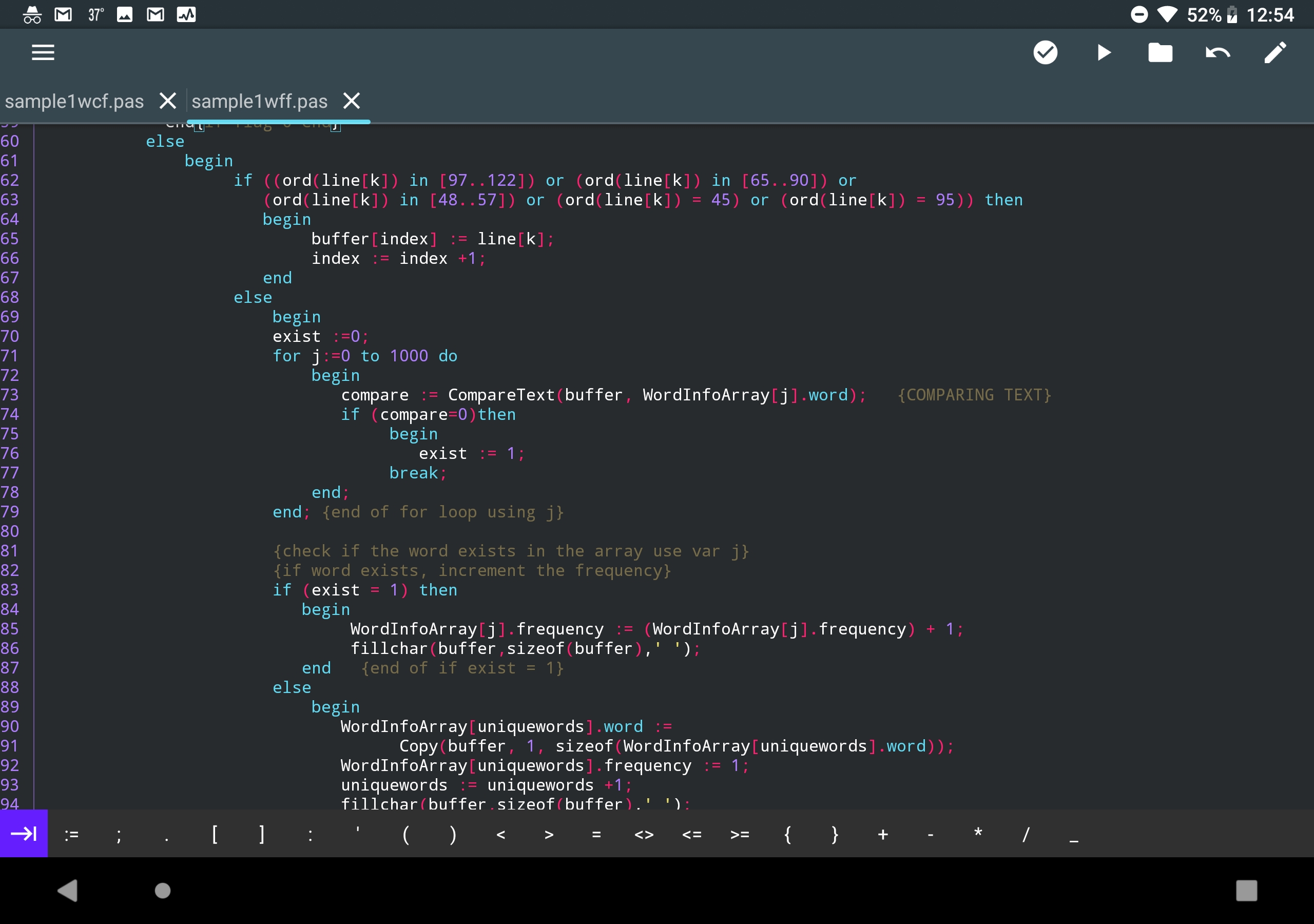 sample1wff.pas
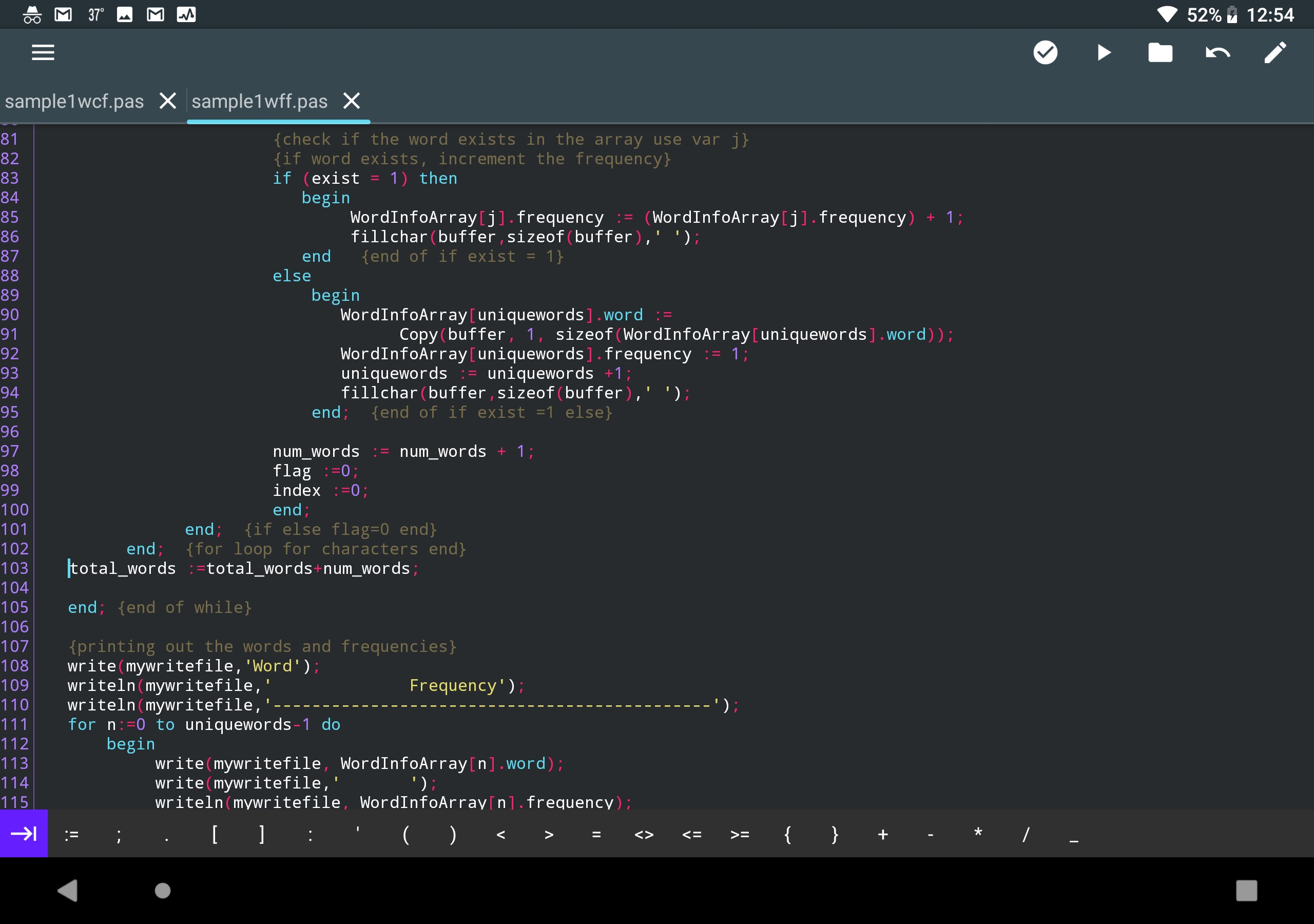 sample1wff.pas
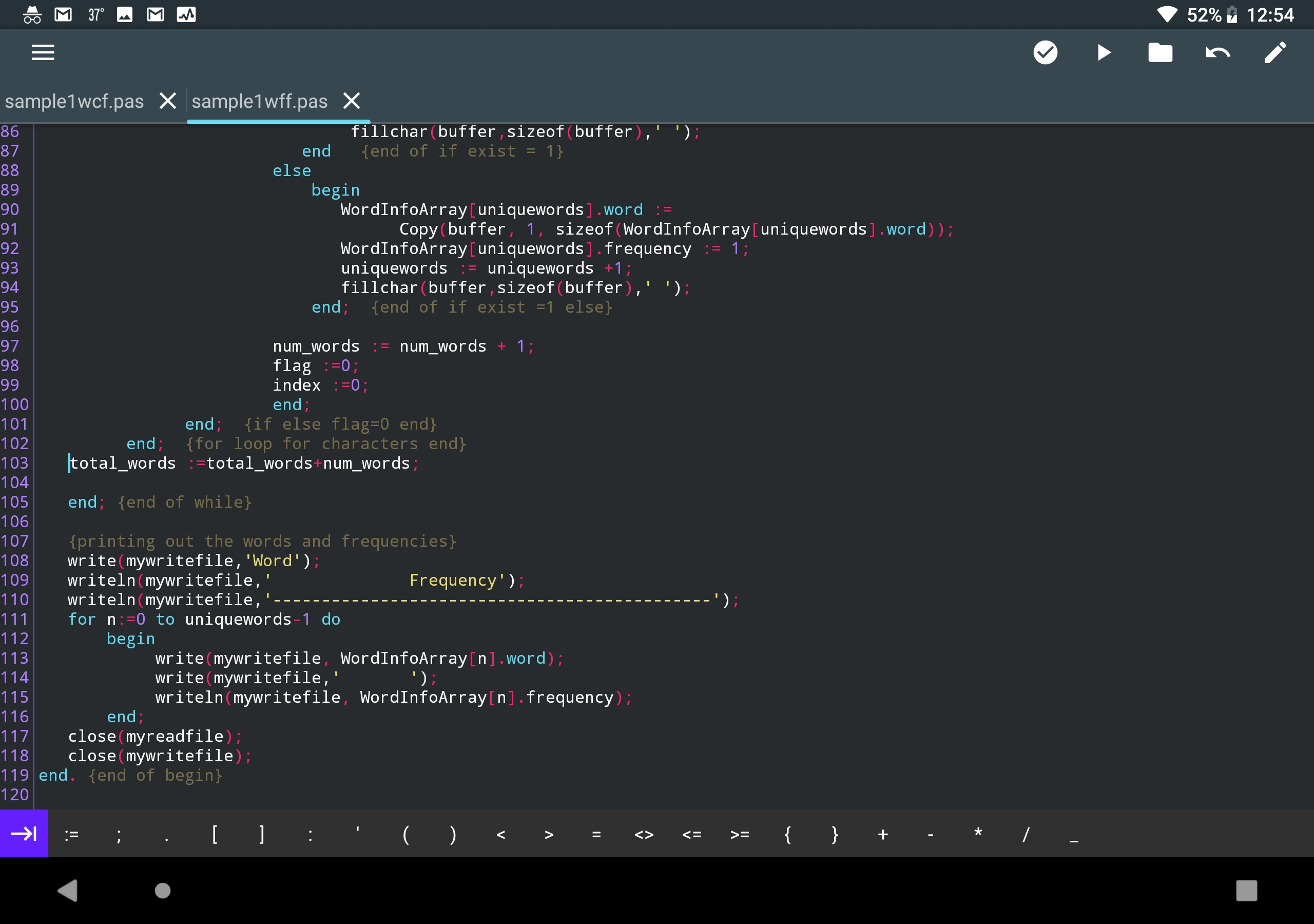 sample2wcfandwff.pas
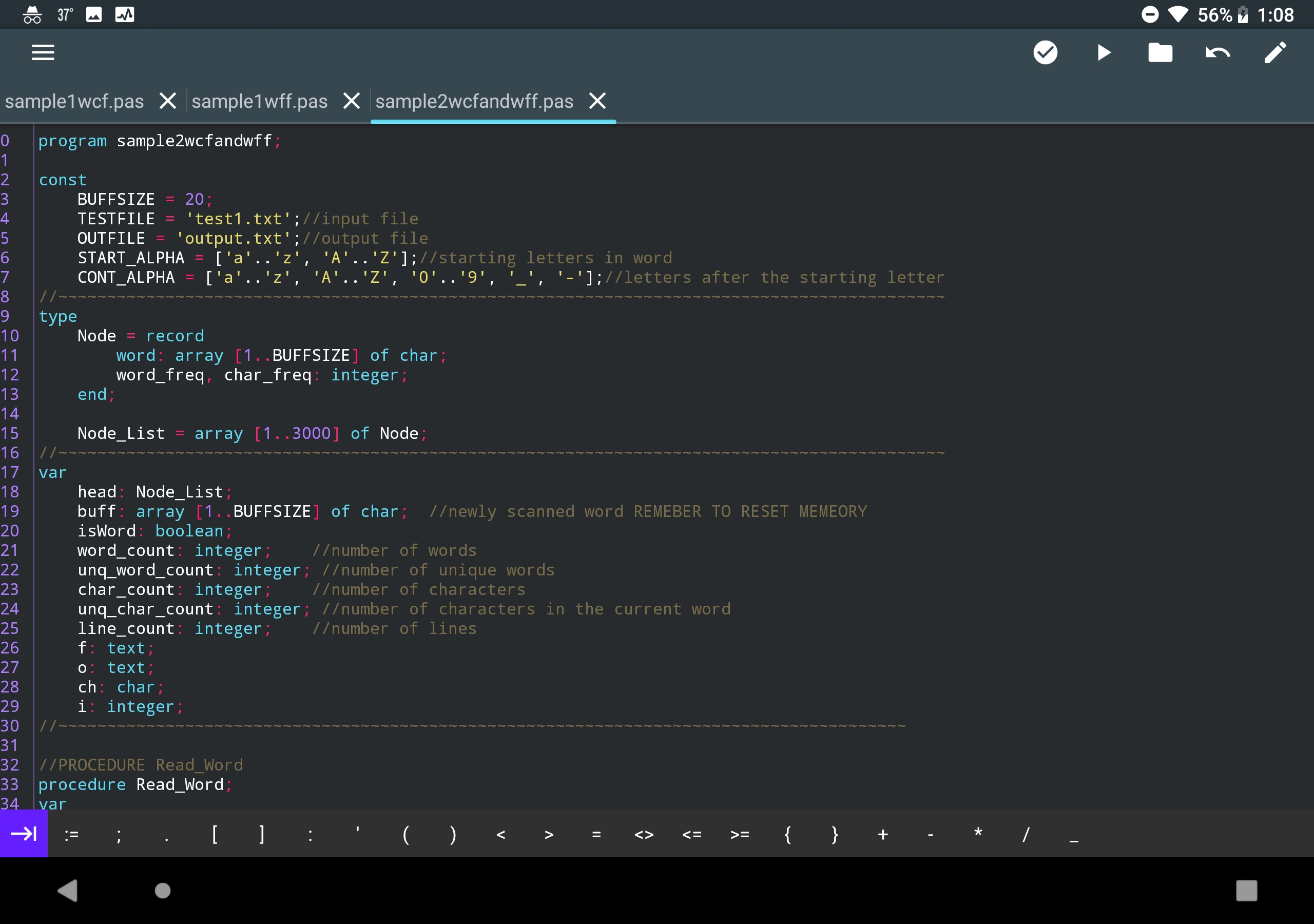 sample2wcfandwff.pas
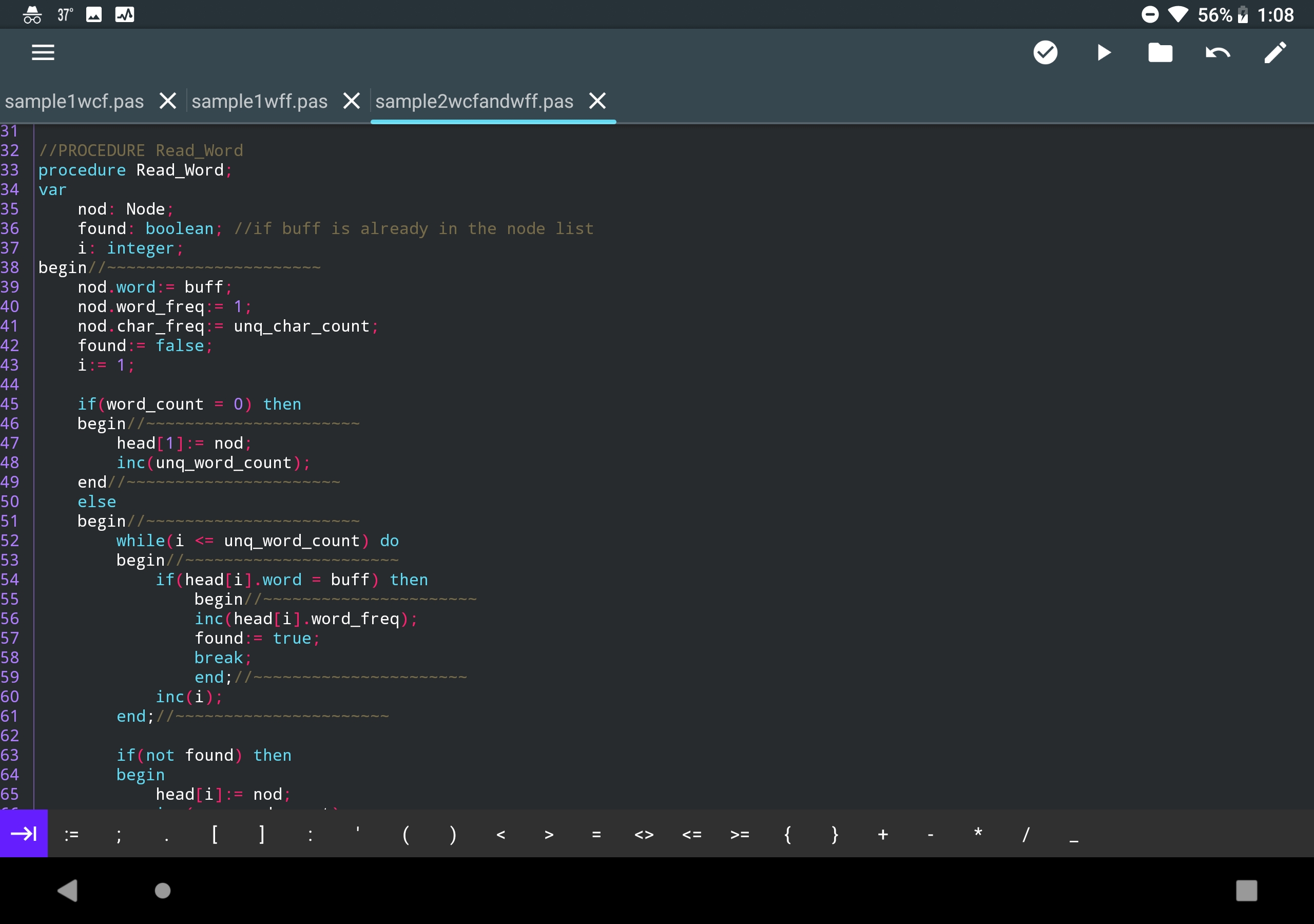 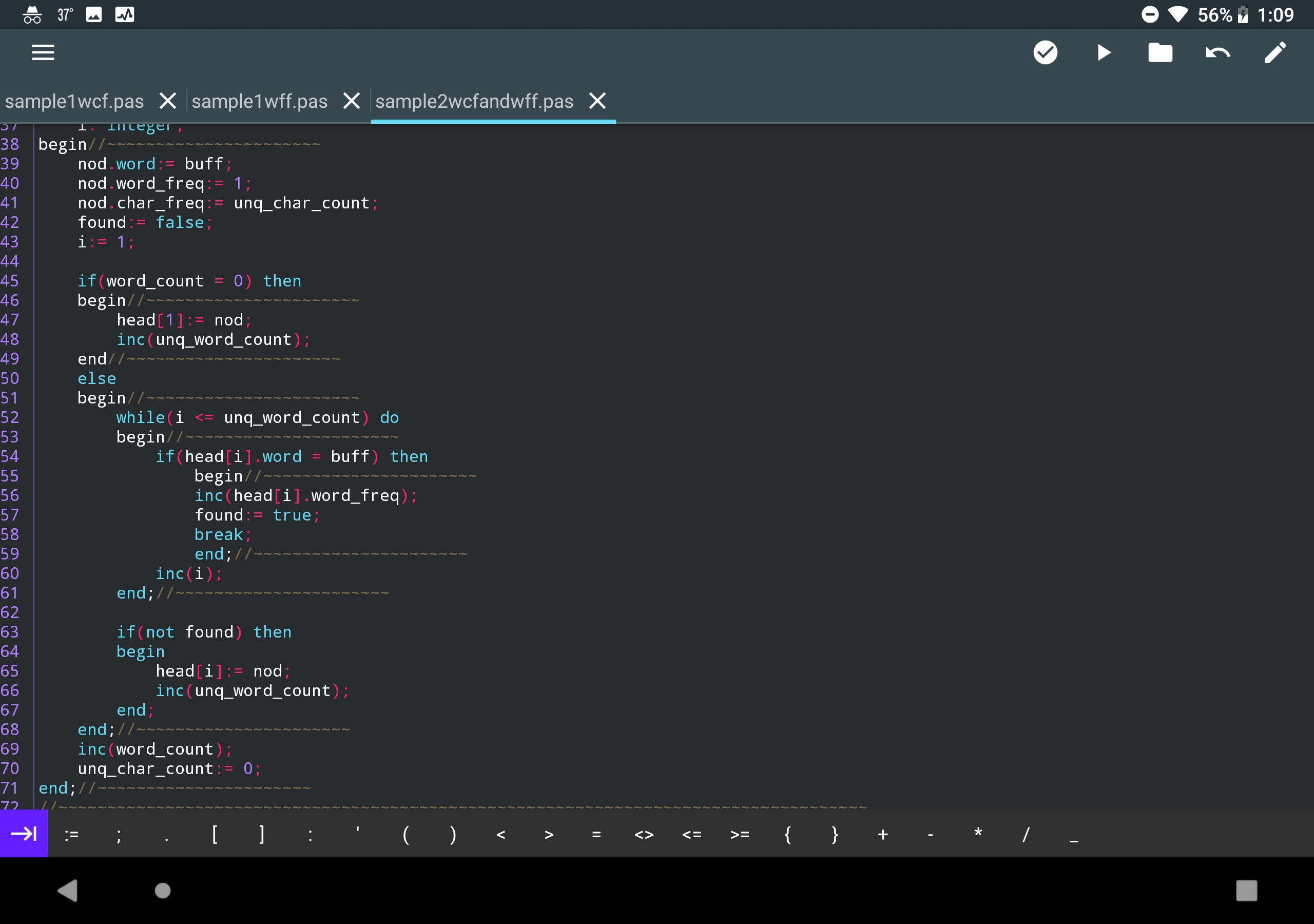 sample2wcfandwff.pas
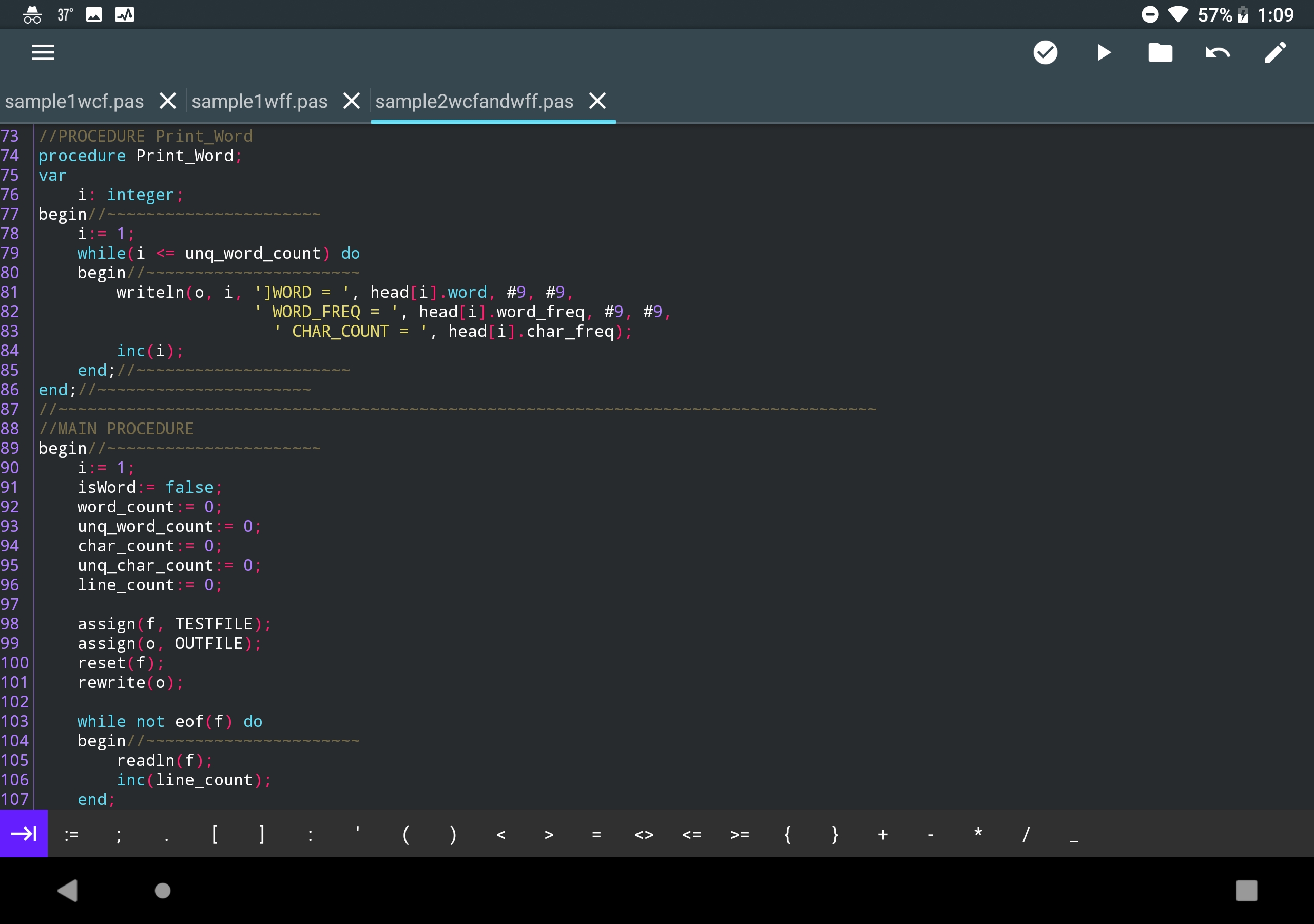 sample2wcfandwff.pas
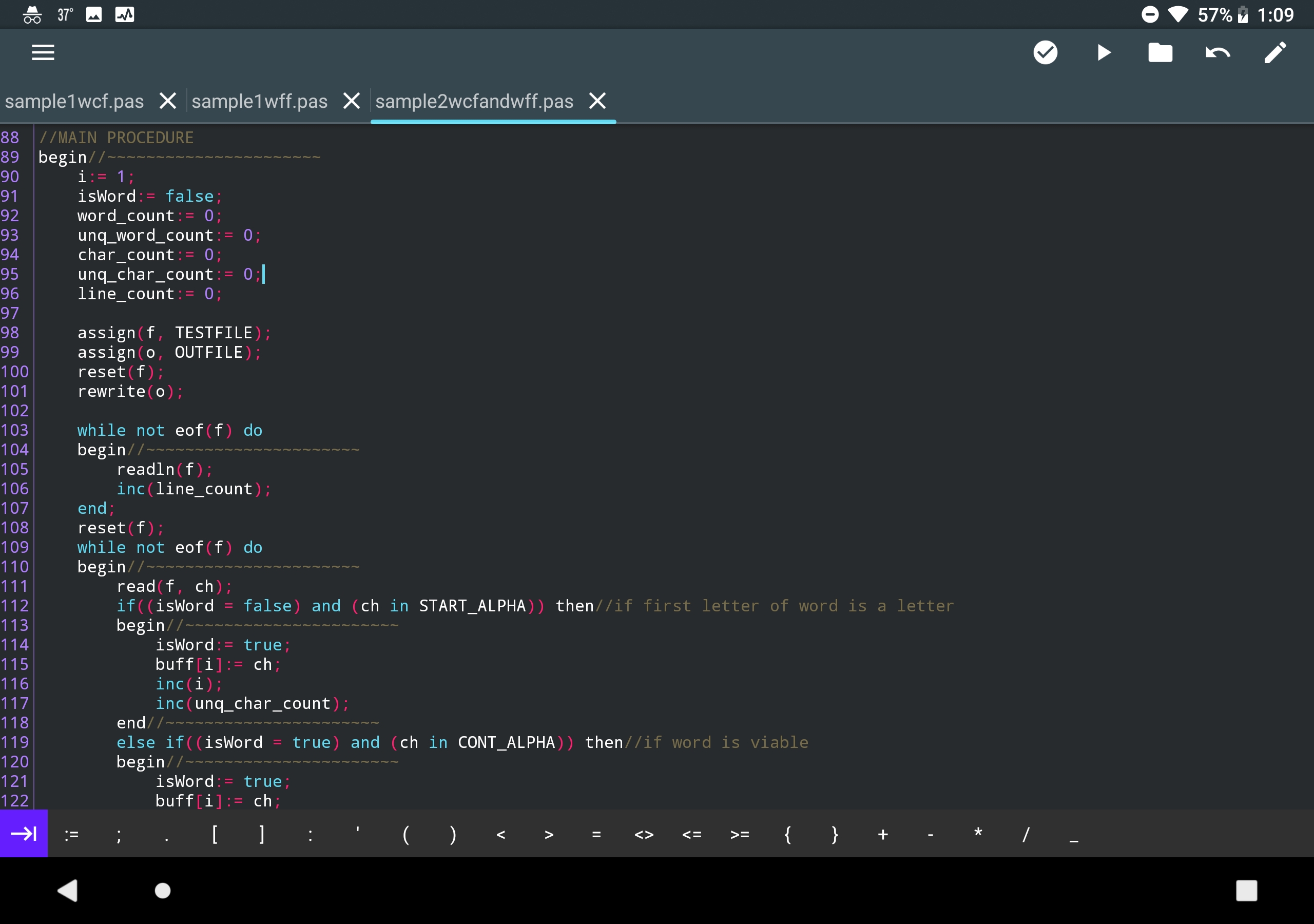 sample2wcfandwff.pas
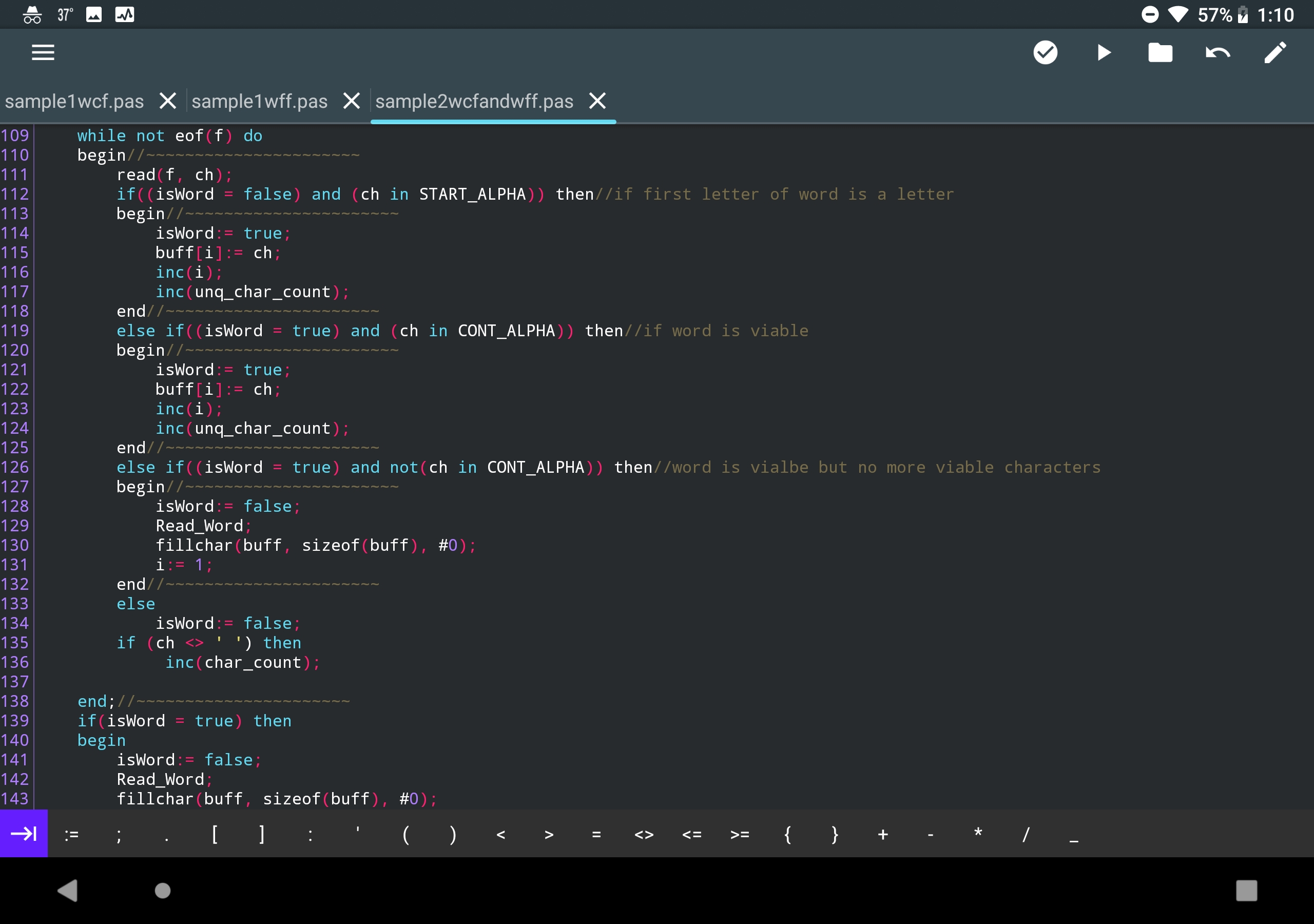 sample2wcfandwff.pas
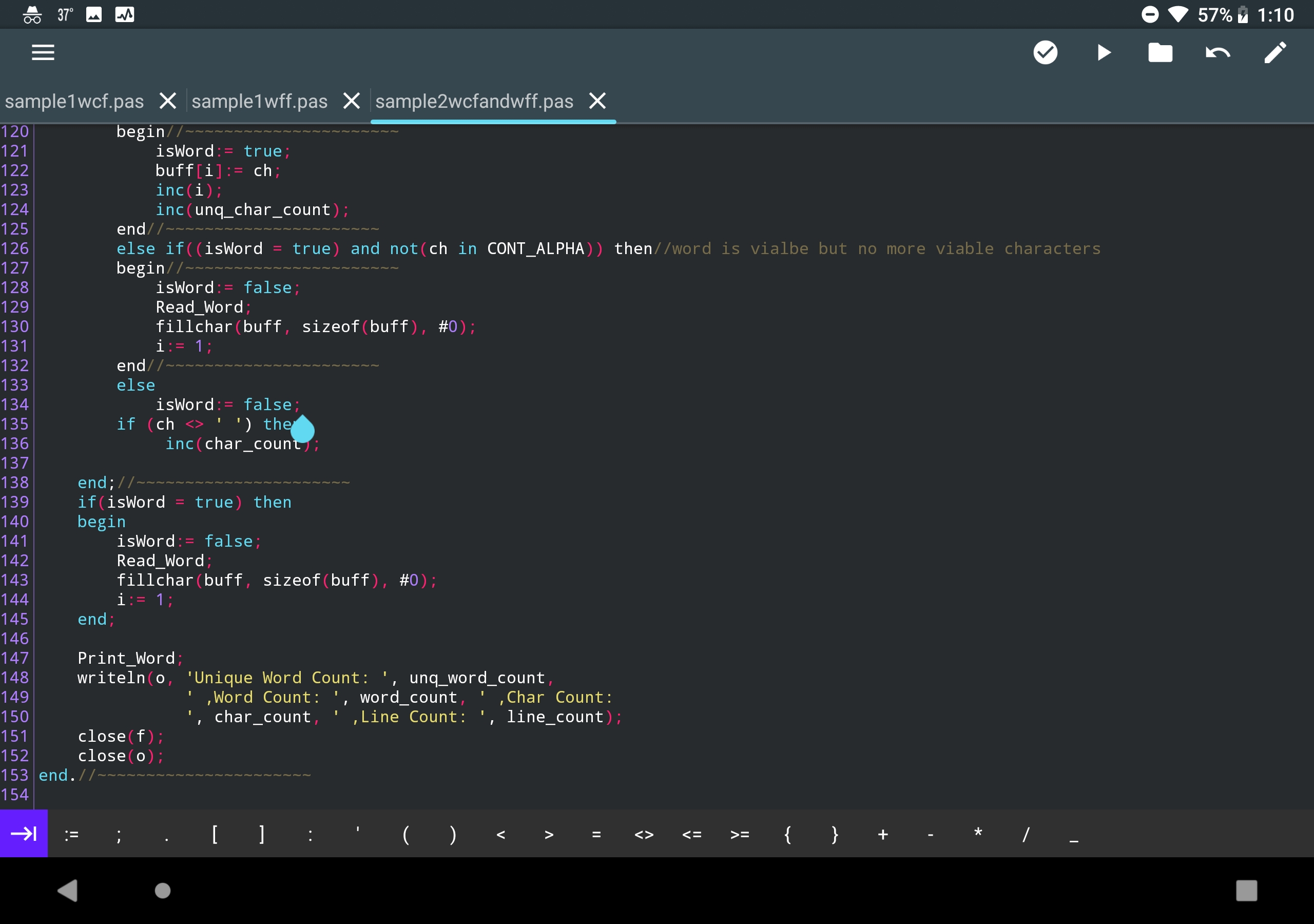 Modula-2 Compilers - https://www.modula2.org/
Available at GNU
http://nongnu.org/gm2/homepage.html 
http://nongnu.org/gm2/download.html
We are using XDS-IDE: 
https://www.excelsior-usa.com/xds.html
https://github.com/excelsior-oss/xds-ide/releases/tag/xds-ide-1.7.0 
Just Extract the zip file to a directory on your desktop
Modula-2 Online References
http://www.csc.twu.ca/rsbook/
XDS Modula-2– Create New Project
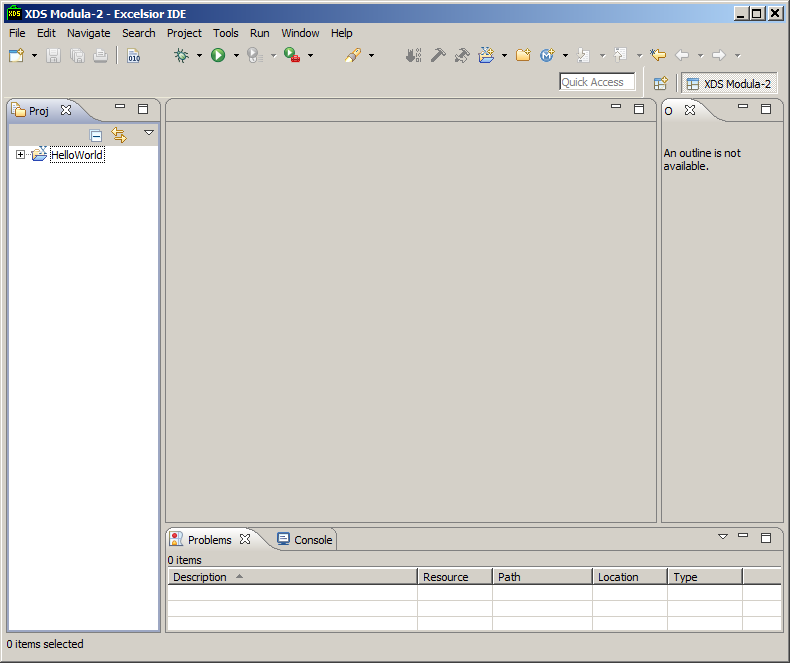 Create New Module – Right Click HelloWorld
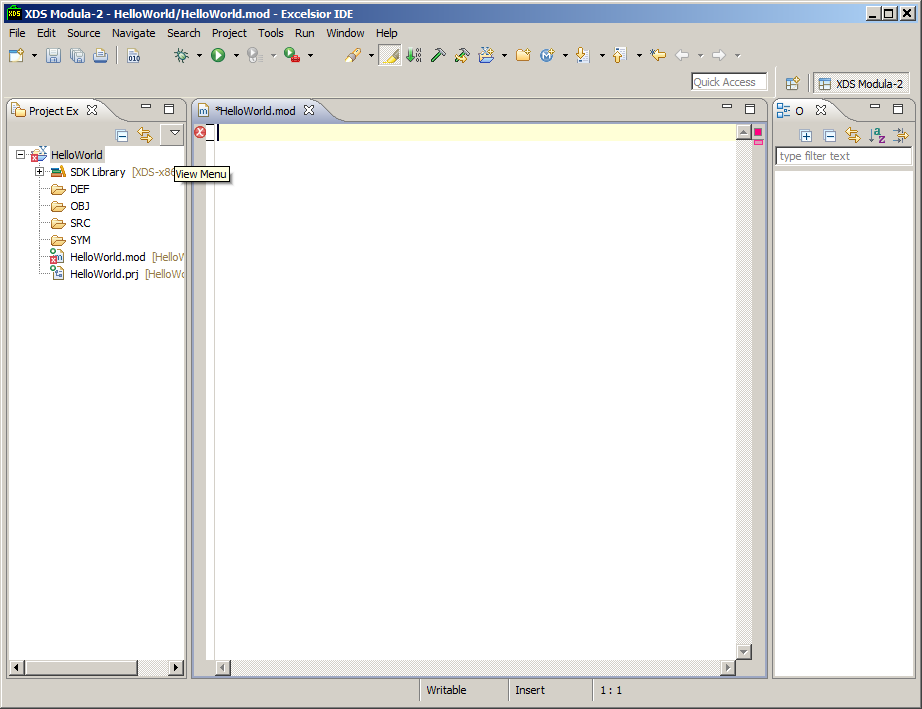 Project-Build Project
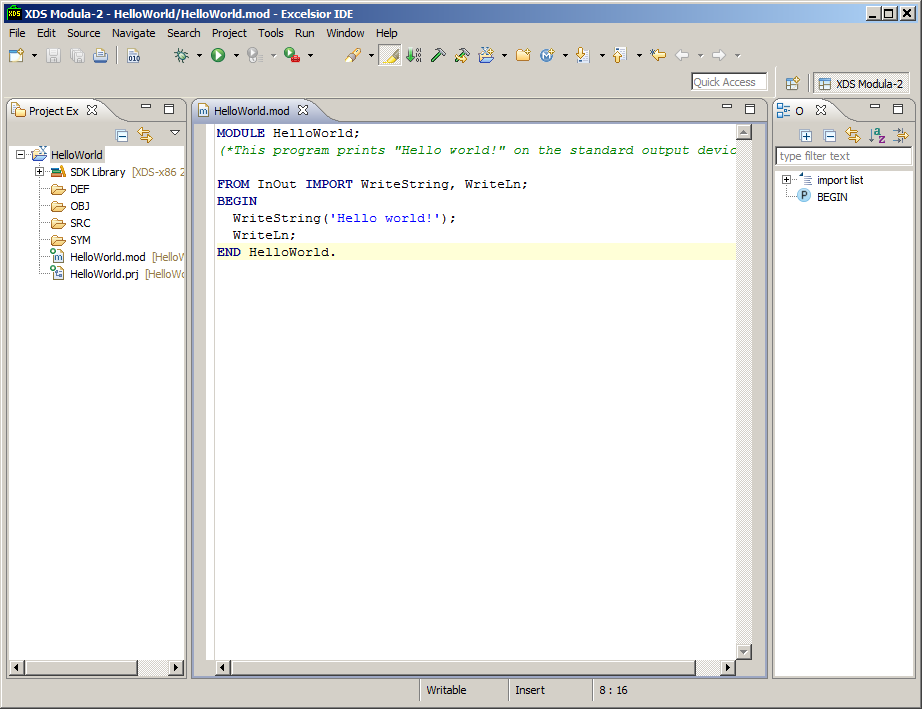 Run/Run As/1 XDS Modula-2 Application
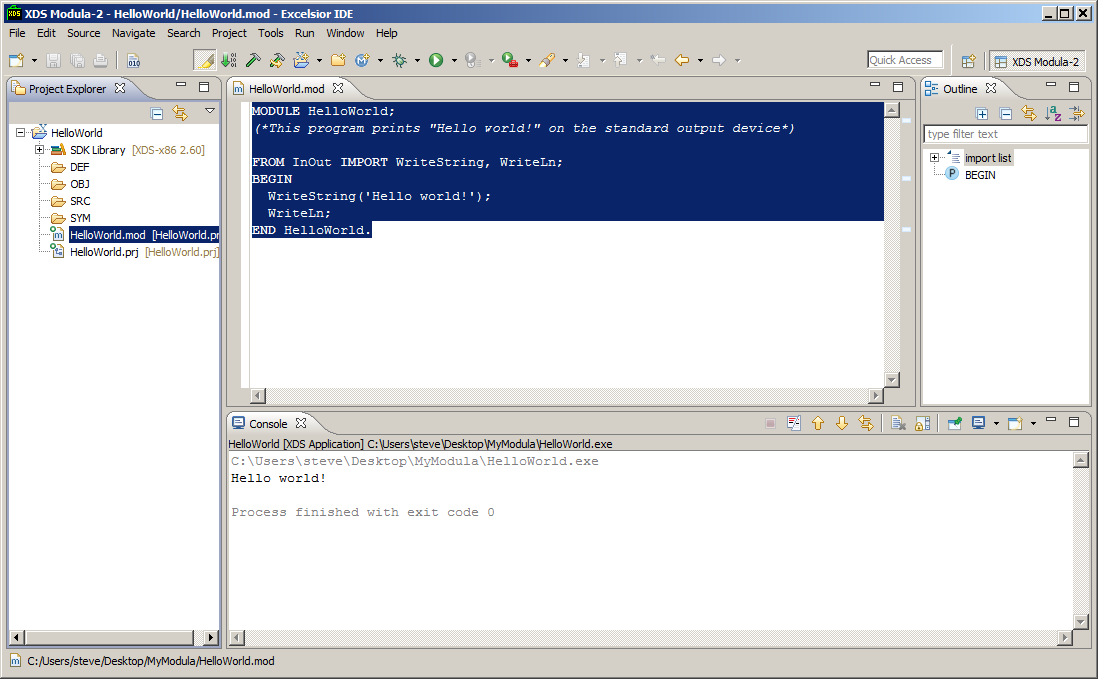 Create Another Project IfDemo
MODULE IfDemo;

FROM InOut IMPORT WriteString, WriteInt, WriteLn;

VAR Index1 : INTEGER;

BEGIN

   FOR Index1 := 1 TO 8 DO
      IF Index1 < 4 THEN                   (* Simple IF statement *)
         WriteString("Index1 is less than 4.");
         WriteInt(Index1,4);
         WriteLn;
      END;  (* end of first IF statement *)

      IF Index1 = 5 THEN                   (* two way IF statement *)
         WriteString("Index1 is 5");
      ELSE
         WriteString("Index1 is not 5");
      END;  (* end of second IF statement *)
      WriteLn;

      IF Index1 = 2 THEN              (* multiple way IF statement *)
         WriteString("Index1 is 2");
      ELSIF Index1 = 6 THEN
         WriteString("Index1 is 6");
      ELSE
         WriteString("I really don't care what Index1 is");
      END;  (* end of third IF statement *)
      WriteLn;
   END;  (* of big FOR loop *)

END IfDemo.
Project Build and Run/Run As
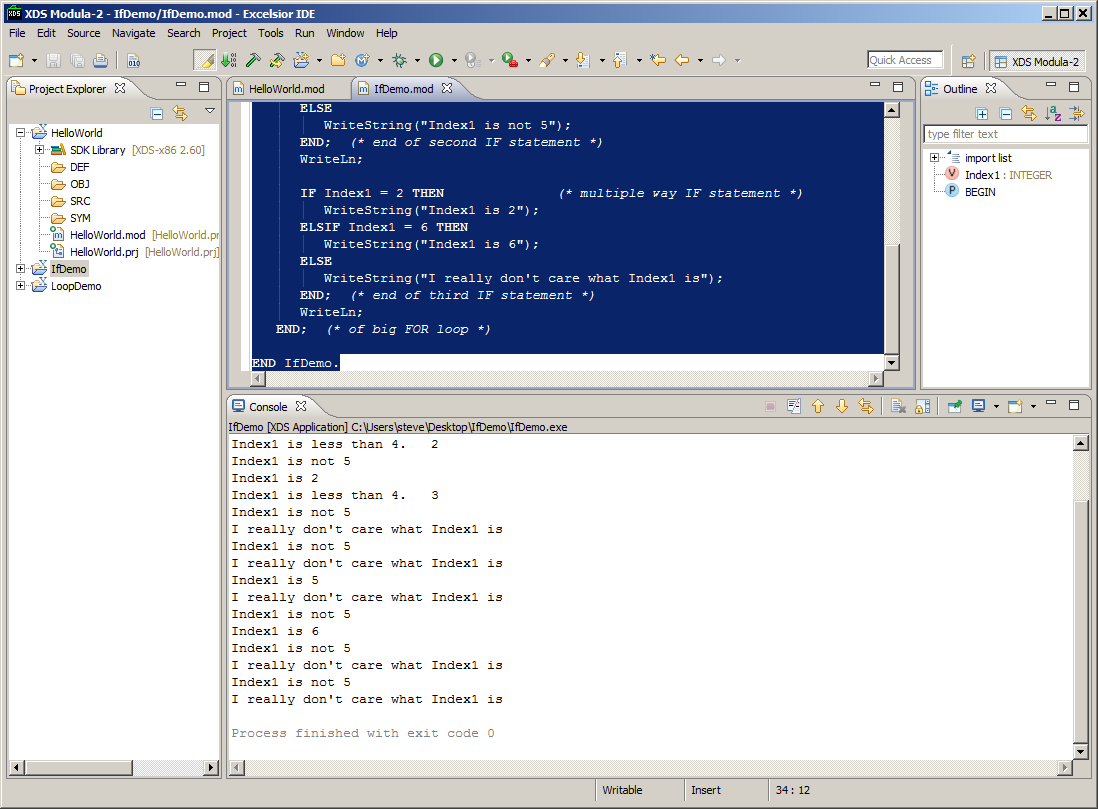 Create Another Project LoopDemo
https://www.modula2.org/tutor/chapter4.php
Had to Change:
FROM Terminal2 IMPORT WriteString, WriteInt, WriteLn, WriteChar;
https://www.modula2.org/reference/isomodules/
MODULE LoopDemo;

FROM STextIO IMPORT WriteString, WriteLn, WriteChar;
FROM SWholeIO IMPORT WriteInt;

CONST Where = 11;

VAR  Index   : INTEGER;
     What    : INTEGER;
     Letter  : CHAR;

BEGIN

   WriteString("REPEAT loop     = ");
   Index := 0;
   REPEAT
ETC
Project Build and Run/Run As
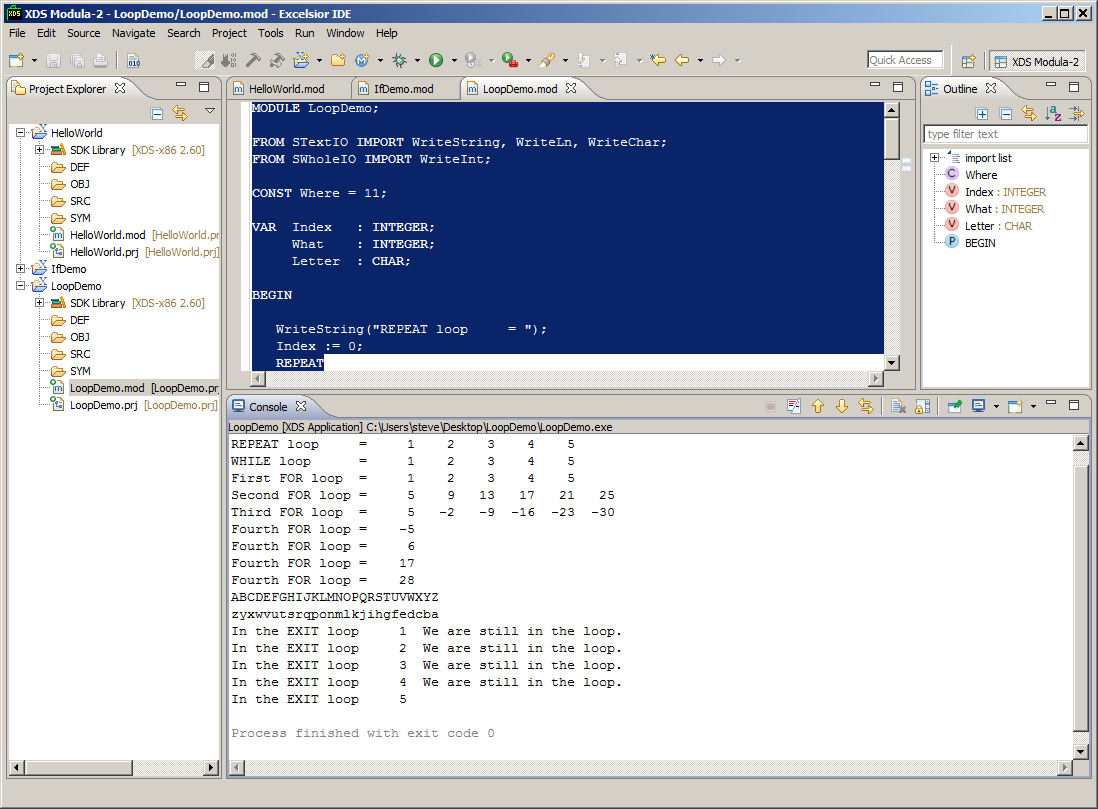 Read File Line-by-Line/Write stdout
MODULE ReadWritestdout;

(* Written by R.J. Sutcliffe *)
(* to illustrate the use of StreamFile *)
(* using ISO standard Modula-2 *)
(* last revision 1994 02 23 *)

FROM StreamFile IMPORT ChanId, Open, read, Close, OpenResults;
FROM TextIO IMPORT ReadString, WriteLn, WriteString, SkipLine;
FROM IOResult IMPORT ReadResult, ReadResults;
FROM StdChans IMPORT StdInChan, StdOutChan;

VAR
  infile, stdOut, stdIn : ChanId;
  res : OpenResults;
  str: ARRAY [1..100] OF CHAR;
Read File Line-by-Line/Write stdout
BEGIN
  stdOut := StdOutChan(); (* to force screen output *)
  stdIn := StdInChan(); (* to force keyboard input *)
  Open (infile, "input.txt", read, res);

  IF res = opened
    THEN
      REPEAT  (* Collect the info from the file *)
        ReadString (infile, str); 
        IF ReadResult (infile) = allRight
          THEN
            SkipLine (infile);
            WriteString (stdOut, str);
            WriteLn (stdOut);
          END;  (* if *)
      UNTIL ReadResult (infile) # allRight;
     Close (infile);
     WriteLn (stdOut);
    ELSE
     WriteString (stdOut,"Sorry, couldn't open the file");
     WriteLn (stdOut);
    END; (* if *)
  close(infile); 
  close(stdout);
END ReadWritestdout.
input.txt file – Movies with Computing
Desk Set (1957)
Billion Dollar Brain (1967)
2001: A Space Odyssey (1968)
The Computer Wore Tennis Shoes (1969)
Colossus: The Forbin Project (1970)
The Andromeda Strain (1971)
The Aries Computer (1972)
Demon Seed (1977)
Blade Runner (1982)
Tron (1982)
WarGames (1983)
Electric Dreams (1984)
D.A.R.Y.L. (1985)
Prime Risk (1985)
Flight of the Navigator (1986)
Short Circuit (1986)
Defense Play (1989)
Sneakers (1992)
Disclosure (1994)
Hackers (1995)
Make Sure input.txt in FindWords Directory
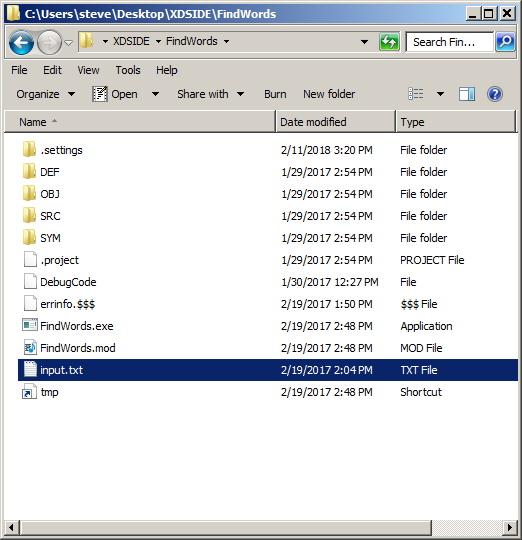 After Execution
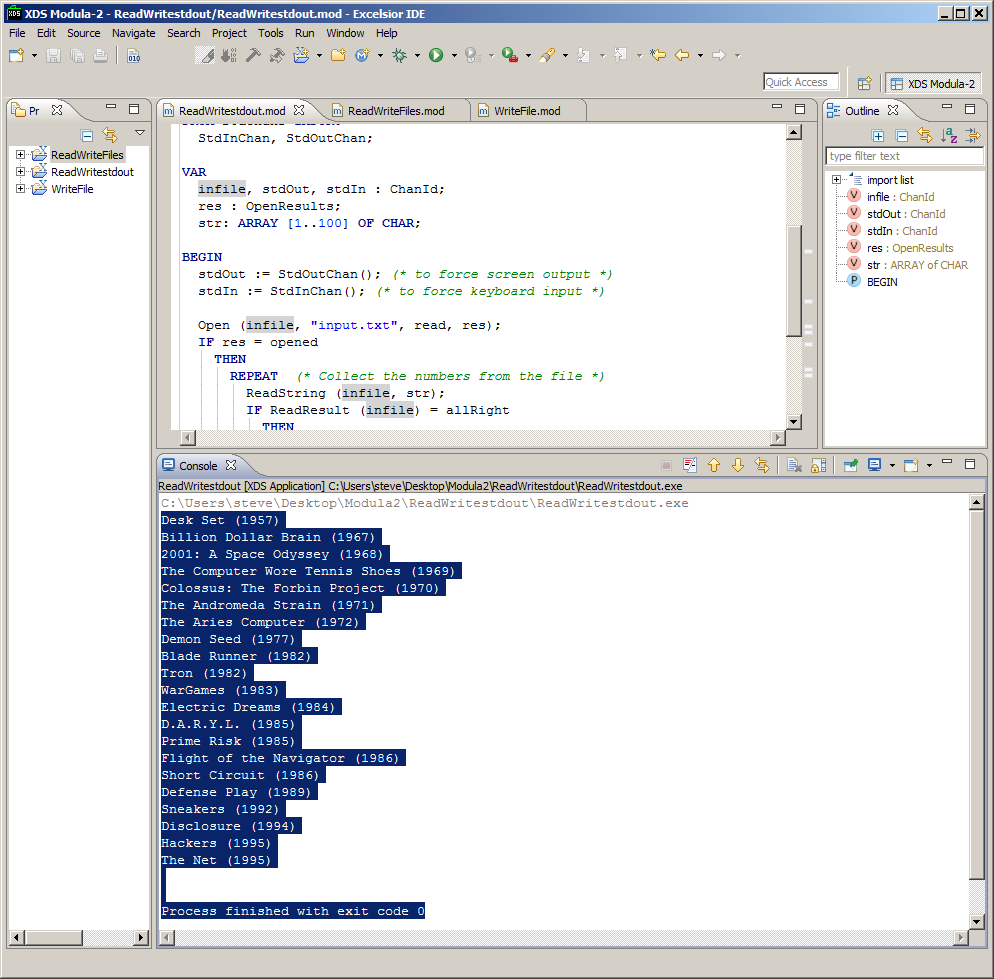 Output Cut from Output Window
Desk Set (1957)
Billion Dollar Brain (1967)
2001: A Space Odyssey (1968)
The Computer Wore Tennis Shoes (1969)
Colossus: The Forbin Project (1970)
The Andromeda Strain (1971)
The Aries Computer (1972)
Demon Seed (1977)
Blade Runner (1982)
Tron (1982)
WarGames (1983)
Electric Dreams (1984)
D.A.R.Y.L. (1985)
Prime Risk (1985)
Flight of the Navigator (1986)
Short Circuit (1986)
Defense Play (1989)
Sneakers (1992)
Disclosure (1994)
Hackers (1995)
Write to File
MODULE WriteFile;
FROM StreamFile IMPORT ChanId, Open, read, write, Close, OpenResults;
FROM TextIO IMPORT ReadString, WriteLn, WriteString, SkipLine;
FROM IOResult IMPORT ReadResult, ReadResults;
FROM StdChans IMPORT StdInChan, StdOutChan;

VAR
  outfile, stdOut, stdIn : ChanId;
  res : OpenResults;
  
BEGIN
  
  stdOut := StdOutChan(); (* to force screen output *)
  stdIn := StdInChan(); (* to force keyboard input *)
  
  Open (outfile, "output.txt", write, res);
  WriteString (outfile, "DOES THIS WORK");
  WriteLn (outfile);
  Close(outfile);
END WriteFile.
Couldn’t get Write to File to Work
Module of Processing Lines from File
MODULE Lines;

FROM StreamFile IMPORT ChanId, Open, read, Close, OpenResults;
FROM TextIO IMPORT ReadString, WriteLn, WriteString, WriteChar, SkipLine;
FROM IOResult IMPORT ReadResult, ReadResults;
FROM StdChans IMPORT StdInChan, StdOutChan;
FROM WholeIO IMPORT WriteInt;

TYPE line = ARRAY[0..100] OF CHAR;
     AllLines = ARRAY [1..1000] OF line; 
     
VAR
  infile, stdOut, stdIn : ChanId;
  res : OpenResults;
  inputline: line;
  i, j     : INTEGER;
  numlines : INTEGER;
  document: AllLines;
Module of Processing Lines from File
BEGIN
  (* Read and Store from input into document *)
  stdOut := StdOutChan(); (* to force screen output *)
  stdIn := StdInChan(); (* to force keyboard input *)
  
  Open (infile, "input.txt", read, res);
  IF res = opened
    THEN
      i := 1;
      REPEAT  (* Collect the info from the file *)
        ReadString (infile, inputline); 
        IF ReadResult (infile) = allRight
          THEN
            SkipLine (infile);
            document[i]:=inputline;
            WriteString (stdOut, inputline);
            WriteString (stdOut, document[i]);
            WriteLn (stdOut);
            i:=i+1;
          END;  (* if *)
      UNTIL ReadResult (infile) # allRight;
     Close (infile);
     WriteLn (stdOut);
    ELSE
     WriteString (stdOut,"Sorry, couldn't open the file");
     WriteLn (stdOut);
    END; (* if *)
Module of Processing Lines from File
(* output document line by line, char by char *)
  numlines :=i-1;
  WriteInt(stdOut, numlines, 3);
  WriteLn (stdOut);
 
  FOR i:= 1 TO numlines DO
    j:=0;
    REPEAT 
    IF ORD(document[i][j]) <> 0 
      THEN  
        WriteChar (stdOut, document[i][j]); 
        j :=j+1;
    END;
    UNTIL ORD(document[i][j]) = 0 ;
    WriteLn (stdOut);
  END;
END Lines.
Output of Program
C:\Users\steve\Desktop\Modula2\Lines\Lines.exe
Desk Set (1957)Desk Set (1957)
Billion Dollar Brain (1967)Billion Dollar Brain (1967)
2001: A Space Odyssey (1968)2001: A Space Odyssey (1968)
The Computer Wore Tennis Shoes (1969)The Computer Wore Tennis Shoes (1969)
Colossus: The Forbin Project (1970)Colossus: The Forbin Project (1970)
The Andromeda Strain (1971)The Andromeda Strain (1971)
The Aries Computer (1972)The Aries Computer (1972)
Demon Seed (1977)Demon Seed (1977)
Blade Runner (1982)Blade Runner (1982)
Tron (1982)Tron (1982)
WarGames (1983)WarGames (1983)
Electric Dreams (1984)Electric Dreams (1984)
D.A.R.Y.L. (1985)D.A.R.Y.L. (1985)
Prime Risk (1985)Prime Risk (1985)
Flight of the Navigator (1986)Flight of the Navigator (1986)
Short Circuit (1986)Short Circuit (1986)
Defense Play (1989)Defense Play (1989)
Sneakers (1992)Sneakers (1992)
Disclosure (1994)Disclosure (1994)
Hackers (1995)Hackers (1995)
The Net (1995)The Net (1995)
Output of Program
21
Desk Set (1957)
Billion Dollar Brain (1967)
2001: A Space Odyssey (1968)
The Computer Wore Tennis Shoes (1969)
Colossus: The Forbin Project (1970)
The Andromeda Strain (1971)
The Aries Computer (1972)
Demon Seed (1977)
Blade Runner (1982)
Tron (1982)
WarGames (1983)
Electric Dreams (1984)
D.A.R.Y.L. (1985)
Prime Risk (1985)
Flight of the Navigator (1986)
Short Circuit (1986)
Defense Play (1989)
Sneakers (1992)
Disclosure (1994)
Hackers (1995)
The Net (1995)

Process finished with exit code 0
First Example – Using Records
MODULE Record;

FROM StreamFile IMPORT ChanId, Open, read, Close, OpenResults;
FROM TextIO IMPORT ReadString, WriteLn, WriteString, WriteChar, SkipLine;
FROM IOResult IMPORT ReadResult, ReadResults;
FROM StdChans IMPORT StdInChan, StdOutChan;
FROM WholeIO  IMPORT WriteInt;

TYPE line = ARRAY[0..100] OF CHAR;
     Word = RECORD
                 freq   : INTEGER;
                 word   : line;
            END;
     AllWords = ARRAY [1..1000] OF Word; 
     
VAR
  infile, stdOut, stdIn : ChanId;
  res : OpenResults;
  inputline: line;
  i, j, k   : INTEGER;
  numlines  : INTEGER;
  wordsfound: AllWords;
First Example – Using Records
BEGIN
   (* Read and Store from input into document *)
  stdOut :=   StdOutChan(); (* to force screen output *)
  stdIn := StdInChan(); (* to force keyboard input *)
  
  Open (infile, "input.txt", read, res);
  IF res = opened
    THEN
      i := 1;
      REPEAT  (* Collect the numbers from the file *)
        ReadString (infile, wordsfound[i].word); 
        IF ReadResult (infile) = allRight
          THEN
            SkipLine (infile);
            wordsfound[i].word:=wordsfound[i].word;
            WriteString (stdOut, wordsfound[i].word);
            WriteString (stdOut, wordsfound[i].word);
            WriteLn (stdOut);
            i:=i+1;
          END;  (* if *)
      UNTIL ReadResult (infile) # allRight;
     Close (infile);
     WriteLn (stdOut);
    ELSE
     WriteString (stdOut,"Sorry, couldn't open the file");
     WriteLn (stdOut);
    END; (* if *)
First Example – Using Records
(* output wordsfound record by record, line by line, char by char *)
    numlines :=i-1;
    WriteInt(stdOut, numlines, 3);
    WriteLn (stdOut);
    
    FOR i:= 1 TO numlines DO
      j:=0;
      REPEAT 
      IF ORD(wordsfound[i].word[j]) <> 0 
        THEN  
          WriteChar (stdOut, wordsfound[i].word[j]); 
          j :=j+1;
      END;
      UNTIL ORD(wordsfound[i].word[j]) = 0 ;
      WriteLn (stdOut);
    END;
END Record.
Exact Same output as lines.mod
Defining a Procedure (Lazy Way)
MODULE RecordwithProc;

FROM StreamFile IMPORT ChanId, Open, read, Close, OpenResults;
FROM TextIO IMPORT ReadString, WriteLn, WriteString, WriteChar, SkipLine;
FROM IOResult IMPORT ReadResult, ReadResults;
FROM StdChans IMPORT StdInChan, StdOutChan;
FROM WholeIO  IMPORT WriteInt;

TYPE line = ARRAY[0..100] OF CHAR;
     Word = RECORD
                 freq   : INTEGER;
                 word   : line;
            END;
     AllWords = ARRAY [1..1000] OF Word; 
     
VAR
  infile, stdOut, stdIn : ChanId;
  res : OpenResults;
  inputline: line;
  i, j, k   : INTEGER;
  numlines  : INTEGER;
  wordsfound: AllWords;
Defining a Procedure (Lazy Way)
PROCEDURE ReadLines(VAR wdfd:AllWords; VAR nolines: INTEGER);
  (* Read and Store from input into document *)
  BEGIN
  stdOut := StdOutChan(); (* to force screen output *)
  stdIn := StdInChan(); (* to force keyboard input *)
  Open (infile, "input.txt", read, res);
  IF res = opened
    THEN
      i := 1;
      REPEAT  (* Collect the numbers from the file *)
        ReadString (infile, wordsfound[i].word); 
        IF ReadResult (infile) = allRight
          THEN
            SkipLine (infile);
            wdfd[i].word:=wdfd[i].word;
            WriteString (stdOut, wdfd[i].word);
            WriteString (stdOut, wdfd[i].word);
            WriteLn (stdOut);
            i:=i+1;
          END;  (* if *)
      UNTIL ReadResult (infile) # allRight;
     Close (infile);
     WriteLn (stdOut);
    ELSE
     WriteString (stdOut,"Sorry, couldn't open the file");
     WriteLn (stdOut);
    END; (* if *)
END ReadLines;
Defining a Procedure (Lazy Way)
BEGIN
    (* CALL PROCEDURE *)
    ReadLines(wordsfound, numlines);

    (* output wordsfound record by record, line by line, char by char *)
    numlines :=i-1;
    WriteInt(stdOut, numlines, 3);
    WriteLn (stdOut);
    FOR i:= 1 TO numlines DO
      j:=0;
      REPEAT 
      IF ORD(wordsfound[i].word[j]) <> 0 
        THEN  
          WriteChar (stdOut, wordsfound[i].word[j]); 
          j :=j+1;
      END;
      UNTIL ORD(wordsfound[i].word[j]) = 0 ;
      WriteLn (stdOut);
    END;
END RecordwithProc.
Exact Same output as lines.mod
What is Going on?
Procedure able to access all Global Variables
VAR parameter means 
wordsfound  wdfd
numlines  nolines
Both Come out
What a better way to do this?
2nd Example – Using Records/Find Words
MODULE FindWords;
FROM StreamFile IMPORT ChanId, Open, read, Close, OpenResults;
FROM TextIO IMPORT ReadString, WriteLn, WriteString, WriteChar, SkipLine;
FROM IOResult IMPORT ReadResult, ReadResults;
FROM StdChans IMPORT StdInChan, StdOutChan;
FROM WholeIO  IMPORT WriteInt;

TYPE line = ARRAY[0..120] OF CHAR;
     AllLines = ARRAY [1..1000] OF line;

     word = ARRAY[0..20] OF CHAR;
     WordFreq = RECORD
                freq   : INTEGER;
                aword   : word;
            END;
     AllWords = ARRAY [1..1000] OF WordFreq;

VAR
  infile, stdOut, stdIn : ChanId;
  res : OpenResults;
  inputline: line;
  i, j, k : INTEGER;
  charval : INTEGER;
  numlines: INTEGER;
  wordindex: INTEGER;
  numwords: INTEGER;
  document: AllLines;
  wordsindoc: AllWords;
2nd Example – Using Records/Find Words
BEGIN
  stdOut := StdOutChan(); (* to force screen output *)
  stdIn := StdInChan(); (* to force keyboard input *)
  (* The first part of the code reads all lines from the file *)
  (* into inputline and stores them in the document array *)
  Open (infile, "input.txt", read, res);
  IF res = opened
    THEN
      i := 1;
      REPEAT  (* Collect the numbers from the file *)
        ReadString (infile, inputline);
        WriteString (stdOut, inputline);
        IF ReadResult (infile) = allRight
          THEN
            SkipLine (infile);
            (* NOW PROCESS THE LINE TO FIND WORDS *)
            document[i]:=inputline;
            WriteLn (stdOut);
            i:=i+1;
          END;  (* if *)
      UNTIL ReadResult (infile) # allRight;
     Close (infile);
     WriteLn (stdOut);
    ELSE
     WriteString (stdOut,"Sorry, couldn't open the file");
     WriteLn (stdOut);
    END; (* if *)
    numlines :=i-1; (* i gets incremented for EOF line*)
Used Ordinal Values of Characters
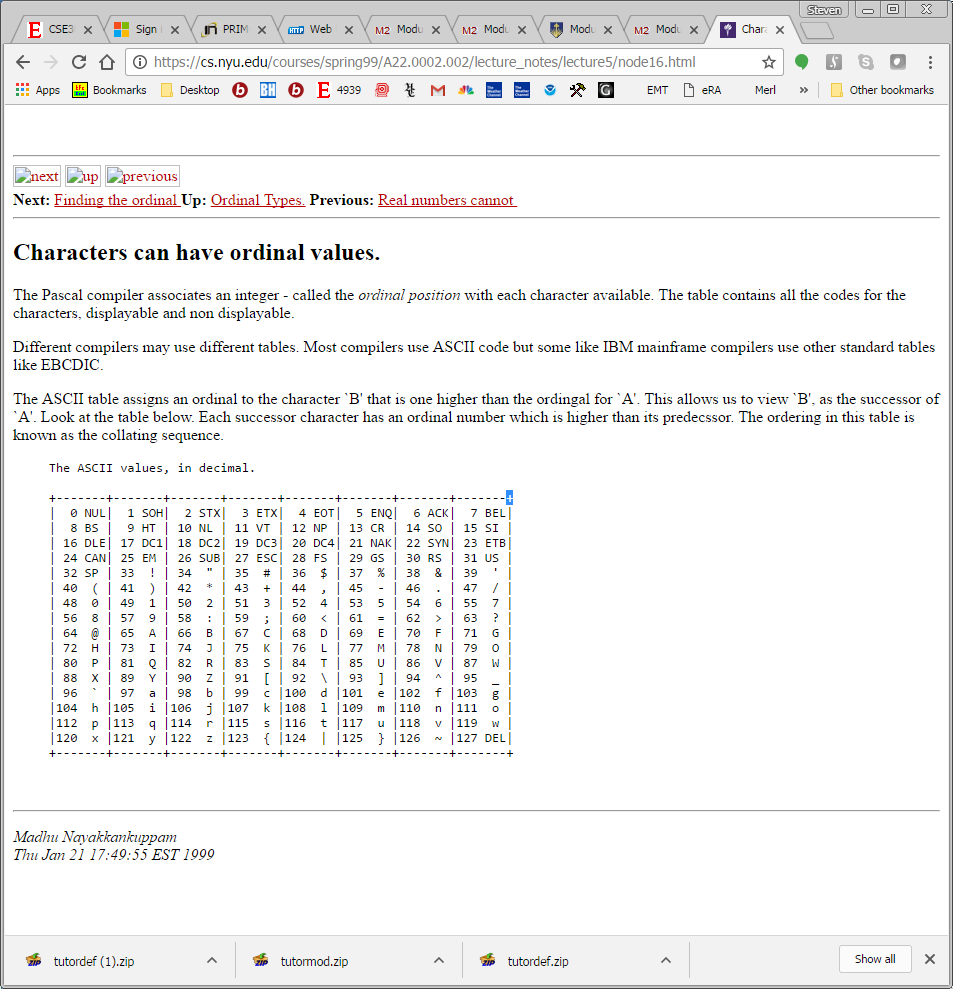 2nd Example – Using Records/Find Words
(* The code part of the code cycles through document array *)
    (* in order to identify words in each line*)
    numwords:=0;
    wordindex := 1;
    FOR i:=1 TO numlines DO 
      j:=0; k:=0; 
      WHILE ORD(document[i][j]) <> 0 
      DO
       charval := ORD(document[i][j]);
       IF ((charval >= 48) AND (charval < 58)) OR
          ((charval >= 65) AND (charval < 91)) OR
          ((charval >= 97) AND (charval < 123)) OR
          ((charval = 45)) OR ((charval=39))
         THEN (* is it a number or upper/lower case char *)
           wordsindoc[wordindex].aword[k] := document[i][j];
           WriteChar(stdOut, wordsindoc[wordindex].aword[k]);
           k:=k+1;
         ELSE (* end of word *)
           WriteLn (stdOut);
           wordindex:=wordindex+1;
           numwords:=numwords+1;
           k:=0;
         END;
       j:=j+1;
      END;
    END;
    numwords:=numwords-1; WriteInt(stdOut, numwords, 3); WriteLn(stdOut);
END FindWords.
First Find Words Test
Desk-Set (1957)
Billion Dollar Brain’s (1967)
2001: A Space Odyssey (1968)
The Computer Wore Tennis Shoes (1969)
Colossus: The Forbin Project (1970)
The Andromeda Strain (1971)
The Aries Computer (1972)
Demon Seed (1977)
Blade Runner (1982)
Tron (1982)
WarGames (1983)
Electric Dreams (1984)
D.A.R.Y.L. (1985)
Prime Risk (1985)
Flight of the Navigator (1986)
Short Circuit (1986)
Defense Play (1989)
Sneakers (1992)
Disclosure (1994)
Hackers (1995)
The Net (1995)
Output  - First Find Words Test
Desk-Set

1957
Billion
Dollar
Brain’s

1967
2001

A
Space
Odyssey

1968
The
Computer
Wore
Tennis
Shoes

1969
Colossus

The
Forbin
Project
1970
The
Andromeda
Strain

1971
The
Aries
Computer

1972
Demon
Seed

1977
Blade
Runner

1982
Tron

1982
WarGames

1983
Electric
Dreams
1984
D
A
R
Y
L


1985
Prime
Risk

1985
Flight
of
the
Navigator

1986
Short
Circuit

1986
Defense
Play

1989
Sneakers
Desk-Set (1957)
Billion Dollar Brain’s (1967)
2001: A Space Odyssey (1968)
The Computer Wore Tennis Shoes (1969)
Colossus: The Forbin Project (1970)
The Andromeda Strain (1971)
The Aries Computer (1972)
Demon Seed (1977)
Blade Runner (1982)
Tron (1982)
WarGames (1983)
Electric Dreams (1984)
D.A.R.Y.L. (1985)
Prime Risk (1985)
Flight of the Navigator (1986)
Short Circuit (1986)
Defense Play (1989)
Sneakers (1992)
Disclosure (1994)
Hackers (1995)
The Net (1995)
1992
Disclosure

1994
Hackers

1995
The
Net

1995
 97
75 Words
96 Counted
Counting Extra CR.
21 Extra Words – 21 lines in input.txt
Program Input - test3.txt
Please also read the platform specific README and file, if it exists.
News and changes related to this release if are described.
Be sure to uninstall any previous version of Dev-Pascal before installing.
Please also read the platform specific README and file, if it exists.
News and changes related to this release if are described.
Be sure to uninstall any previous version of Dev-Pascal before installing.
News and changes related to this release if are described.
Please also read the platform specific README and file, if it exists.
News and changes related to this release if are described.
News and changes related to this release if are described.
Program Output for test3.txt
Please
also
read
the
platform
specific
README
and
file

if
it
exists
News
and
changes
related
to
this
release
if
are
described
Be
sure
to
uninstall
any
previous
version
of
Dev-Pascal
before
installing
Please
also
read
the
platform
specific
README
and
file

if
it
exists
News
and
changes
related
to
this
release
if
are
described
Be
sure
to
uninstall
any
previous
version
of
Dev-Pascal
before
installing
News
and
changes
related
to
this
release
if
are
described
Please
also
read
the
platform
specific
README
README
and
file

if
it
exists
News
and
changes
related
to
this
release
if
are
described
News
and
changes
related
to
this
release
if
are
described
110

Process finished with exit code 0
Program Output for test3.txt
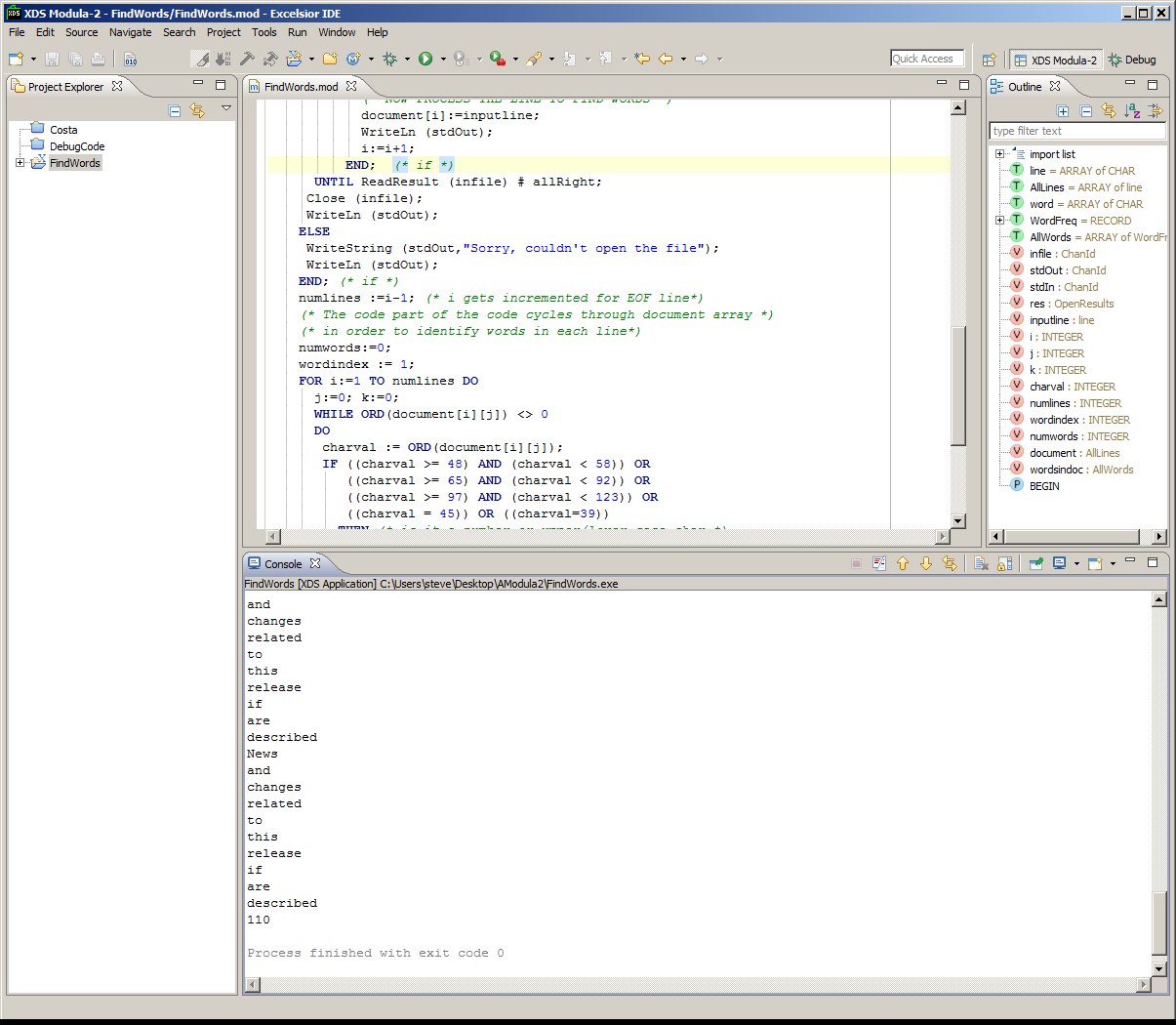 PLA_Ver1.mod WFF
MODULE PLA_Ver1;
FROM StreamFile IMPORT ChanId, Open, read, Close, OpenResults;
FROM TextIO IMPORT ReadString, WriteLn, WriteString, WriteChar, SkipLine;
FROM IOResult IMPORT ReadResult, ReadResults;
FROM StdChans IMPORT StdInChan, StdOutChan;
FROM WholeIO  IMPORT WriteInt, WriteCard;
IMPORT Strings;
TYPE line = ARRAY[0..120] OF CHAR;
     AllLines = ARRAY [1..1000] OF line;
     word = ARRAY[0..50] OF CHAR;
     WordFreq = RECORD
                freq   : INTEGER;
                aword   : word;
            END;
     AllWords = ARRAY [1..1000] OF WordFreq;
VAR
  infile, stdOut, stdIn : ChanId;
  res : OpenResults;
  inputline: line;
  i, j, k : INTEGER;
  charval : INTEGER;
  numlines: INTEGER;
  wordindex: INTEGER;
  numwords: INTEGER;
  isWordInList: BOOLEAN;
  c: INTEGER;
  document: AllLines;
  wordsindoc: AllWords;
  currWord: word;
PLA_Ver1.mod WFF
BEGIN
  stdOut := StdOutChan(); (* to force screen output *)
  stdIn := StdInChan(); (* to force keyboard input *)

  (* The first part of the code reads all lines from the file *)
  (* into inputline and stores them in the document array *)
  Open (infile, "test1.txt", read, res);
  IF res = opened
    THEN
      i := 1;
      REPEAT  (* Collect the numbers from the file *)
        ReadString (infile, inputline);
        WriteString (stdOut, inputline);
        IF ReadResult (infile) = allRight
          THEN
            SkipLine (infile);
            (* NOW PROCESS THE LINE TO FIND WORDS *)
            document[i]:=inputline;
            WriteLn (stdOut);
            i:=i+1;
            ELSE
              SkipLine (infile);
              (* NOW PROCESS THE LINE TO FIND WORDS *)
              document[i]:=inputline;
              WriteLn (stdOut);
          END;  (* if *)
      UNTIL (ReadResult (infile) # allRight);
PLA_Ver1.mod WFF
Close (infile);
     WriteLn (stdOut);
    ELSE
     WriteString (stdOut,"Sorry, couldn't open the file");
     WriteLn (stdOut);
    END; (* if *)
    numlines :=i-1; (* i gets incremented for EOF line*)
    (* The code part of the code cycles through document array *)
    (* in order to identify words in each line*)
    numwords:=0;
    wordindex := 1;
    FOR i:=1 TO numlines DO 
      j:=0; k:=0;
      FOR c := 0 TO 50 DO
        currWord[c] := '';
      END;
      WHILE ORD(document[i][j]) <> 0
      DO
       charval := ORD(document[i][j]);
       IF ((charval >= 48) AND (charval < 58)) OR
          ((charval >= 65) AND (charval < 91)) OR
          ((charval >= 97) AND (charval < 123)) OR
          ((charval = 45)) OR ((charval=95))
         THEN (* is it a number or upper/lower case char *)
           currWord[k] := document[i][j];
           (*wordsindoc[wordindex].aword[k] := document[i][j];
           WriteChar(stdOut, currWord[k]);*)
           k:=k+1;
PLA_Ver1.mod WFF
ELSE (* end of word *)
           isWordInList := FALSE;
           FOR c := 1 TO wordindex DO
             IF (Strings.Equal(wordsindoc[c].aword, currWord) = TRUE)
                AND (Strings.Equal(currWord, "") = FALSE)
               THEN
                 wordsindoc[c].freq := wordsindoc[c].freq + 1;
                 numwords:=numwords+1;
                 isWordInList := TRUE;
               END;
           END;
            IF (isWordInList = FALSE) AND (Strings.Equal(currWord, "") = FALSE)
              THEN
                wordsindoc[wordindex].aword := currWord;
                wordsindoc[wordindex].freq := 1;
                wordindex:=wordindex+1;
                numwords:=numwords+1;
            END;
           k:=0;
           FOR c := 0 TO 50 DO
            currWord[c] := '';
           END;
         END;
       j:=j+1;
      END;
PLA_Ver1.mod WFF
IF (k > 0)
               THEN
                 FOR c := 1 TO wordindex DO
                 IF (Strings.Equal(wordsindoc[c].aword, currWord) = TRUE)
                   AND (Strings.Equal(currWord, "") = FALSE)
                   THEN
                  WriteLn (stdOut);
                  wordsindoc[c].freq := wordsindoc[c].freq + 1;
                  numwords:=numwords+1;
                  isWordInList := TRUE;
                  END;
                 END;
                 IF (isWordInList = FALSE) AND (Strings.Equal(currWord, "") = FALSE)
                   THEN
                    wordsindoc[wordindex].aword := currWord;
                    wordsindoc[wordindex].freq := 1;
                    wordindex:=wordindex+1;
                    numwords:=numwords+1;
                    END;
               END;
    END;
PLA_Ver1.mod WFF
(* numwords:=numwords-1; *)
    WriteLn(stdOut);
    WriteString(stdOut, "Printing Word Frequencies:");
    WriteLn(stdOut);
    FOR c := 1 TO wordindex - 1 DO
      WriteString(stdOut, wordsindoc[c].aword);
      WriteString(stdOut, ": ");
      WriteInt(stdOut, wordsindoc[c].freq, 3);
      WriteLn(stdOut);
    END;
    WriteString(stdOut, "Num Words: ");
    WriteInt(stdOut, numwords, 3); 
    WriteLn(stdOut);
END PLA_Ver1.
PLA_Ver2.mod WFF with procedures
MODULE PLA_Ver2;
FROM StreamFile IMPORT ChanId, Open, read, Close, OpenResults;
FROM TextIO IMPORT ReadString, WriteLn, WriteString, WriteChar, SkipLine;
FROM IOResult IMPORT ReadResult, ReadResults;
FROM StdChans IMPORT StdInChan, StdOutChan;
FROM WholeIO  IMPORT WriteInt, WriteCard;
IMPORT Strings;

TYPE line = ARRAY[0..120] OF CHAR;
     AllLines = ARRAY [1..1000] OF line;

     word = ARRAY[0..50] OF CHAR;
     WordFreq = RECORD
                freq   : INTEGER;
                aword   : word;
            END;
     AllWords = ARRAY [1..1000] OF WordFreq;
PLA_Ver2.mod WFF with procedures
PROCEDURE Read(VAR stdOut: ChanId; VAR document: AllLines; VAR numlines: INTEGER);
  VAR
    i: INTEGER;
    res : OpenResults;
    inputline: line;
    infile: ChanId;
  BEGIN
    (* The first part of the code reads all lines from the file *)
    (* into inputline and stores them in the document array *)
    Open (infile, "test2.txt", read, res);
    IF res = opened
      THEN
        i := 1;
        REPEAT  (* Collect the numbers from the file *)
          ReadString (infile, inputline);
          WriteString (stdOut, inputline);
          IF ReadResult (infile) = allRight
            THEN
              SkipLine (infile);
              (* NOW PROCESS THE LINE TO FIND WORDS *)
              document[i]:=inputline;
              WriteLn (stdOut);
              i:=i+1;
              ELSE
                SkipLine (infile);
                (* NOW PROCESS THE LINE TO FIND WORDS *)
                document[i]:=inputline;
                WriteLn (stdOut);
            END;  (* if *)
          
        UNTIL (ReadResult (infile) # allRight);
       Close (infile);
       WriteLn (stdOut);
      ELSE
       WriteString (stdOut,"Sorry, couldn't open the file");
       WriteLn (stdOut);
      END; (* if *)
    numlines :=i-1; (* i gets incremented for EOF line*)
  END Read;
PLA_Ver2.mod WFF with procedures
PROCEDURE WFF(VAR wordsindoc: AllWords; VAR document: AllLines;
                VAR numwords: INTEGER; VAR numlines: INTEGER; VAR wordindex: INTEGER);
VAR
    i, j, k : INTEGER;
    c: INTEGER;
    charval : INTEGER;
    currWord: word;
    isWordInList: BOOLEAN;
  
BEGIN
  (* The code part of the code cycles through document array *)
      (* in order to identify words in each line*)
      numwords:=0;
      wordindex := 1;
      FOR i:=1 TO numlines DO 
        j:=0; k:=0;
        FOR c := 0 TO 50 DO
          currWord[c] := '';
        END;
        WHILE ORD(document[i][j]) <> 0
        DO
         charval := ORD(document[i][j]);
         IF ((charval >= 48) AND (charval < 58)) OR
            ((charval >= 65) AND (charval < 91)) OR
            ((charval >= 97) AND (charval < 123)) OR
            ((charval = 45)) OR ((charval=95))
           THEN (* is it a number or upper/lower case char *)
             currWord[k] := document[i][j];
             (*wordsindoc[wordindex].aword[k] := document[i][j];*)
             k:=k+1;
           ELSE (* end of word *)
             isWordInList := FALSE;
             FOR c := 1 TO wordindex DO
               IF (Strings.Equal(wordsindoc[c].aword, currWord) = TRUE)
                  AND (Strings.Equal(currWord, "") = FALSE)
                 THEN
                   wordsindoc[c].freq := wordsindoc[c].freq + 1;
                   numwords:=numwords+1;
                   isWordInList := TRUE;
                 END
PLA_Ver2.mod WFF with procedures
END;
              IF (isWordInList = FALSE) AND (Strings.Equal(currWord, "") = FALSE)
                THEN
                  wordsindoc[wordindex].aword := currWord;
                  wordsindoc[wordindex].freq := 1;
                  wordindex:=wordindex+1;
                  numwords:=numwords+1;
              END;
             k:=0;
             FOR c := 0 TO 50 DO
              currWord[c] := '';
             END;
           END;
         j:=j+1;
        END;
        IF (k > 0)
                 THEN
                   FOR c := 1 TO wordindex DO
                   IF (Strings.Equal(wordsindoc[c].aword, currWord) = TRUE)
                     AND (Strings.Equal(currWord, "") = FALSE)
                     THEN
                    wordsindoc[c].freq := wordsindoc[c].freq + 1;
                    numwords:=numwords+1;
                    isWordInList := TRUE;
                    END;
                   END;
                   IF (isWordInList = FALSE) AND (Strings.Equal(currWord, "") = FALSE)
                     THEN
                      wordsindoc[wordindex].aword := currWord;
                      wordsindoc[wordindex].freq := 1;
                      wordindex:=wordindex+1;
                      numwords:=numwords+1;
                      END;
                 END;
      END;
      (* numwords:=numwords-1;
       *)
  END WFF;
PLA_Ver2.mod WFF with procedures
PROCEDURE SortAndPrint(VAR stdOut: ChanId; wordsindoc: AllWords; wordindex: INTEGER);
VAR
  i: INTEGER;
  sortedWordIndex: INTEGER;
  addIndex: INTEGER;
  temp: WordFreq;
BEGIN
  sortedWordIndex := 1;
  WHILE wordindex > sortedWordIndex DO
    addIndex := sortedWordIndex;
    FOR i := sortedWordIndex TO wordindex - 1 DO
      IF Strings.Compare(wordsindoc[addIndex].aword, wordsindoc[i].aword) = Strings.greater THEN
        addIndex := i;
      END;
    END;
    temp := wordsindoc[sortedWordIndex];
    wordsindoc[sortedWordIndex] := wordsindoc[addIndex];
    wordsindoc[addIndex] := temp;
    sortedWordIndex := sortedWordIndex + 1;
  END;
  
  FOR i := 1 TO sortedWordIndex - 1 DO
          WriteString(stdOut, wordsindoc[i].aword);
          WriteString(stdOut, ": ");
          WriteInt(stdOut, wordsindoc[i].freq, 3);
          WriteLn(stdOut);
        END;
END SortAndPrint;
PLA_Ver2.mod WFF with procedures
VAR
  stdOut, stdIn : ChanId;
  document: AllLines;
  wordsindoc: AllWords;    
  numwords: INTEGER;
  numlines: INTEGER;
  wordindex: INTEGER;
    
BEGIN
  stdOut := StdOutChan(); (* to force screen output *)
  stdIn := StdInChan(); (* to force keyboard input *)
  Read(stdOut, document, numlines);    
  WFF(wordsindoc, document, numwords, numlines, wordindex);
  SortAndPrint(stdOut, wordsindoc, wordindex);
  
  WriteLn(stdOut);
  WriteString(stdOut, "Num Words: ");
  WriteInt(stdOut, numwords, 3);
  WriteLn(stdOut);
END PLA_Ver2.
CRAZY ERROR – DebugCode.mod
MODULE DebugCode;
FROM StreamFile IMPORT ChanId, Open, read, Close, OpenResults;
FROM TextIO IMPORT ReadString, WriteLn, WriteString, WriteChar, SkipLine;
FROM IOResult IMPORT ReadResult, ReadResults;
FROM StdChans IMPORT StdInChan, StdOutChan;
FROM WholeIO  IMPORT WriteInt, WriteCard;

TYPE line = ARRAY[0..120] OF CHAR;
     AllLines = ARRAY [1..1000] OF line;

     word = ARRAY[0..20] OF CHAR;
     WordFreq = RECORD
                freq   : INTEGER;
                aword   : word;
            END;
     AllWords = ARRAY [1..1000] OF WordFreq;

VAR
  infile, stdOut, stdIn : ChanId;
  res : OpenResults;
  inputline: line;
  i, j, k : INTEGER;
  charval : INTEGER;
  numlines: INTEGER;
  wordindex: INTEGER;
  numwords: INTEGER;
  document: AllLines;
  wordsindoc: AllWords;
CRAZY ERROR – DebugCode.mod
BEGIN
  stdOut := StdOutChan(); (* to force screen output *)
  stdIn := StdInChan(); (* to force keyboard input *)
  (* The first part of the code reads all lines from the file *)
  (* into inputline and stores them in the document array *)
  Open (infile, "input.txt", read, res);
  IF res = opened
    THEN
      i := 1;
      REPEAT  (* Collect the numbers from the file *)
        ReadString (infile, inputline);
        (* WriteString (stdOut, inputline); *)
        IF ReadResult (infile) = allRight
          THEN
            SkipLine (infile);
            (* NOW PROCESS THE LINE TO FIND WORDS *)
            document[i]:=inputline;
            (* WriteLn (stdOut); *)
            i:=i+1;
          END;  (* if *)
      UNTIL ReadResult (infile) # allRight;
     Close (infile);
     WriteLn (stdOut);
    ELSE
     WriteString (stdOut,"Sorry, couldn't open the file");
     WriteLn (stdOut);
    END; (* if *)
    numlines :=i-1; (* i gets incremented for EOF line*)
CRAZY ERROR – DebugCode.mod
(* The code part of the code cycles through document array *)
    (* in order to identify words in each line*)
    numwords:=0; 
    wordindex := 1;
    FOR i:=1 TO numlines DO 
      j:=0; k:=0; 
      WHILE ORD(document[i][j]) <> 0
      DO
       charval := ORD(document[i][j]);
       IF ((charval >= 48) AND (charval < 58)) OR
          ((charval >= 65) AND (charval < 91)) OR
          ((charval >= 97) AND (charval < 123)) OR
          ((charval = 45)) OR ((charval=39))
         THEN (* is it a number or upper/lower case char *)
           wordsindoc[wordindex].aword[k] := document[i][j];
           WriteChar(stdOut, wordsindoc[wordindex].aword[k]);
           WriteCard(stdOut, charval, 4);
           k:=k+1;
         ELSE (* end of word *)
           WriteLn (stdOut);
           WriteString(stdOut, "Does this happen more than once for EOL-->");
           wordindex:=wordindex+1;
           numwords:=numwords+1;
           k:=0;
         END;
       j:=j+1;
      END;
    END;
    numwords:=numwords-1;
    WriteInt(stdOut, numwords, 3); 
    WriteLn(stdOut);
END DebugCode.
Screen with DebugCode Added
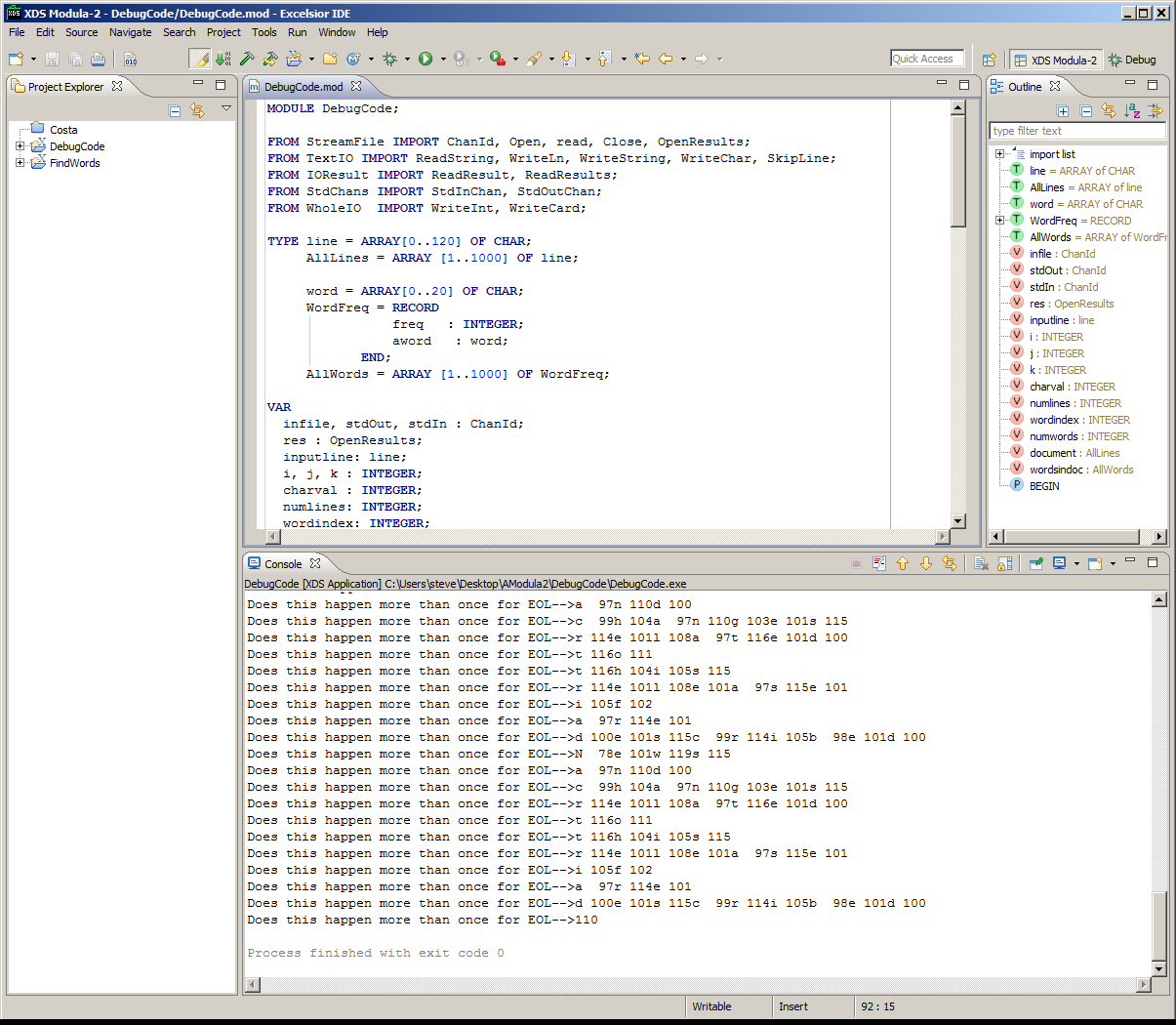 Screen with DebugCode Added
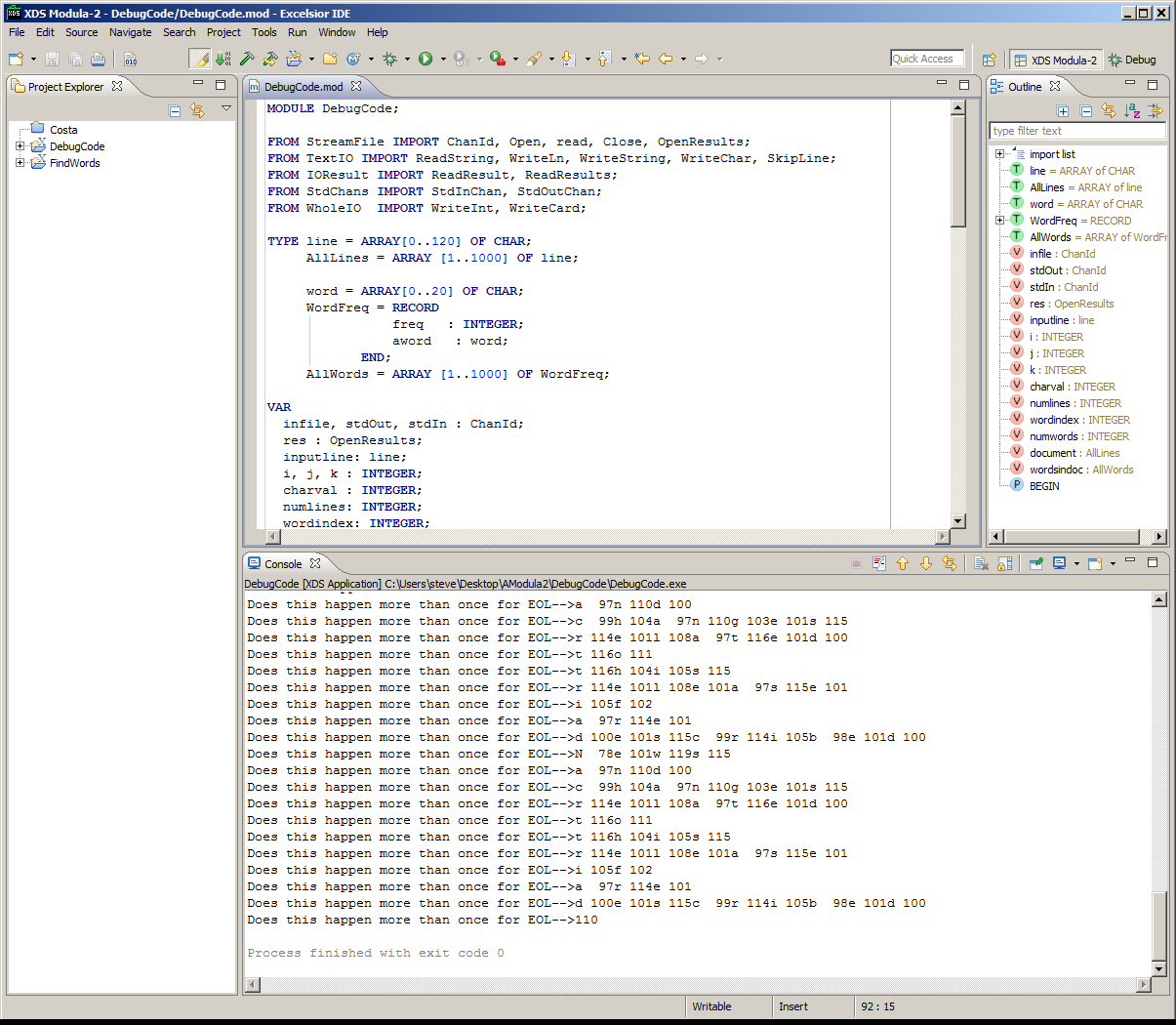 Again input.txt in DebugCode Directory
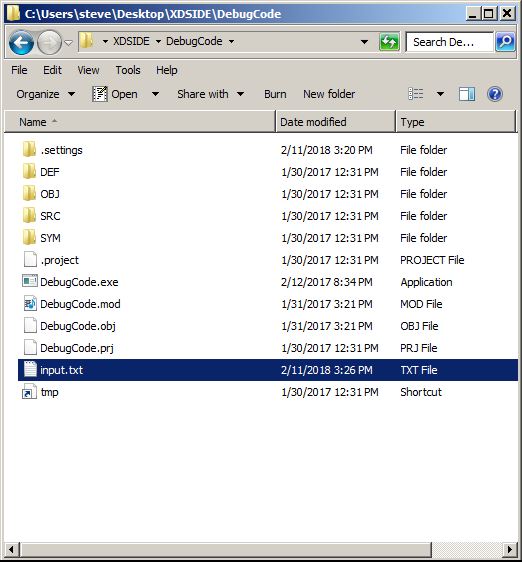 Results
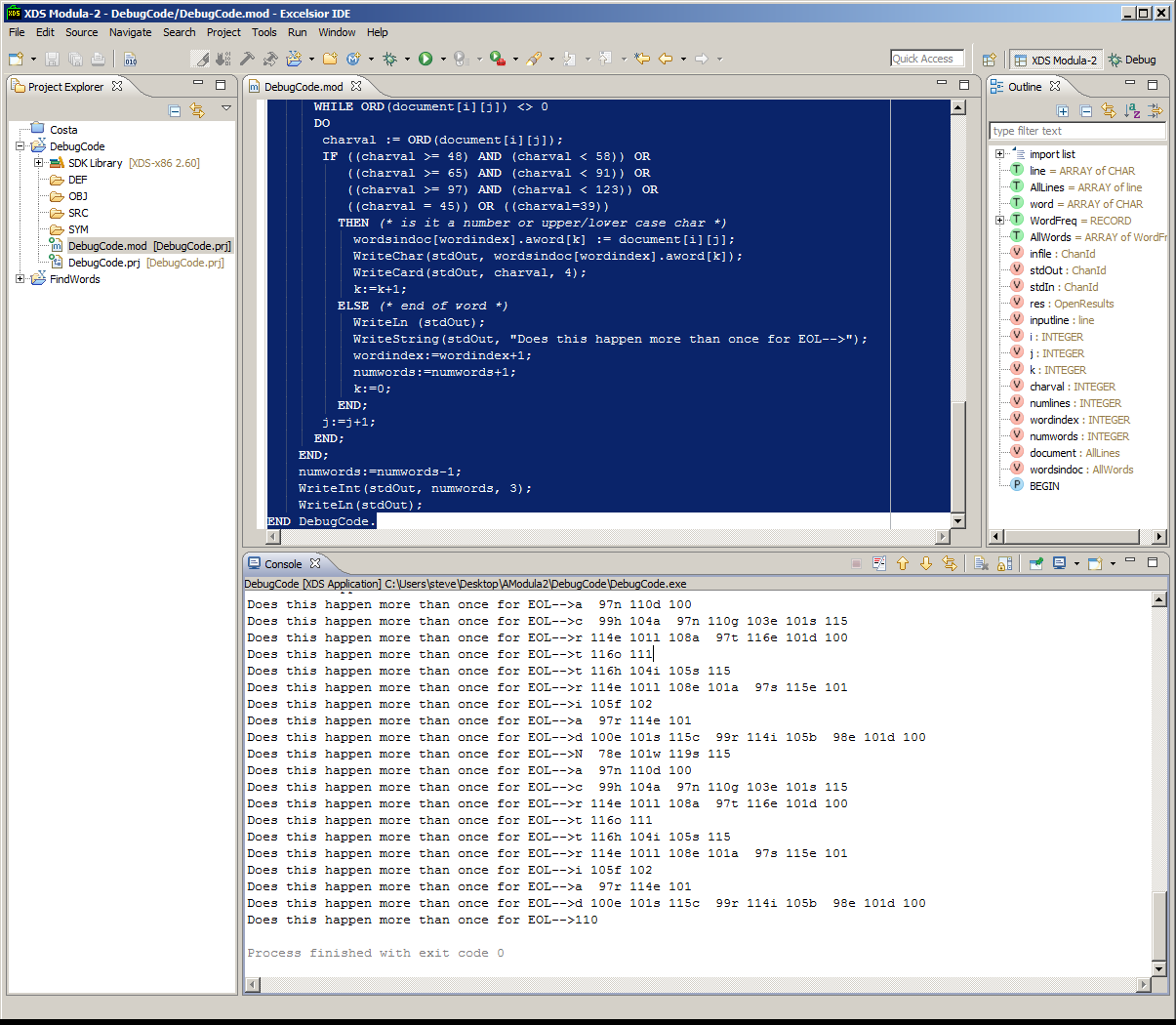 Results
P  80l 108e 101a  97s 115e 101
Does this happen more than once for EOL-->a  97l 108s 115o 111
Does this happen more than once for EOL-->r 114e 101a  97d 100
Does this happen more than once for EOL-->t 116h 104e 101
Does this happen more than once for EOL-->p 112l 108a  97t 116f 102o 111r 114m 109
Does this happen more than once for EOL-->s 115p 112e 101c  99i 105f 102i 105c  99
Does this happen more than once for EOL-->R  82E  69A  65D  68M  77E  69
Does this happen more than once for EOL-->a  97n 110d 100
Does this happen more than once for EOL-->f 102i 105l 108e 101
Does this happen more than once for EOL-->
Does this happen more than once for EOL-->i 105f 102
Does this happen more than once for EOL-->i 105t 116
Does this happen more than once for EOL-->e 101x 120i 105s 115t 116s 115
Does this happen more than once for EOL-->N  78e 101w 119s 115
Does this happen more than once for EOL-->a  97n 110d 100
Does this happen more than once for EOL-->c  99h 104a  97n 110g 103e 101s 115
Does this happen more than once for EOL-->r 114e 101l 108a  97t 116e 101d 100
Does this happen more than once for EOL-->t 116o 111
Does this happen more than once for EOL-->t 116h 104i 105s 115
Does this happen more than once for EOL-->r 114e 101l 108e 101a  97s 115e 101
Does this happen more than once for EOL-->i 105f 102
Does this happen more than once for EOL-->a  97r 114e 101
Does this happen more than once for EOL-->d 100e 101s 115c  99r 114i 105b  98e 101d 100
Does this happen more than once for EOL-->B  66e 101
Does this happen more than once for EOL-->s 115u 117r 114e 101
Does this happen more than once for EOL-->t 116o 111
Does this happen more than once for EOL-->u 117n 110i 105n 110s 115t 116a  97l 108l 108
Does this happen more than once for EOL-->a  97n 110y 121
Does this happen more than once for EOL-->p 112r 114e 101v 118i 105o 111u 117s 115
Does this happen more than once for EOL-->v 118e 101r 114s 115i 105o 111n 110
Does this happen more than once for EOL-->o 111f 102
Does this happen more than once for EOL-->D  68e 101v 118-  45P  80a  97s 115c  99a  97l 108
Does this happen more than once for EOL-->b  98e 101f 102o 111r 114e 101
Does this happen more than once for EOL-->i 105n 110s 115t 116a  97l 108l 108i 105n 110g 103
Does this happen more than once for EOL-->P  80l 108e 101a  97s 115e 101
Does this happen more than once for EOL-->a  97l 108s 115o 111
Does this happen more than once for EOL-->r 114e 101a  97d 100
Does this happen more than once for EOL-->t 116h 104e 101
Does this happen more than once for EOL-->p 112l 108a  97t 116f 102o 111r 114m 109
Does this happen more than once for EOL-->s 115p 112e 101c  99i 105f 102i 105c  99
Does this happen more than once for EOL-->R  82E  69A  65D  68M  77E  69
Does this happen more than once for EOL-->a  97n 110d 100
Does this happen more than once for EOL-->f 102i 105l 108e 101
Does this happen more than once for EOL-->
Does this happen more than once for EOL-->i 105f 102
Does this happen more than once for EOL-->i 105t 116
Does this happen more than once for EOL-->e 101x 120i 105s 115t 116s 115
Does this happen more than once for EOL-->N  78e 101w 119s 115
Does this happen more than once for EOL-->a  97n 110d 100
Does this happen more than once for EOL-->c  99h 104a  97n 110g 103e 101s 115
Does this happen more than once for EOL-->r 114e 101l 108a  97t 116e 101d 100
Does this happen more than once for EOL-->t 116o 111
Does this happen more than once for EOL-->t 116h 104i 105s 115
Does this happen more than once for EOL-->r 114e 101l 108e 101a  97s 115e 101
Does this happen more than once for EOL-->i 105f 102
Does this happen more than once for EOL-->a  97r 114e 101
Does this happen more than once for EOL-->d 100e 101s 115c  99r 114i 105b  98e 101d 100
Does this happen more than once for EOL-->B  66e 101
Does this happen more than once for EOL-->s 115u 117r 114e 101
Does this happen more than once for EOL-->t 116o 111
Does this happen more than once for EOL-->u 117n 110i 105n 110s 115t 116a  97l 108l 108
Does this happen more than once for EOL-->a  97n 110y 121
Does this happen more than once for EOL-->p 112r 114e 101v 118i 105o 111u 117s 115
Does this happen more than once for EOL-->v 118e 101r 114s 115i 105o 111n 110
Does this happen more than once for EOL-->o 111f 102
Does this happen more than once for EOL-->D  68e 101v 118-  45P  80a  97s 115c  99a  97l 108
Does this happen more than once for EOL-->b  98e 101f 102o 111r 114e 101
Does this happen more than once for EOL-->i 105n 110s 115t 116a  97l 108l 108i 105n 110g 103
Does this happen more than once for EOL-->N  78e 101w 119s 115
Does this happen more than once for EOL-->a  97n 110d 100
Does this happen more than once for EOL-->c  99h 104a  97n 110g 103e 101s 115
Does this happen more than once for EOL-->r 114e 101l 108a  97t 116e 101d 100
Does this happen more than once for EOL-->t 116o 111
Does this happen more than once for EOL-->t 116h 104i 105s 115
Does this happen more than once for EOL-->r 114e 101l 108e 101a  97s 115e 101
Does this happen more than once for EOL-->i 105f 102
Does this happen more than once for EOL-->a  97r 114e 101
Does this happen more than once for EOL-->d 100e 101s 115c  99r 114i 105b  98e 101d 100
Does this happen more than once for EOL-->P  80l 108e 101a  97s 115e 101
Does this happen more than once for EOL-->a  97l 108s 115o 111
Does this happen more than once for EOL-->r 114e 101a  97d 100
Does this happen more than once for EOL-->t 116h 104e 101
Does this happen more than once for EOL-->p 112l 108a  97t 116f 102o 111r 114m 109
Does this happen more than once for EOL-->s 115p 112e 101c  99i 105f 102i 105c  99
Does this happen more than once for EOL-->R  82E  69A  65D  68M  77E  69
Does this happen more than once for EOL-->a  97n 110d 100
Does this happen more than once for EOL-->f 102i 105l 108e 101
Does this happen more than once for EOL-->
Does this happen more than once for EOL-->i 105f 102
Does this happen more than once for EOL-->i 105t 116
Does this happen more than once for EOL-->e 101x 120i 105s 115t 116s 115
Does this happen more than once for EOL-->N  78e 101w 119s 115
Does this happen more than once for EOL-->a  97n 110d 100
Does this happen more than once for EOL-->c  99h 104a  97n 110g 103e 101s 115
Does this happen more than once for EOL-->r 114e 101l 108a  97t 116e 101d 100
Does this happen more than once for EOL-->t 116o 111
Does this happen more than once for EOL-->t 116h 104i 105s 115
Does this happen more than once for EOL-->r 114e 101l 108e 101a  97s 115e 101
Does this happen more than once for EOL-->i 105f 102
Does this happen more than once for EOL-->a  97r 114e 101
Does this happen more than once for EOL-->d 100e 101s 115c  99r 114i 105b  98e 101d 100
Does this happen more than once for EOL-->N  78e 101w 119s 115
Does this happen more than once for EOL-->a  97n 110d 100
Does this happen more than once for EOL-->c  99h 104a  97n 110g 103e 101s 115
Does this happen more than once for EOL-->r 114e 101l 108a  97t 116e 101d 100
Does this happen more than once for EOL-->t 116o 111
Does this happen more than once for EOL-->t 116h 104i 105s 115
Does this happen more than once for EOL-->r 114e 101l 108e 101a  97s 115e 101
Does this happen more than once for EOL-->i 105f 102
Does this happen more than once for EOL-->a  97r 114e 101
Does this happen more than once for EOL-->d 100e 101s 115c  99r 114i 105b  98e 101d 100
Does this happen more than once for EOL-->110

Process finished with exit code 0
Ada Installl
INSTALL BOTH GNAT and AdaGIDE IN ORDER!
GNAT: http://libre.adacore.com/download/
AdaGIDE: https://sourceforge.net/projects/adagide/
Make sure you install the 32-bit version of GNAT
Default to download is 64-bit
Other Links - http://www.radford.edu/~nokie/classes/320/
http://www.radford.edu/~nokie/classes/320/getstarted.html
http://www.radford.edu/~nokie/classes/320/Tour/intro3a.html
http://cs.fit.edu/~ryan/ada/programs/
http://sandbox.mc.edu/~bennet/ada/examples/
https://rosettacode.org/wiki/Category:Ada 
AdaGIDE 
Easy to Use – Open Files, Build, Run
Save as takes the procedure automatically
Create a single Directory for all of Ada programs
.adb (source), .o, .ali (library), .exe
AdaGIDE – Hello World
Run
Build
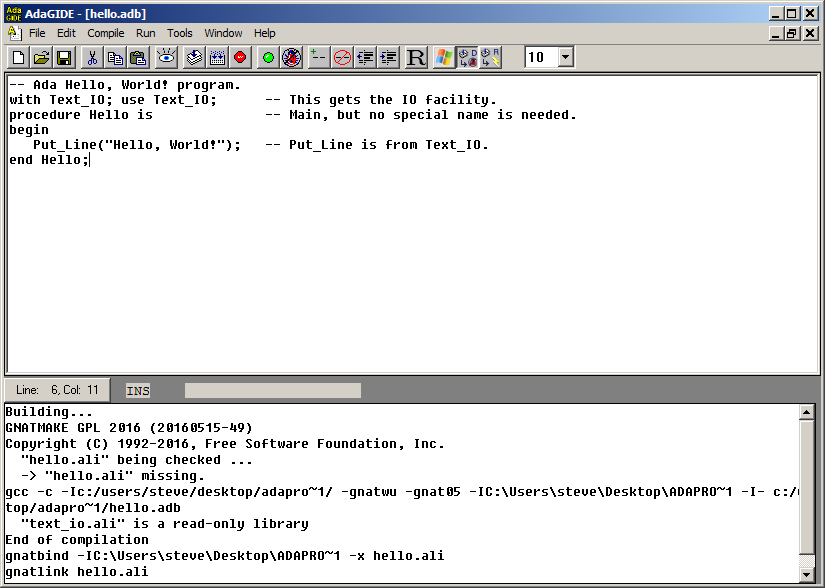 AdaGIDE – Hello World
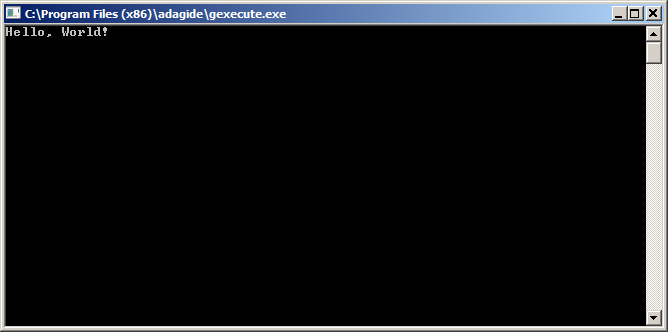 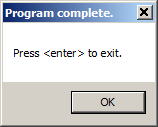 AdaGIDE
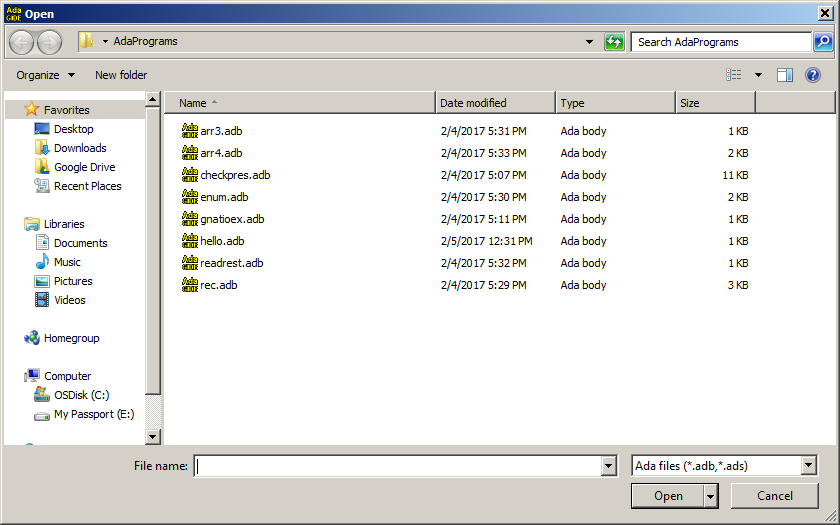 http://sdcse.engr.uconn.edu/Cse4102/AdaSamples.zip
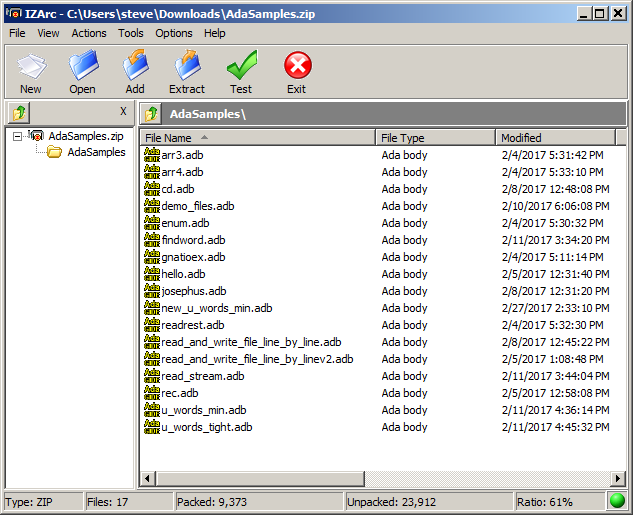 AdaGIDE - Gnatioex
-- This is one of the examples shipped with GNAT.
With Gnat.IO; use Gnat.IO;
procedure Gnatioex is
   C : Character;
   I : Integer;
   S : String (1 .. 100);
begin
   Put_Line ("Hello. Welcome to the GNAT IO example" & "!");
   New_Line;
   Put ("Note: This example uses GNAT.IO which does not raise Data_Error");
   Put_Line (" for bad data.");
   Put ("      ");
   Put_Line ("For that you need to use the standard package Ada.Text_IO.");
   New_line;
   Put ("Please enter a single character now followed by <CR> ");
   Get (C);
   Put ("Your character is: ");
   Put (C);
   Get (C);  --  read the <CR>
AdaGIDE - Gnatioex
New_Line (2);
   Put ("Please enter a String now followed by <CR> :");
   Get_Line (S, I);
   Put ("Your String is : ");
   Put_Line (S (1 .. I));
   Put ("Its length is : ");
   Put (I);
   New_Line (2);
   Put ("Please enter an integer now followed by <CR> ");
   Get (I);
   Put ("Your number is: ");
   Put (I);
   New_Line (2);
end;
AdaGIDE
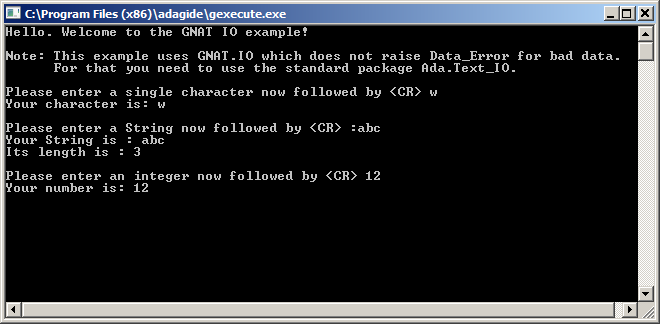 Using Enumeration Types
with Gnat.Io; use Gnat.Io;
procedure Enum is
   type Day_Type is (Sun, Mon, Tue, Wed, Thu, Fri, Sat);
   subtype Week_Days is Day_Type range Mon .. Fri;
   Day: Day_Type;
   Sdays: array (Day_Type) of String(1..3) :=
     ("Sun", "Mon", "Tue", "Wed", "Thu", "Fri", "Sat");
   -- Notice name conflict on Sat.  Ada doesn't mind.
   type Declined is (Stood, Sat, Fall);
   Declination: Declined;
begin
   -- Print out all the days
   for Day in Day_Type loop
      Put(Sdays(Day) & " ");
   end loop;
   New_Line;
   -- Print out all the days another way.
   for Day in Sun .. Sat loop
      Put(Sdays(Day) & " ");
   end loop;
   New_Line;
-- Print out the week days yet another way.
   Day := Week_Days'First;
   while Day <= Week_Days'Last loop
      Put(Sdays(Day) & " ");
      Day := Week_Days'Succ(Day);
   end loop;
   New_Line;
   -- Print out the days of a MWF class
   for Day in Week_Days loop
      if (Week_Days'Pos(Day) - Week_Days'Pos(Mon)) mod 2 = 0 then
         Put(Sdays(Day) & " ");
      end if;
   end loop;
   New_Line;
   Day := Sat;
   Declination := Sat;
   Put(Day_Type'Pos(Day));
   Put(" ");
   Put(Declined'Pos(Declination));
   New_Line;
end Enum;
AdaGIDE
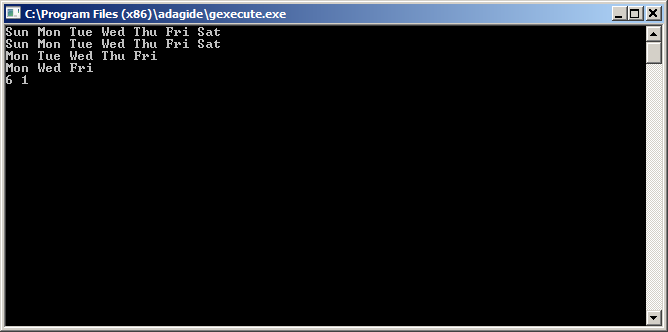 -- This reads in a string on a line, but skips leading blanks.
with Gnat.Io; use Gnat.Io;
procedure ReadRest is
   Max: constant := 20;         -- Max size of string.
   Fred: String(1..Max);        -- String.
   I: Integer;                  -- Input subscript.
   Ch: Character;               -- Search for first char.
begin
   -- Read to first non-blank character and put it into the first
   -- position of the array.
   loop
      Get(Ch);
      exit when Ch /= ' ';
   end loop;
   Fred(1) := Ch;

   -- Read the rest of the line into the part of the array after the
   -- first position.
   Get_Line(Fred(2..Fred'last), I);

   -- Echo the whole string, leading blanks trimmed.
   Put_Line(Fred(1..I));
end ReadRest;
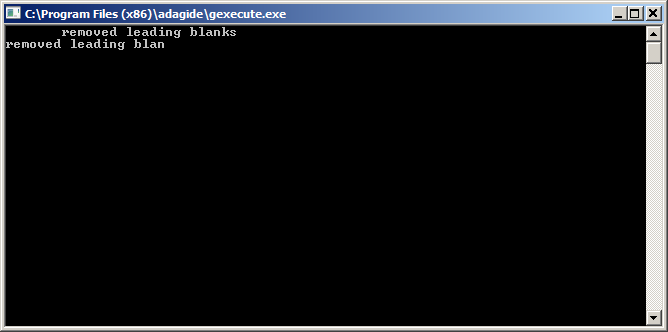 A 2-dimensionalbarray
with Gnat.Io; use Gnat.Io;
procedure Arr3 is
   type CS is (G_Wiggins, M_Wiggins, Bennet, Woodall);
   A: array (1..3, CS) of Integer :=
     ((4, 8, 17, 34),
      (9, 11, 3, -2),
      (6, 21, 2, 18));
   I: Integer;
   P: CS;
begin
   -- Print it the usual way.
   for I in 1..3 loop
     for P in CS loop
       Put(A(I,P));
       Put(" ");
     end loop;
     New_Line;
   end loop;
   New_Line;
   -- Print it the inverted way.
   for P in CS loop
      for I in 1..3 loop
       Put(A(I,P));
       Put(" ");
     end loop;
     New_Line;
   end loop;
end Arr3;
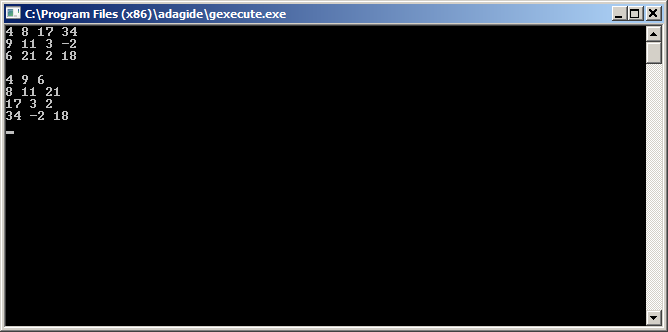 An Array of Arrays
with Gnat.Io; use Gnat.Io;
procedure Arr4 is
   type CS is (G_Wiggins, M_Wiggins, Bennet, Woodall);
   type CSMap is array (CS) of Integer;
   A: array (1..3) of CSMap :=
     ((4, 8, 17, 34),
      (9, 11, 3, -2),
      (6, 21, 2, 18));
   I: Integer;
   P: CS;
   Row: CSMap;
begin
   -- Print it the usual way.
   for I in 1..3 loop
      for P in CS loop
         Put(A(I)(P));
         Put(" ");
      end loop;
      New_Line;
   end loop;
   New_Line;
-- Print it the inverted way.
   for P in CS loop
      for I in 1..3 loop
         Put(A(I)(P));
         Put(" ");
      end loop;
      New_Line;
   end loop;
   New_Line;

   -- Print it once more.  Note that you cannot do this with a
   -- 2-d array because the assignment Row := A(I) is illegal.
   -- (Mostly the reference A(I) is illegal.)
   for I in 1..3 loop
      Row := A(I);   -- Copies one row of A into Row.
      for P in CS loop
         Put(Row(P));
         Put(" ");
      end loop;
      New_Line;
   end loop;

end Arr4;
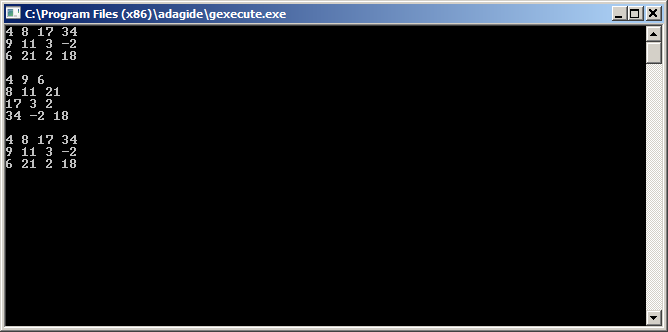 Record Types
-- Record types are used to represent things having several attributes.
-- They are like classes, have no methods or access controls.
--
-- This program reads in a list of flights, then lists which of the flights
-- leave any particular airport.  The input is a list of flights, one
-- per line, number, departs, destination.  This is ended by a -1 line,
-- the followed by a list of airports.  The flights departing each of
-- these airports are listed.  This ends with the word STOP.
--
with Text_IO;
with Gnat.Io; use Gnat.Io;
procedure Rec is
   -- Describe flights.
   type Airport_Or_Stop is ( ORD, DCA, STL, ATL, LAX, STOP );
   subtype Airport is Airport_Or_Stop range ORD .. LAX;
   type Flight is record
      Number: Integer;
      From, Dest: Airport;
   end record;

   -- I/O on the legitimate airport codes.10
   package Airport_IO is new Text_Io.Enumeration_IO(Airport);
   use Airport_IO;

   -- I/O on the codes or the STOP string.  We cannot "use" this new
   -- class, because it ambiguates the Airport_IO calls.  When we do use
   -- it (one place), we say Airport_Or_Stop_IO.Get().
   package Airport_Or_Stop_IO is new Text_Io.Enumeration_IO(Airport_Or_Stop);
Record Types
-- List of flights.
   N: constant := 25;
   Flights: array(1..N) of Flight;
   N_Flights: Integer;

   I: Integer;                  -- Loop index.
   Flt: Integer;                -- Input flight number.
   Leave: Airport_Or_Stop;      -- Input city.
   Found: Boolean;              -- Found a flight out.
begin
   -- Read in the list.
   I := 1;
   loop
      -- Get a flight number, exit for -1.
      Get(Flt);
      exit when Flt = -1;

      -- Rest of the flight.
      Flights(I).Number := Flt;
      Get(Flights(I).From);
      Get(Flights(I).Dest);

      I := I + 1;
   end loop;
   N_Flights := I - 1;
Record Types
-- Find connections.
   loop -- Where are we leaving from?
      Airport_Or_Stop_IO.Get(Leave);
      exit when Leave = STOP;
      Put("From ");
      Put(Leave);
      Put_Line(":");
      -- Can we leave from there?
      Found := False;
      for I in 1..N_Flights loop
         if Flights(I).From = Leave then
            -- Print the flight
            Put("  Flight "); Put(Flights(I).Number);
            Put(“ to “);  Put(Flights(I).Dest);
            New_Line;
            -- Record that we found this.
            Found := True;
         end if;
      end loop;
      -- Print a message if no flights out were found.
      if not Found then
         Put("  No flights depart ");
         Put(Leave);   Put_Line(".");
      end if;
      New_Line;
   end loop;
end Rec;
Character I/O in Ada – Basic In/OutRead_And_Write_File_Line_By_Line
with Ada.Text_IO; use Ada.Text_IO;
 procedure Read_And_Write_File_Line_By_Line is
   Input, Output : File_Type;
begin
   Open (File => Input,
         Mode => In_File,
         Name => "input.txt");
   Create (File => Output,
           Mode => Out_File,
           Name => "output.txt");
   loop
      declare
         Line : String := Get_Line (Input);
      begin
         -- You can process the contents of Line here.
         Put_Line (Output, Line);
      end;
   end loop;
   Close (Input);Close (Output);
exception
   when End_Error =>
      if Is_Open(Input) then 
         Close (Input);
      end if;
      if Is_Open(Output) then 
         Close (Output);
      end if;
end Read_And_Write_File_Line_By_Line;
https://rosettacode.org/wiki/Rosetta_Code
Character I/O in Ada – Error HandlingRead_And_Write_File_Line_By_Linev2
with Ada.Command_Line, Ada.Text_IO; use Ada.Command_Line, Ada.Text_IO;
 
procedure Read_And_Write_File_Line_By_Linev2 is
   Read_From : constant String := "input.txt";
   Write_To  : constant String := "output.txt";
 
   Input, Output : File_Type;
begin
   begin
      Open (File => Input,
            Mode => In_File,
            Name => Read_From);
   exception
      when others =>
         Put_Line (Standard_Error,
                   "Can not open the file '" & Read_From & "'. Does it exist?");
         Set_Exit_Status (Failure);
         return;
   end;
 
   begin
      Create (File => Output,
              Mode => Out_File,
              Name => Write_To);
   exception
      when others =>
         Put_Line (Standard_Error,
                   "Can not create a file named '" & Write_To & "'.");
         Set_Exit_Status (Failure);
         return;
   end;
 
   loop
      declare
         Line : String := Get_Line (Input);
      begin
         -- You can process the contents of Line here.
         Put_Line (Output, Line);
      end;
   end loop;
   Close (Input);
   Close (Output);
exception
   when End_Error =>
      if Is_Open(Input) then 
         Close (Input);
      end if;
      if Is_Open(Output) then 
         Close (Output);
      end if;
end Read_And_Write_File_Line_By_Linev2;
Character I/O in Ada – Char by CharRead_And_Write_File_Character_By_Character
with Ada.Sequential_IO;
 
procedure Read_And_Write_File_Character_By_Character is
   package Char_IO is new Ada.Sequential_IO (Character);
   use Char_IO;
 
   Input, Output : File_Type;
   Buffer        : Character;
begin
   Open   (File => Input,  Mode => In_File,  Name => "input.txt");
   Create (File => Output, Mode => Out_File, Name => "output.txt");
   loop
      Read  (File => Input,  Item => Buffer);
      Write (File => Output, Item => Buffer);
   end loop;
   Close (Input);
   Close (Output);
exception
   when End_Error =>
      if Is_Open(Input) then
         Close (Input);
      end if;
      if Is_Open(Output) then
         Close (Output);
      end if;
end Read_And_Write_File_Character_By_Character;
Character I/O in Ada – Using Text IO StreamsUsing_Text_Streams
The following solution uses stream I/O. Any file of Ada.Text_IO can be used to obtain a corresponding stream. Reading and writing streams is more efficient than reading text files directly, because it skips formatting.
with Ada.Text_IO;               use Ada.Text_IO; 
with Ada.Text_IO.Text_Streams;  use Ada.Text_IO.Text_Streams;
 
procedure Using_Text_Streams is
   Input, Output : File_Type;
   Buffer        : Character;
begin
   Open   (File => Input,  Mode => In_File,  Name => "input.txt");
   Create (File => Output, Mode => Out_File, Name => "output.txt");
   loop
      Buffer := Character'Input (Stream (Input));
      Character'Write (Stream (Output), Buffer);
   end loop;
   Close (Input);
   Close (Output);
exception
   when End_Error =>
      if Is_Open(Input) then
         Close (Input);
      end if;
      if Is_Open(Output) then
         Close (Output);
      end if;
end Using_Text_Streams;
Two of the three samples based on
u_words_min.adb
u_words_tight.adb
http://sdcse.engr.uconn.edu/Cse4102/AdaSamples.zip
u_words_min.adb
-- Read one word per line and print list of unique words and their frequencies
-- Case sensitive
-- This is a minimalist version.  No bells or whistles.
with ada.integer_text_io; use ada.integer_text_io;
with ada.text_io; use ada.text_io;

procedure u_words_min  is
   type Word is record
      s: String(1 .. 120);  -- The string.  Assume 120 characters or less
      wlen: Natural;        -- Length of the word
      count: Natural := 0;  -- Total number of occurrences of this word
   end record;

   type Word_Array is array(1 .. 1000) of Word;

   type Word_List is record
      words: Word_Array;        --  The unique words
      num_words: Natural := 0;   --  How many unique words seen so far
   end record;
u_words_min.adb
procedure get_words(wl: out Word_List) is
   begin
      wl.num_words := 0;  -- only to get rid of a warning
      while not End_of_File loop
         declare
            s: String := Get_Line;
            found: Boolean := false;
         begin
            for i in 1 .. wl.num_words loop
               if s = wl.words(i).s(1 .. wl.words(i).wlen) then
                  wl.words(i).count := wl.words(i).count + 1;
                  found := true;
               end if;
               exit when found;
            end loop;
u_words_min.adb
if not found then -- Add word to list
               wl.num_words := wl.num_words + 1;
               wl.words(wl.num_words).s(1 .. s'last) := s;
               wl.words(wl.num_words).wlen := s'length;
               wl.words(wl.num_words).count := 1;
            end if;
         end; --  declare
      end loop;
   end get_words;
u_words_min.adb
procedure put_words(wl: Word_List) is
   begin
      for i in 1 .. wl.num_words loop
         put(wl.words(i).count);
         put(" " & wl.words(i).s(1 .. wl.words(i).wlen));
         new_line;
      end loop;
   end put_words;

   the_words: Word_List;
begin
   get_words(the_words);
   put_words(the_words);
end u_words_min;
u_words_tight.adb
-- Read one word per line and print list of unique words and their frequencies
-- Case sensitive. 
-- This is a minimalist version.  
-- No bells or whistles.
-- This version has a fast inner loop.  
-- It has only one comparison.
-- This is done by always putting the word being sought at the end of the list.  
-- If the word being sought is found earlier in the list, 
--.           then the value at the end is ignored.  
-- If it is not found earlier, then it has already been added.
-- The final location in the list can’t hold a word that is being counted.  
-- It can only be used to hold a sentinal during a search.
u_words_tight.adb
with ada.integer_text_io; use ada.integer_text_io;
with ada.text_io; use ada.text_io;

procedure u_words_tight  is
   type Word is record
      str: String (1 .. 120);   -- The string.  Assume 120 characters or less
      wlen: Natural;           -- Length of the word
      count: Natural := 1;     -- Total number of occurrences of this word
   end record;

   type Word_Array is array(1 .. 1000) of Word;

   type Word_List is record
      words: Word_Array;        --  The unique words
      num_words: Natural;   --  How many unique words seen so far
   end record;
u_words_tight.adb
procedure get_words (wl: out Word_List) is
      i : Natural;
   begin
      wl.num_words := 0;  -- Initialize here to avoid a warning
      while not End_of_File loop
         declare
            s: String := Get_Line;
         begin
            wl.words (wl.num_words + 1).str (1 .. s'Last) := s;
            wl.words (wl.num_words + 1).wlen := s'Length;
            i := 1;
            while s /= wl.words (i).str (1 .. wl.words (i).wlen) loop
               i := i + 1;
            end loop;
            --  s = wl.words(i)
if i = wl.num_words + 1 then
               wl.num_words := wl.num_words + 1;
            else
               wl.words(i).count := wl.words(i).count + 1;
            end if;
         end; --  declare
      end loop;
   end get_words;
u_words_tight.adb
procedure put_words (wl: Word_List) is
   begin
      for i in 1 .. wl.num_words loop
         put (wl.words(i).count);
         put (" " & wl.words(i).str(1 .. wl.words(i).wlen));
         new_line;
      end loop;
   end put_words;

   the_words: Word_List;
begin
   get_words (the_words);
   put_words (the_words);
end u_words_tight;
Files in pla2.zip
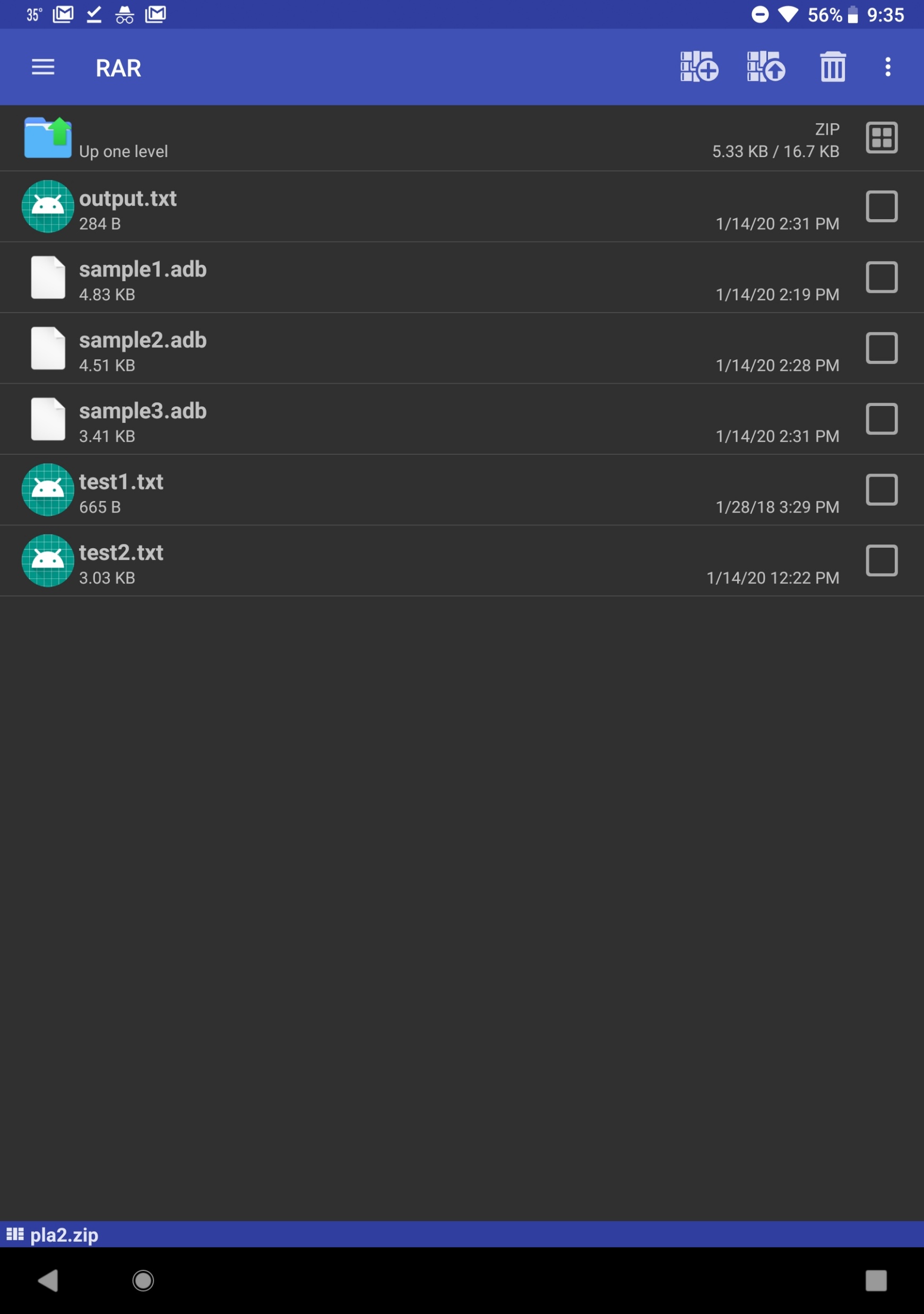 sample1.adb
with
   Ada.Integer_Text_IO,
   Ada.Text_IO,
   Ada.Text_IO.Unbounded_IO,
   Ada.Strings.Unbounded,
   Ada.Characters.Handling,
   Ada.Text_IO.Text_Streams;

use Ada.Strings.Unbounded;

procedure sample1  is
   type Word is record
      text: Ada.Strings.Unbounded.Unbounded_String;
      count: Natural := 0;  -- Total number of occurrences of this word
   end record;

   type Word_Array is array(1 .. 1000) of Word;

   type Word_List is record
      words: Word_Array;        --  The unique words
      num_words: Natural := 0;   --  How many unique words seen so far
   end record;
sample1.adb
function is_delim(ch: Character) return Boolean is
   begin
      return
         (ch = ' ') or else
         (ch = Character'Val(10)) or else
         (ch = Character'Val(13)) or else
         (ch = Character'Val(9)) or else
         (ch = '.') or else
         (ch = ',') or else
         (ch = ':') or else
         (ch = Character'Val(35)) or else
         (ch = '(') or else
         (ch = ')') or else
         (ch = '/') or else
         (ch = '?') or else
         (ch = '!');
   end is_delim;

   function is_word_char(ch: Character) return Boolean is
   begin
      return
         Ada.Characters.Handling.Is_Letter(ch) or else
         Ada.Characters.Handling.Is_Digit(ch) or else
         (ch = '_') or else
         (ch = '-');
   end is_word_char;
sample1.adb
function is_consisting_of_all_word_char(str: Ada.Strings.Unbounded.Unbounded_string) return Boolean is
   begin
      for i in 1 .. Ada.Strings.Unbounded.Length(str) loop
         if not is_word_char(Ada.Strings.Unbounded.Element(str, i)) then
            return false;
         end if;
      end loop;
      return true;
   end is_consisting_of_all_word_char;

function is_word(str: Ada.Strings.Unbounded.Unbounded_string) return Boolean is
   begin
      return
         (Ada.Strings.Unbounded.Length(str) > 0) and then
         Ada.Characters.Handling.Is_Letter(Ada.Strings.Unbounded.Element(str, 1)) and then
         is_consisting_of_all_word_char(str);
   end is_word;
sample1.adb
procedure add_word(wl: in out Word_List; str: Ada.Strings.Unbounded.Unbounded_String) is
   begin
      for i in 1 .. wl.num_words loop
         if str = wl.words(i).text then
            wl.words(i).count := wl.words(i).count + 1;
            return;
         end if;
      end loop;

      wl.num_words := wl.num_words + 1;
      wl.words(wl.num_words).text := str;
      wl.words(wl.num_words).count := 1;
   end add_word;


   procedure put_words(output: Ada.Text_IO.File_Type; wl: Word_List) is
   begin
      for i in 1 .. wl.num_words loop
         Ada.Integer_Text_IO.Put(output, wl.words(i).count);
         Ada.Text_IO.Unbounded_IO.Put(output, " " & wl.words(i).text);
         Ada.Text_IO.New_Line(output);
      end loop;
   end put_words;
sample1.adb
procedure get_words(input: Ada.Text_IO.File_Type; wl: in out Word_List) is
      s: Ada.Strings.Unbounded.Unbounded_String;
   begin
      while not Ada.Text_IO.End_of_File(input) loop
         declare
            c: Character;
         begin
            if Ada.Text_IO.End_of_Line(input) then
               c := Character'Val(10);
               Ada.Text_IO.Skip_Line(input);
            else
               Ada.Text_IO.Get(input, c);
            end if;

            if is_delim(c) then
               if is_word(s) then
                  add_word(wl, s);
               end if;
               s := Ada.Strings.Unbounded.To_Unbounded_String("");
            else
               s := s & c;
            end if;
         exception
            when Ada.Text_IO.End_Error =>
               return;
         end;
      end loop;
   end get_words;
sample1.adb
procedure sort_words(wl: in out Word_List) is
   begin
      for i in 1 .. wl.num_words loop
         declare
            smallest: Natural := i;
            temp: Word;
         begin
            for j in i + 1 .. wl.num_words loop
               if wl.words(j).text < wl.words(smallest).text then
                  smallest := j;
               end if;
            end loop;

            if smallest /= i then
               temp := wl.words(i);
               wl.words(i) := wl.words(smallest);
               wl.words(smallest) := temp;
            end if;
         end;
      end loop;
   end sort_words;
sample1.adb
the_words: Word_List;
   input, output: Ada.Text_IO.File_Type;
begin
   Ada.Text_IO.Open(
      File => input,
      Mode => Ada.Text_IO.In_File,
      Name => "C:\Users\steve\Desktop\pla2\test1.txt"
   );
   Ada.Text_IO.Create(
      File => output,
      Mode => Ada.Text_IO.Out_File,
      Name => "C:\Users\steve\Desktop\pla2\output.txt"
   );

   get_words(input, the_words);
   sort_words(the_words);
   put_words(output, the_words);

   Ada.Text_IO.Close(input);
   Ada.Text_IO.Close(output);

   return;
end sample1;
sample2.adb
-- Read one word per line and print list of unique words and their frequencies
-- Case sensitive
-- This is a minimalist version.  No bells or whistles.
with ada.integer_text_io; use ada.integer_text_io;
with ada.text_io; use ada.text_io;

procedure sample2 is
   type Word is record
      s: String(1 .. 120);  -- The string.  Assume 120 characters or less
      wlen: Natural;        -- Length of the word
      count: Natural := 0;  -- Total number of occurrences of this word
   end record;

   type Word_Array is array(1 .. 1000) of Word;

   type Word_List is record
      words: Word_Array;        --  The unique words
      num_words: Natural := 0;   --  How many unique words seen so far
   end record;
sample2.adb
procedure split_line(s : String; wl : out Word_List) is
   temp : String(1..120);
   inWord, found : Boolean;
   ascii, word_length : Integer;
   begin
      word_length := 0;
      for i in 1 .. s'length loop
         ascii := Character'Pos(s(i));
         -- Check if at a possible first character
         if (ascii >= 65 and ascii <= 90) or (ascii >= 97 and ascii <= 122) then
            inWord := true;
         end if;

         -- Check if in a word and at a possible character
         if inWord and ((ascii >= 65 and ascii <= 90) or (ascii >= 97 and ascii <= 122) or (ascii >= 48 and ascii <= 57) or ascii = 45 or ascii = 95) then
            word_length := word_length + 1;
            temp(word_length) := s(i);
sample2.adb
-- Clean up at the end of a word
         elsif inWord and word_length > 0 then
            found := false;
            for i in 1 .. wl.num_words loop
               if temp = wl.words(i).s then
                  wl.words(i).count := wl.words(i).count + 1;
                  found := true;
               end if;
               exit when found;
            end loop;
            if not found then -- Add word to list
               wl.num_words := wl.num_words + 1;
               wl.words(wl.num_words).s(1 .. word_length) := temp(1 .. word_length);
               wl.words(wl.num_words).wlen := word_length;
               wl.words(wl.num_words).count := 1;
            end if;
            word_length := 0;
            inWord := false;
            temp := (others => Character'Val(0));
         end if;

      end loop;
sample2.adb
-- Final check for last word in line
      if inWord and word_length > 0 then
         found := false;
         for i in 1 .. wl.num_words loop
            if temp = wl.words(i).s then
               wl.words(i).count := wl.words(i).count + 1;
               found := true;
            end if;
            exit when found;
         end loop;
         if not found then -- Add word to list
            wl.num_words := wl.num_words + 1;
            wl.words(wl.num_words).s(1 .. word_length) := temp(1 .. word_length);
            wl.words(wl.num_words).wlen := word_length;
            wl.words(wl.num_words).count := 1;
         end if;
         word_length := 0;
      end if;

   end split_line;
sample2.adb
procedure get_words(wl: out Word_List) is
   Input : File_Type;
   begin

      -- Open the file
      Open(File => Input,
         Name => "C:\Users\steve\Desktop\pla2\test1.txt",
         Mode => In_File);

      wl.num_words := 0;  -- only to get rid of a warning
      while true loop
         declare
            s : String := Get_Line(Input);
         begin
            split_line(s, wl);

         end; --  declare
      end loop;
   exception
      when End_Error =>
         Close(Input);
   end get_words;
sample2.adb
-- Sorts words using selection sort for simplicity
   -- This got pretty weird to stop it from giving errors
   procedure sort_words(wl: out Word_List) is
   temp : Word;
   begin

      for i in 1 .. wl.num_words loop
         for j in i + 1 .. wl.num_words loop
            if wl.words(j).s < wl.words(i).s then

               temp := wl.words(i);
               wl.words(i) := wl.words(j);
               wl.words(j) := temp;

            end if;

         end loop;

      end loop;

   end sort_words;
sample2.adb
procedure put_words(wl: Word_List) is
   Output : File_Type;
   begin
      Create(File => Output, Name => "output.txt");
      for i in 1 .. wl.num_words loop
         Put_Line(Output,
         Integer'Image(wl.words(i).count) & " " & wl.words(i).s(1 .. wl.words(i).wlen));
      end loop;
      Close(Output);
   end put_words;

   the_words: Word_List;
begin
   get_words(the_words);
   sort_words(the_words);
   put_words(the_words);
end sample2;
sample3.adb
with Ada.Strings.Unbounded; use Ada.Strings.Unbounded;
with Ada.Text_IO;           use Ada.Text_IO;
with Ada.Containers.Generic_Array_Sort;
with Ada.Integer_Text_IO; use Ada.Integer_Text_IO;
with Ada.Text_IO.Unbounded_IO;
with Ada.Long_Float_Text_IO;

procedure sample3 is

   type Word is record
      wlen: Natural := 45;       -- Length of each word
      count: Natural := 0;  -- Total times that each word occurred
      s: Unbounded_String;
      value: Unbounded_String;
   end record;

   type IntArray is array (1 .. 10) of Natural;
   type Word_Array is array (Natural range <>) of Word;
sample3.adb
--Sorting--
function "+" (S : String) return Unbounded_String renames To_Unbounded_String;
function "+" (S : Natural) return Unbounded_String renames To_Unbounded_String;

function "<" (L, R : Word) return Boolean is
 begin
 return L.s < R.s;
   end "<";

function "=" (L, R : Word) return Boolean is
 begin
 return L.s = R.s;
   end "=";

procedure Sort is new Ada.Containers.Generic_Array_Sort (Natural, Word, Word_Array);
   ----
    num_words : Integer;
sample3.adb
procedure get_words(wl: out Word_Array) is
    Input : File_Type;
   begin

      num_words := 0;
      Open (File => Input,
         Mode => In_File,
         Name => "C:\Users\steve\Desktop\pla2\test1.txt");

      loop
         declare
            s : String := Get_Line(Input);
            found: Boolean := false;
            word : Unbounded_String;
            index : Integer := 0;
            word_len:Integer := 0;
            empty : Unbounded_String;
            space : Unbounded_String;
         begin
            -- process the contents of Line below.
            index := 1;
sample3.adb
for I in s'Range loop
               word_len := word_len + 1;
               if (index = s'Length or s(I) = ' ') then
                  if (s(I) /= ' ') then
                     word := word & s(I);
                  end if;
                  space := space & s(I);

                  found := false;
                  for i in 1 .. num_words loop
                     if word = wl(i).s then
                        wl(i).count := wl(i).count + 1;
                        found := true;
                     end if;
                     exit when found;
                  end loop;

                  if not found and word /= empty then -- Add word to list
                     num_words := num_words + 1;
                     wl(num_words).s := word;
                     wl(num_words).wlen := word_len;
                     wl(num_words).count := 1;
                  end if;
                  word := empty;
                  word_len := 0;
sample3.adb
else
                  word := word & s(I);
               end if;
               index := index + 1;
            end loop;
         end;
      end loop;

      exception
      when End_Error =>
         if Is_Open(Input) then
            Close (Input);
         end if;

      end Get_Words;
Data : Word_Array(1 .. 1000);
   Output : File_Type;
begin
   get_words(Data);
   Sort (Data);
   --Create(F, Ada.Text_IO.Out_File, "output.txt");
   Create (File => Output,
           Mode => Out_File,
           Name => "output.txt");
   for I in Data'Range loop
      if Data(I).wlen /= 45 then
         Put_Line(Output, To_String(Data(I).s & Integer'Image(Data(I).count)));
      end if;
   end loop;
   close(Output);
end sample3;
Prolog and Helpful Links
SWI Prolog
http://www.swi-prolog.org/
Download: 
http://www.swi-prolog.org/download/stable
Helpful Links
Lots of Examples/Presentations
http://www.cs.toronto.edu/~ajuma/326f08/#lectures
Learn Prolog Now
http://lpn.swi-prolog.org/lpnpage.php?pageid=online
Documentation at SWI
http://www.swi-prolog.org/pldoc/man?section=quickstart
On your Computer After Install
file:///C:/Program%20Files%20(x86)/swipl/doc/windows.html
Prolog Naming
Variables – capital letters
Constants – start with letter or number
Strongly Suggest you Review
http://www.cs.toronto.edu/~ajuma/326f08/16Prolog.pdf
http://www.cs.toronto.edu/~ajuma/326f08/17Prolog2.pdf
http://www.cs.toronto.edu/~ajuma/326f08/20Prolog5.pdf
Supp/Part/Proj DB Facts/Rules – pla6.pl
supp(s1,smith,20,london).
supp(s2,jones,10,paris).
supp(s3,blake,30,paris).
supp(s4,clark,20,london).
supp(s5,adams,30,athens).
part(p1, nut,   red,   12, london).
part(p2, bolt,  green, 17, paris).
part(p3, screw, blue,  17, oslo).
part(p4, screw, red,   14, london).
part(p5, cam,   blue,  12, paris).
part(p6, cog,   red,   19, london).
proj(j1, sorter,  paris).
proj(j2, display, rome).
proj(j3, ocr,     athens).
proj(j4, console, athens).
proj(j5, raid,    london).
proj(j6, eds,     oslo).
proj(j7, tape,    london).
sppj(s1, p1, j1, 200).
sppj(s1, p1, j4, 700).
sppj(s2, p2, j1, 400).
sppj(s2, p2, j2, 200).
sppj(s2, p2, j3, 200).
sppj(s2, p2, j4, 500).
sppj(s2, p2, j5, 600).
sppj(s2, p2, j6, 400).
sppj(s2, p2, j7, 800).
sppj(s2, p5, j2, 100).
sppj(s3, p2, j1, 200).
sppj(s3, p4, j2, 500).
sppj(s4, p6, j3, 300).
sppj(s4, p6, j7, 300).
sppj(s5, p2, j2, 200).
sppj(s5, p2, j4, 100).
sppj(s5, p5, j5, 500).
sppj(s5, p5, j7, 100).
sppj(s5, p6, j2, 200).
sppj(s5, p1, j4, 100).
sppj(s5, p2, j4, 200).
sppj(s5, p4, j4, 800).
sppj(s5, p5, j4, 400).
sppj(s5, p6, j4, 500).
suppliesparts(S,P,N,T,C,J,A):-supp(S,N,T,C),sppj(S,P,J,A).
usedbyproject(P,N,C,A,L,S,J,D):-part(P,N,C,A,L),sppj(S,P,J,D).
usesparts(J,A,B,P,N,S,J,X,G,H):-proj(J,A,B),sppj(S,P,J,X),part(P,N,G,H).
notinlocation(S,N,T,C,J,A,B):-supp(S,N,T,C),proj(J,A,B), not(C=B).
Closer Look at Rules
supp(s#  sname  status   city)
part(p#  pname  color  weight   city)
proj(j#  jname    city)
sppj(s#  p#  j#  qty)


suppliesparts(S,P,N,T,C,J,A):-supp(S,N,T,C),sppj(S,P,J,A).


usedbyproject(P,N,C,A,L,S,J,D):-part(P,N,C,A,L),sppj(S,P,J,D).


usesparts(J,A,B,P,N,S,J,X,G,H):- proj(J,A,B), sppj(S,P,J,X), 
    				part(P,N,G,H).

notinlocation(S,N,T,C,J,A,B):-supp(S,N,T,C),proj(J,A,B), not(C=B).
Load in SWI Prolog - Consult
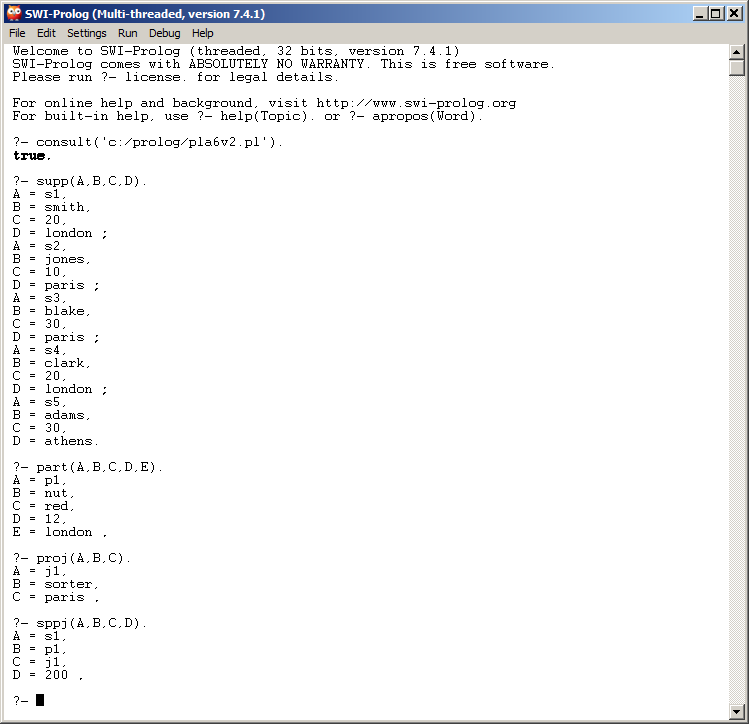 Run Queries –all tuples per table – use space bar –CR to exit early
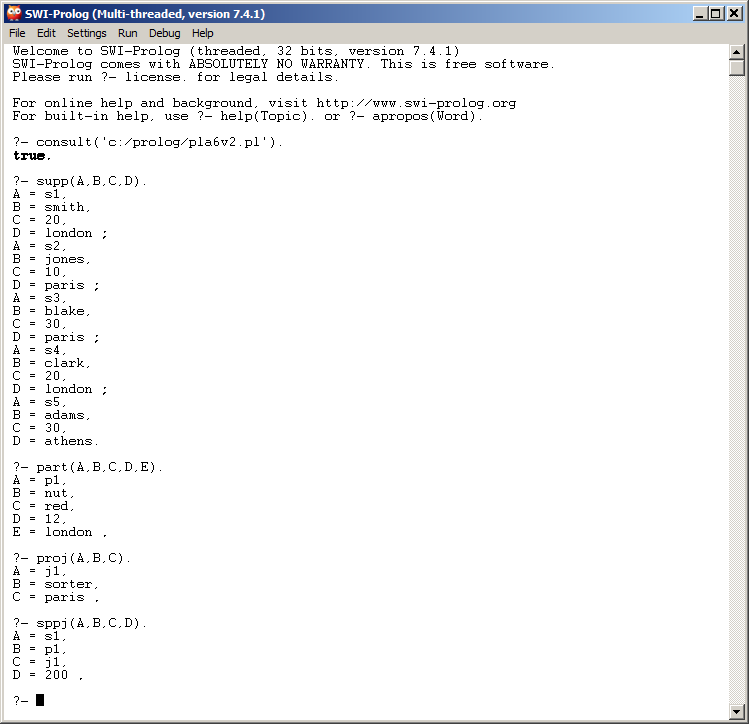 This Example Links on A (supplier ID)
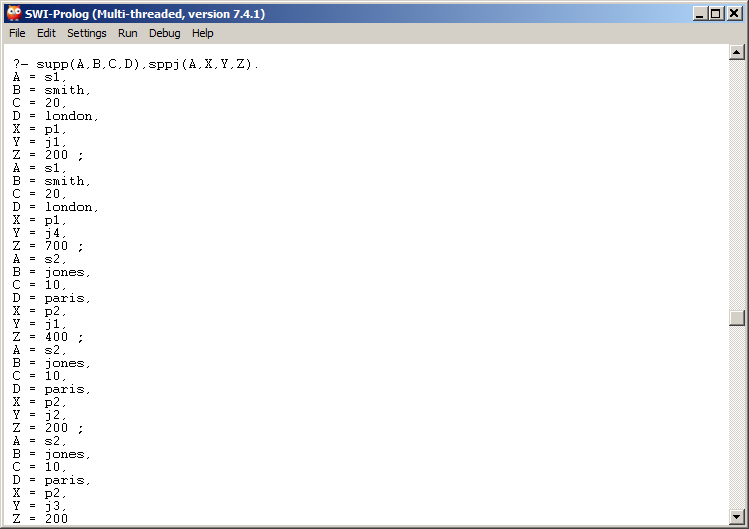 All parts for s2 for all projects it supplies
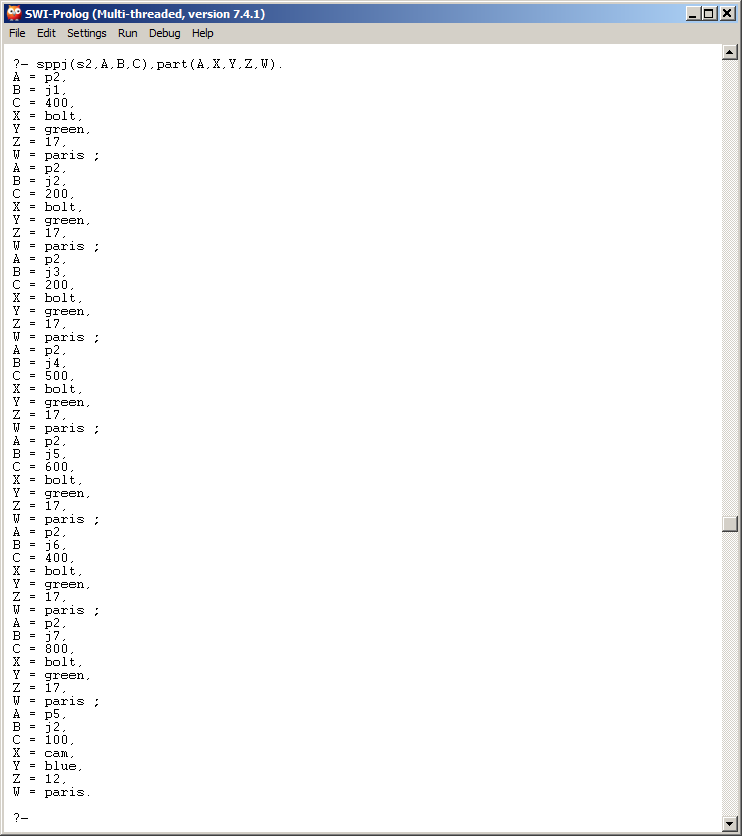 findall (Object, Goal, List)
Find all suppliers in London
Final all Supplier Names in London
Find all Status in London
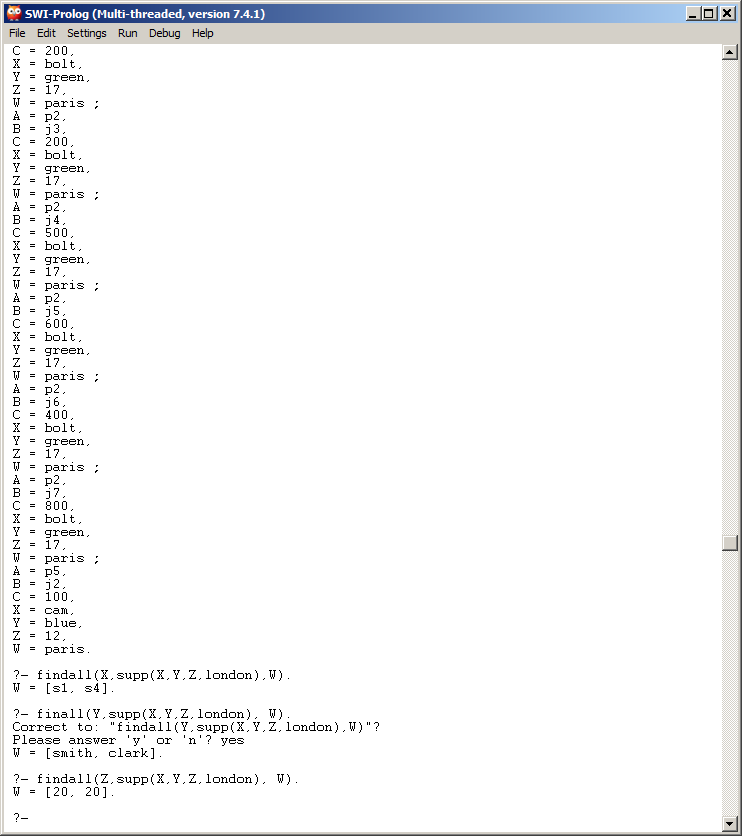 bagof (Object, Goal, List)
Returns sets of all values (not just W)
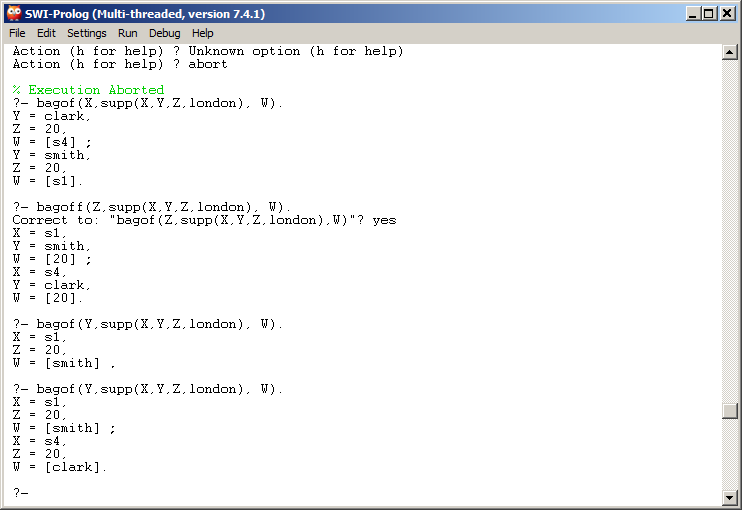 Set (Object, Goal, List)
Returns collection of all values (no duplicates)
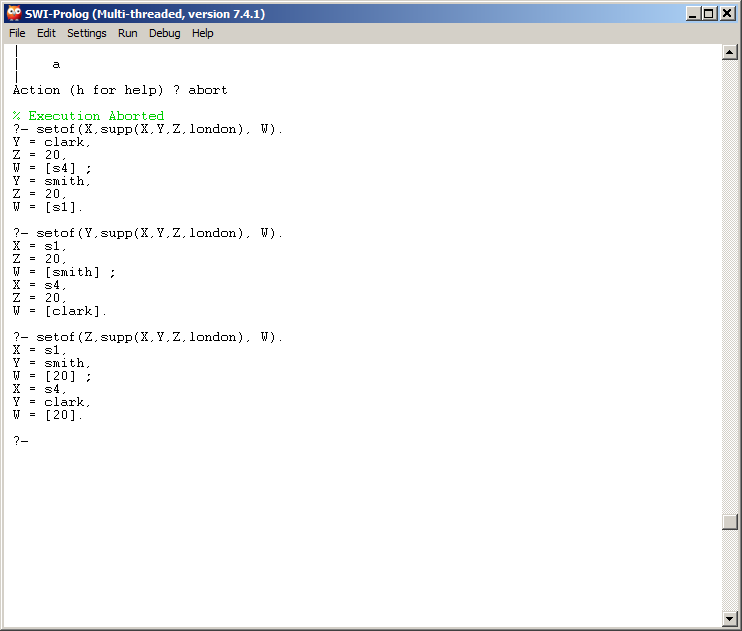 Multiple clauses in a setof
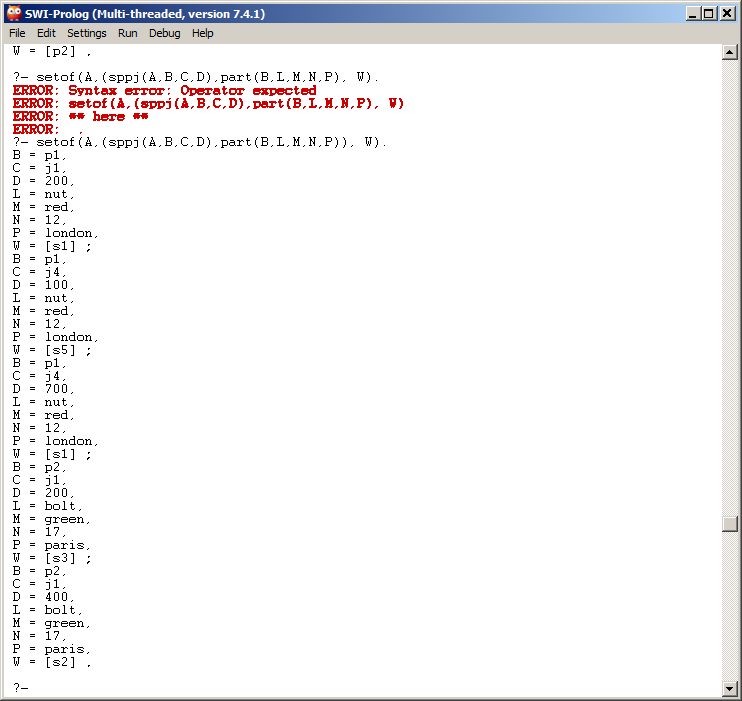 Other Examples
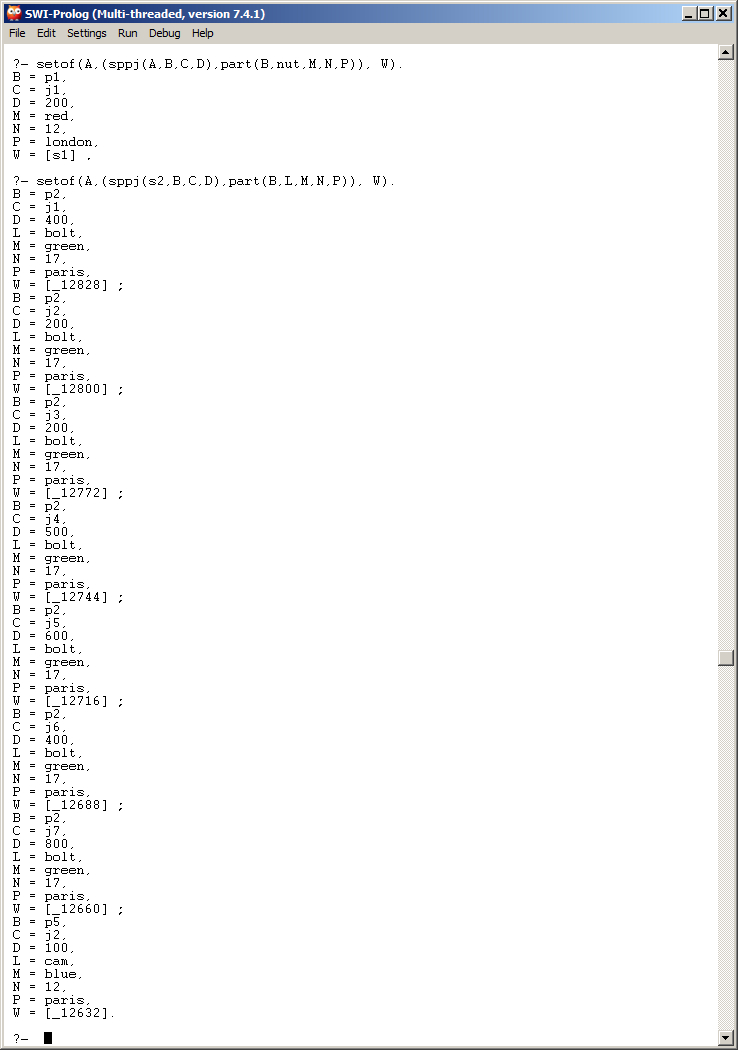 Closer Look at Rules
supp(s#  sname  status   city)
part(p#  pname  color  weight   city)
proj(j#  jname    city)
sppj(s#  p#  j#  qty)


suppliesparts(S,P,N,T,C,J,A):-supp(S,N,T,C),sppj(S,P,J,A).


usedbyproject(P,N,C,A,L,S,J,D):-part(P,N,C,A,L),sppj(S,P,J,D).


usesparts(J,A,B,P,N,S,J,X,G,H):- proj(J,A,B), sppj(S,P,J,X), 
    				part(P,N,G,H).

notinlocation(S,N,T,C,J,A,B):-supp(S,N,T,C),proj(J,A,B), not(C=B).
Using the Rules
Negation – supplies not in london
Go and Helpful Links
Main Option
Suggest: https://www.tutorialspoint.com/codingground.htm
Three Options for setting up Golang
Windows - See
http://www.wadewegner.com/2014/12/easy-go-programming-setup-for-windows/
Mac OS X – See
https://www.goinggo.net/2013/06/installing-go-gocode-gdb-and-liteide.html 
Linux  - see
https://golang.org/doc/install 
http://www.tecmint.com/install-go-in-linux/ 
https://www.digitalocean.com/community/tutorials/how-to-install-go-1-6-on-ubuntu-14-04
Go and Helpful Links
Helpful Links
https://gobyexample.com/ 
https://blog.golang.org/examples 
http://dlintw.github.io/gobyexample/public/index.html
Rosetta code - strings
https://rosettacode.org/wiki/String_append#Go
https://rosettacode.org/wiki/String_case#Go
https://rosettacode.org/wiki/String_comparison#Go
https://rosettacode.org/wiki/String_concatenation#Go
https://rosettacode.org/wiki/String_length#Character_Length_30
https://rosettacode.org/wiki/String_matching#Go
https://rosettacode.org/wiki/String_prepend#Go
https://rosettacode.org/wiki/Strip_a_set_of_characters_from_a_string#Go
Sample Go from Rosetta
https://rosettacode.org/wiki/String_append#Go
s := "foo"s += "bar"
https://rosettacode.org/wiki/String_concatenation#Go
package main
 
import "fmt"
 
func main() {
    // text assigned to a string variable
    s := "hello"
 
    // output string variable
    fmt.Println(s)
 
    // this output requested by original task descrption, although
    // not really required by current wording of task description.
    fmt.Println(s + " literal")
 
    // concatenate variable and literal, assign result to another string variable
    s2 := s + " literal"
 
    // output second string variable
    fmt.Println(s2)
}
Sample Go from Rosetta
https://rosettacode.org/wiki/String_case#Go
package main
 
import (
    "fmt"
    "strings"
    "unicode"
    "unicode/utf8"
)
 
func main() {
    show("alphaBETA")
    show("alpha BETA")
    // Three digraphs that should render similar to DZ, Lj, and nj.
    show("Ǆǈǌ")
    // Unicode apostrophe in third word.
    show("o'hare O'HARE o’hare don't")
}
 
func show(s string) {
    fmt.Println("\nstring:         ",
        s, " len:", utf8.RuneCountInString(s), "runes") // DZLjnj
    fmt.Println("All upper case: ", strings.ToUpper(s)) // DZLJNJ
    fmt.Println("All lower case: ", strings.ToLower(s)) // dzljnj
    fmt.Println("All title case: ", strings.ToTitle(s)) // DzLjNj
    fmt.Println("Title words:    ", strings.Title(s))   // Dzljnj
    fmt.Println("Swapping case:  ",                     // DzLjNJ
        strings.Map(unicode.SimpleFold, s))
}
Sample Go from Rosetta
https://rosettacode.org/wiki/String_comparison#Go
package main
 
import (
    "fmt"
    "strings"
)
 
func main() {
    // Go language string comparison operators:
    c := "cat"
    d := "dog"
    if c == d {
        fmt.Println(c, "is bytewise identical to", d)
    }
    if c != d {
        fmt.Println(c, "is bytewise different from", d)
    }
    if c > d {
        fmt.Println(c, "is lexically bytewise greater than", d)
    }
    if c < d {
        fmt.Println(c, "is lexically bytewise less than", d)
    }
    if c >= d {
        fmt.Println(c, "is lexically bytewise greater than or equal to", d)
    }
    if c <= d {
        fmt.Println(c, "is lexically bytewise less than or equal to", d)
    }
eqf := `when interpreted as UTF-8 and compared under Unicode
simple case folding rules.`
    if strings.EqualFold(c, d) {
        fmt.Println(c, "equal to", d, eqf)
    } else {
        fmt.Println(c, "not equal to", d, eqf)
    }
Sample Go from Rosetta
https://rosettacode.org/wiki/String_length#Character_Length_30
package main
 
import (
    "fmt"
    "unicode/utf8"
)
 
func main() {
    m := "møøse"
    u := "𝔘𝔫𝔦𝔠𝔬𝔡𝔢"
    j := "J̲o̲s̲é̲"
    fmt.Printf("%d %s %x\n", utf8.RuneCountInString(m), m, []rune(m))
    fmt.Printf("%d %s %x\n", utf8.RuneCountInString(u), u, []rune(u))
    fmt.Printf("%d %s %x\n", utf8.RuneCountInString(j), j, []rune(j))
}
https://rosettacode.org/wiki/String_prepend#Go
s := "world!"s = "Hello, " + s
Sample Go from Rosetta
https://rosettacode.org/wiki/String_matching#Go
package main
 
import (
    "fmt"
    "strings"
)
 
func match(first, second string) {
    fmt.Printf("1. %s starts with %s: %t\n",
        first, second, strings.HasPrefix(first, second))
    i := strings.Index(first, second)
    fmt.Printf("2. %s contains %s: %t,\n", first, second, i >= 0)
    if i >= 0 {
        fmt.Printf("2.1. at location %d,\n", i)
        for start := i+1;; {
            if i = strings.Index(first[start:], second); i < 0 {
                break
            }
            fmt.Printf("2.2. at location %d,\n", start+i)
            start += i+1
        }
        fmt.Println("2.2. and that's all")
    }
    fmt.Printf("3. %s ends with %s: %t\n",
        first, second, strings.HasSuffix(first, second))
}
 
func main() {
    match("abracadabra", "abr")
}
Sample Go from Rosetta
https://rosettacode.org/wiki/Strip_a_set_of_characters_from_a_string#Go
package main
 
import (
    "fmt"
    "strings"
)
 
func stripchars(str, chr string) string {
    return strings.Map(func(r rune) rune {
        if strings.IndexRune(chr, r) < 0 {
            return r
        }
        return -1
    }, str)
}
 
func main() {
    fmt.Println(stripchars("She was a soul stripper. She took my heart!",
        "aei"))
}
https://github.com/ae6rt/golang-examples/blob/master/goeg/src/wordfrequency/wordfrequency.go
//
// Copyright © 2011-12 Qtrac Ltd.
// 
// This program or package and any associated files are licensed under the
// Apache License, Version 2.0 (the "License"); you may not use these files
// except in compliance with the License. You can get a copy of the License
// at: http://www.apache.org/licenses/LICENSE-2.0.
// 
// Unless required by applicable law or agreed to in writing, software
// distributed under the License is distributed on an "AS IS" BASIS,
// WITHOUT WARRANTIES OR CONDITIONS OF ANY KIND, either express or implied.
// See the License for the specific language governing permissions and
// limitations under the License.

package main

import (
    "bufio"
    "fmt"
    "io"
    "log"
    "os"
    "path/filepath"
    "runtime"
    "sort"
    "strings"
    "unicode"
    "unicode/utf8"
)
https://github.com/ae6rt/golang-examples/blob/master/goeg/src/wordfrequency/wordfrequency.go
func main() {
    if len(os.Args) == 1 || os.Args[1] == "-h" || os.Args[1] == "--help" {
        fmt.Printf("usage: %s <file1> [<file2> [... <fileN>]]\n",
            filepath.Base(os.Args[0]))
        os.Exit(1)
    }

    frequencyForWord := map[string]int{} // Same as: make(map[string]int)
    for _, filename := range commandLineFiles(os.Args[1:]) {
        updateFrequencies(filename, frequencyForWord)
    }
    reportByWords(frequencyForWord)
    wordsForFrequency := invertStringIntMap(frequencyForWord)
    reportByFrequency(wordsForFrequency)
}

func commandLineFiles(files []string) []string {
    if runtime.GOOS == "windows" {
        args := make([]string, 0, len(files))
        for _, name := range files {
            if matches, err := filepath.Glob(name); err != nil {
                args = append(args, name) // Invalid pattern
            } else if matches != nil { // At least one match
                args = append(args, matches...)
            }
        }
        return args
    }
    return files
}
https://github.com/ae6rt/golang-examples/blob/master/goeg/src/wordfrequency/wordfrequency.go
func updateFrequencies(filename string, frequencyForWord map[string]int) {
    var file *os.File
    var err error
    if file, err = os.Open(filename); err != nil {
        log.Println("failed to open the file: ", err)
        return
    }
    defer file.Close()
    readAndUpdateFrequencies(bufio.NewReader(file), frequencyForWord)
}

func readAndUpdateFrequencies(reader *bufio.Reader,
    frequencyForWord map[string]int) {
    for {
        line, err := reader.ReadString('\n')
        for _, word := range SplitOnNonLetters(strings.TrimSpace(line)) {
            if len(word) > utf8.UTFMax ||
                utf8.RuneCountInString(word) > 1 {
                frequencyForWord[strings.ToLower(word)] += 1
            }
        }
        if err != nil {
            if err != io.EOF {
                log.Println("failed to finish reading the file: ", err)
            }
            break
        }
    }
}
https://github.com/ae6rt/golang-examples/blob/master/goeg/src/wordfrequency/wordfrequency.go
func SplitOnNonLetters(s string) []string {
    notALetter := func(char rune) bool { return !unicode.IsLetter(char) }
    return strings.FieldsFunc(s, notALetter)
}
func invertStringIntMap(intForString map[string]int) map[int][]string {
    stringsForInt := make(map[int][]string, len(intForString))
    for key, value := range intForString {
        stringsForInt[value] = append(stringsForInt[value], key)
    }
    return stringsForInt
}
func reportByWords(frequencyForWord map[string]int) {
    words := make([]string, 0, len(frequencyForWord))
    wordWidth, frequencyWidth := 0, 0
    for word, frequency := range frequencyForWord {
        words = append(words, word)
        if width := utf8.RuneCountInString(word); width > wordWidth {
            wordWidth = width
        }
        if width := len(fmt.Sprint(frequency)); width > frequencyWidth {
            frequencyWidth = width
        }
    }
    sort.Strings(words)
    gap := wordWidth + frequencyWidth - len("Word") - len("Frequency")
    fmt.Printf("Word %*s%s\n", gap, " ", "Frequency")
    for _, word := range words {
        fmt.Printf("%-*s %*d\n", wordWidth, word, frequencyWidth,
            frequencyForWord[word])
    }
}
https://github.com/ae6rt/golang-examples/blob/master/goeg/src/wordfrequency/wordfrequency.go
// We only want to count words of 2 or more letters. The cheapest way is to
// see if the word has enough bytes to represent at least one UTF-8
// character that uses the most possible bytes (i.e., 4); but if it is less
// than 4 bytes it could still be a 2, 3, or 4 letter word if they're 7-bit
// ASCII so for this case we actually count the runes (which will be cheap
// because there are at most 4 to count)

func reportByFrequency(wordsForFrequency map[int][]string) {
    frequencies := make([]int, 0, len(wordsForFrequency))
    for frequency := range wordsForFrequency {
        frequencies = append(frequencies, frequency)
    }
    sort.Ints(frequencies)
    width := len(fmt.Sprint(frequencies[len(frequencies)-1]))
    fmt.Println("Frequency → Words")
    for _, frequency := range frequencies {
        words := wordsForFrequency[frequency]
        sort.Strings(words)
        fmt.Printf("%*d %s\n", width, frequency, strings.Join(words, ", "))
    }
}
https://github.com/BluntSporks/word-counter/blob/master/word-counter.go
// word-counter counts the words in a text file.
// 
package main

import (
"bufio"
"flag"
"fmt"
"github.com/BluntSporks/mapsort"
"log"
"os"
"regexp"
"strconv"
"strings"
)
var wordRegExp = regexp.MustCompile(`\pL+('\pL+)*`)
var wordCnts = make(map[string]int)

func main() {
lookup := flag.String("lookup", "", "Existing word count file to use for lookup")
flag.Parse()
if len(flag.Args()) < 1 {
log.Fatal("Missing filename argument")
}
file := flag.Arg(0)
https://github.com/BluntSporks/word-counter/blob/master/word-counter.go
// Choose program function.
if *lookup != "" {
lookUpCnts(file, *lookup)
} else {
cntWords(file)
}

// Print the word counts.
pairs := mapsort.ByVal(wordCnts, false)
for _, pair := range pairs {
fmt.Printf("%s,%d\n", pair.Key, pair.Val)
}
}
// cntWords counts the words in a file.
func cntWords(file string) {
hdl, err := os.Open(file)
if err != nil {
log.Fatal(err)
}
defer hdl.Close()
scanner := bufio.NewScanner(hdl)
for scanner.Scan() {
if err := scanner.Err(); err != nil {
log.Fatal(err)
}
https://github.com/BluntSporks/word-counter/blob/master/word-counter.go
line := strings.ToLower(scanner.Text())
words := wordRegExp.FindAllString(line, -1)
for _, word := range words {
wordCnts[word]++
}
}
}
// lookUpCnts looks up the word counts for a file in an existing word count file.
func lookUpCnts(file string, lookup string) {
hdl, err := os.Open(file)
if err != nil {
log.Fatal(err)
}
defer hdl.Close()
scanner := bufio.NewScanner(hdl)
wordsToLookUp := make(map[string]bool)
for scanner.Scan() {
if err := scanner.Err(); err != nil {
log.Fatal(err)
}
line := strings.ToLower(scanner.Text())
words := wordRegExp.FindAllString(line, -1)
for _, word := range words {
wordsToLookUp[word] = true
}
}
https://github.com/BluntSporks/word-counter/blob/master/word-counter.go
lookupHdl, err := os.Open(lookup)
if err != nil {
log.Fatal(err)
}
defer lookupHdl.Close()
scanner = bufio.NewScanner(lookupHdl)
for scanner.Scan() {
if err := scanner.Err(); err != nil {
log.Fatal(err)
}
line := strings.ToLower(scanner.Text())
fields := strings.Split(line, ",")
if len(fields) != 2 {
continue
}
word := fields[0]
if wordsToLookUp[word] {
cnt, err := strconv.Atoi(fields[1])
if err == nil {
wordCnts[word] = cnt
}
}
}
}
https://github.com/habib-rangoonwala/golang/blob/master/WordCountSequential/WordCountSequential.go
// Author: Habib Rangoonwala
// Created: 03-May-2016
// Updated: 01-July-2016
package main

import (
     "bufio"
     "fmt"
     "path/filepath"
     "regexp"
     "log"
     "os"
     "strings"
     "strconv"
     "time"
)

var fileList []string

func main() {
    if len(os.Args) == 1 || os.Args[1] == "-h" || os.Args[1] == "--help" {
        fmt.Printf("Usage: %s <file/directory 1> [file/directory 2/3/4 . . .] \n", filepath.Base(os.Args[0]))
        os.Exit(1)
    }
https://github.com/habib-rangoonwala/golang/blob/master/WordCountSequential/WordCountSequential.go
starttime := time.Now()
    fmt.Println("Processing . . .")

    vWordArr := map[string]int{}
    //fileList := []string{}

    //identify all the files and/or files from directory
    for _, filename := range os.Args[1:]{
        myListFiles(filename)
    }

    // process all the files
    for _, file := range fileList {
       myReadFile(file, vWordArr)
       //fmt.Println(file)
   }

    myPrintORWrite(vWordArr,os.Args[1])
    elapsedtime := time.Since(starttime)
    fmt.Println("Complete!!")
    fmt.Println("Time taken:",elapsedtime)
}
https://github.com/habib-rangoonwala/golang/blob/master/WordCountSequential/WordCountSequential.go
func myListFiles( searchDir string) {

filepath.Walk(searchDir, func(path string, f os.FileInfo, err error) error {
if !f.IsDir() {
fileList = append(fileList, path)
}
return nil
})
}
func myReadFile(filename string, vWordArr map[string]int) {

    file, err := os.Open(filename)
    if  err != nil  {
        log.Println("Error: ", err)
        return
    }
    fmt.Println(". . . " + filename)

    scanner := bufio.NewScanner(file)

    //regex to remove all special characters
    reg, err := regexp.Compile("[^A-Za-z0-9]+")
    if err != nil {
log.Fatal(err)
}
https://github.com/habib-rangoonwala/golang/blob/master/WordCountSequential/WordCountSequential.go
// Setting Split method to ScanWords.
    scanner.Split(bufio.ScanWords)
  // Scan all words from the file.
    for scanner.Scan()  {
//remove all spaces and special chars
word := strings.TrimSpace(reg.ReplaceAllString(scanner.Text(),""))
if len(word) > 0 {
vWordArr[strings.ToLower(word)] += 1
}}
    file.Close()
}

func myPrintORWrite(vWordArr map[string]int, filename string) {

filehandle, err := os.Create(filepath.Dir(filename)+"/processed.csv")
if  err != nil  {
log.Println("Error writing to file: ", err)
return
}
     fmt.Println("Writing to file:" , filehandle.Name())
writer := bufio.NewWriter(filehandle)
    for word, frequency := range vWordArr {
        //fmt.Printf("%s %d\n",word,frequency)
        fmt.Fprintln(writer, word+","+strconv.Itoa(frequency))
     }
    writer.Flush()
    filehandle.Close()
}
Rosetta Code Links – I/O
https://rosettacode.org/wiki/File_input/output#Go
https://rosettacode.org/wiki/Input/Output_for_Lines_of_Text#Go
https://rosettacode.org/wiki/Strip_a_set_of_characters_from_a_string#Gok
https://rosettacode.org/wiki/Text_processing/1#Go
https://rosettacode.org/wiki/Text_processing/2#Go
https://rosettacode.org/wiki/User_input/Text#Go
https://rosettacode.org/wiki/Read_entire_file#Go
https://rosettacode.org/wiki/Write_entire_file#Go
https://rosettacode.org/wiki/Read_a_file_line_by_line#Go
Sample Go from Rosetta
https://rosettacode.org/wiki/File_input/output#Go
package main
 
import (
    "fmt"
    "io/ioutil"
)
 
func main() {
    b, err := ioutil.ReadFile("input.txt")
    if err != nil {
        fmt.Println(err)
        return
    }
    if err = ioutil.WriteFile("output.txt", b, 0666); err != nil {
        fmt.Println(err)
    }
}
Sample Go from Rosetta
package main
import (
    "io"
    "log"
    "os"
)
func CopyFile(out, in string) (err error) {
    var inf, outf *os.File
    inf, err = os.Open(in)
    if err != nil {
        return
    }
    defer func() {
        cErr := inf.Close()
        if err == nil {
            err = cErr
        }
    }()
    outf, err = os.Create(out)
    if err != nil {
        return
    }
    _, err = io.Copy(outf, inf)
    cErr := outf.Close()
    if err == nil {
        err = cErr
    }
    return
}
func main() {
    if err := CopyFile("output.txt", "input.txt"); err != nil {
        log.Fatal(err)
    }
}
Sample Go from Rosetta
https://rosettacode.org/wiki/Input/Output_for_Lines_of_Text#Go
package main
 
import (
	"bufio"
	"fmt"
	"io"
	"log"
	"os"
)
 
func main() {
	// Often we'd already have wrapped os.Stdin (or some other
	// io.Reader, like an *os.File) in a bufio.Reader by this point
	// and we'd use fmt.Fscanln() on that reader instead.
	var lines int
	n, err := fmt.Scanln(&lines)
	if n != 1 || err != nil {
		log.Fatal(err)
	}
 
	// Use a bufio.Scanner. This uses a SplitFunc which we can choose
	// or provide our own that splits or otherwise pre-processes the
	// input into tokens however we like.
	//
	// Could also just use bufio.ReadString('\n') but a Scanner
	// with ScanLines matches (and removes) `\r?\n$` and is more
	// general purpose.
	//
	// Normally the loop would be just:
	//	for scanner.Scan() {
	//		// use scanner.Text() or scanner.Bytes()
	//	}
	// and we'd loop until the scan indicated EOF. But for this task
	// we've got an explictly specified number of lines to read.
 
	scanner := bufio.NewScanner(os.Stdin)
	scanner.Split(bufio.ScanLines) // not needed, this is the default
	for ; scanner.Scan() && lines > 0; lines-- {
		doStuff(scanner.Text())
	}
	if err := scanner.Err(); err != nil {
		log.Fatal(err)
	}
	// Check for too few lines, normally not needed
	if lines > 0 {
		log.Fatalln("early", io.EOF)
	}
}
 
func doStuff(line string) {
	fmt.Println(line)
}
Sample Go from Rosetta
https://rosettacode.org/wiki/Strip_a_set_of_characters_from_a_string#Go
package main
 
import (
    "fmt"
    "strings"
)
 
func stripchars(str, chr string) string {
    return strings.Map(func(r rune) rune {
        if strings.IndexRune(chr, r) < 0 {
            return r
        }
        return -1
    }, str)
}
 
func main() {
    fmt.Println(stripchars("She was a soul stripper. She took my heart!",
        "aei"))
}
Sample Go from Rosetta
https://rosettacode.org/wiki/Text_processing/1#Go
package main
 
import (
	"bufio"
	"fmt"
	"log"
	"os"
	"strconv"
	"strings"
)
 
const (
	filename = "readings.txt"
	readings = 24             // per line
	fields   = readings*2 + 1 // per line
)
 
func main() {
	file, err := os.Open(filename)
	if err != nil {
		log.Fatal(err)
	}
	defer file.Close()
	var (
		badRun, maxRun   int
		badDate, maxDate string
		fileSum          float64
		fileAccept       int
	)
	endBadRun := func() {
		if badRun > maxRun {
			maxRun = badRun
			maxDate = badDate
		}
		badRun = 0
	}
	s := bufio.NewScanner(file)
	for s.Scan() {
		f := strings.Fields(s.Text())
		if len(f) != fields {
			log.Fatal("unexpected format,", len(f), "fields.")
		}
		var accept int
		var sum float64
		for i := 1; i < fields; i += 2 {
			flag, err := strconv.Atoi(f[i+1])
			if err != nil {
				log.Fatal(err)
			}
			if flag <= 0 { // value is bad
				if badRun++; badRun == 1 {
					badDate = f[0]
				}
			} else { // value is good
				endBadRun()
				value, err := strconv.ParseFloat(f[i], 64)
				if err != nil {
					log.Fatal(err)
				}
				sum += value
				accept++
			}
		}
		fmt.Printf("Line: %s  Reject %2d  Accept: %2d  Line_tot:%9.3f",
			f[0], readings-accept, accept, sum)
		if accept > 0 {
			fmt.Printf("  Line_avg:%8.3f\n", sum/float64(accept))
		} else {
			fmt.Println()
		}
		fileSum += sum
		fileAccept += accept
	}
	if err := s.Err(); err != nil {
		log.Fatal(err)
	}
	endBadRun()
 
	fmt.Println("\nFile     =", filename)
	fmt.Printf("Total    = %.3f\n", fileSum)
	fmt.Println("Readings = ", fileAccept)
	if fileAccept > 0 {
		fmt.Printf("Average  =  %.3f\n", fileSum/float64(fileAccept))
	}
	if maxRun == 0 {
		fmt.Println("\nAll data valid.")
	} else {
		fmt.Printf("\nMax data gap = %d, beginning on line %s.\n",
			maxRun, maxDate)
	}
}
Sample Go from Rosetta
https://rosettacode.org/wiki/User_input/Text#Go
package main
 
import "fmt"
 
func main() {
    var s string
    var i int
    if _, err := fmt.Scan(&s, &i); err == nil && i == 75000 {
        fmt.Println("good")
    } else {
        fmt.Println("wrong")
    }
}
Sample Go from Rosetta
https://rosettacode.org/wiki/User_input/Text#Go
package main
import (
    "bufio"
    "fmt"
    "os"
    "strconv"
    "strings"
)
func main() {
    in := bufio.NewReader(os.Stdin)
 
    fmt.Print("Enter string: ")
    s, err := in.ReadString('\n')
    if err != nil {
        fmt.Println(err)
        return
    }
    s = strings.TrimSpace(s)
 
    fmt.Print("Enter 75000: ")
    s, err = in.ReadString('\n')
    if err != nil {
        fmt.Println(err)
        return
    }
    n, err := strconv.Atoi(strings.TrimSpace(s))
    if err != nil {
        fmt.Println(err)
        return
    }
    if n != 75000 {
        fmt.Println("fail:  not 75000")
        return
    }
    fmt.Println("Good")
}
Sample Go from Rosetta
https://rosettacode.org/wiki/Read_entire_file#Go
// +build !windows,!plan9,!nacl // These lack syscall.Mmap
 
package main
 
import (
    "fmt"
    "log"
    "os"
    "syscall"
)
 
func main() {
    f, err := os.Open("file")
    if err != nil {
        log.Fatal(err)
    }
    fi, err := f.Stat()
    if err != nil {
        log.Fatal(err)
    }
    data, err := syscall.Mmap(int(f.Fd()), 0, int(fi.Size()),
        syscall.PROT_READ, syscall.MAP_PRIVATE)
    if err != nil {
        log.Fatal(err)
    }
    fmt.Println(string(data))
}
Sample Go from Rosetta
https://rosettacode.org/wiki/Write_entire_file#Go
import "io/ioutil"
 
func main() {
    ioutil.WriteFile("path/to/your.file", []byte("data"), 0644)
}
Sample Go from Rosetta
https://rosettacode.org/wiki/Read_a_file_line_by_line#Go
package main
 
import (
	"bufio"
	"fmt"
	"log"
	"os"
)
 
func init() {
	log.SetFlags(log.Lshortfile)
}
 
func main() {
	// Open an input file, exit on error.
	inputFile, err := os.Open("byline.go")
	if err != nil {
		log.Fatal("Error opening input file:", err)
	}
 
	// Closes the file when we leave the scope of the current function,
	// this makes sure we never forget to close the file if the
	// function can exit in multiple places.
	defer inputFile.Close()
 
	scanner := bufio.NewScanner(inputFile)
 
	// scanner.Scan() advances to the next token returning false if an error was encountered
	for scanner.Scan() {
		fmt.Println(scanner.Text())
	}
 
	// When finished scanning if any error other than io.EOF occured
	// it will be returned by scanner.Err().
	if err := scanner.Err(); err != nil {
		log.Fatal(scanner.Err())
	}
}
Sample Go from Rosetta
https://rosettacode.org/wiki/Read_a_file_line_by_line#Go
package main
 
import (
    "bufio"
    "fmt"
    "io"
    "log"
    "os"
)
 
func main() {
    f, err := os.Open("file")
    if err != nil {
        log.Fatal(err)
    }
    bf := bufio.NewReader(f)
    for {
        switch line, err := bf.ReadString('\n'); err {
        case nil:
            // valid line, echo it.  note that line contains trailing \n.
            fmt.Print(line)
        case io.EOF:
            if line > "" {
                // last line of file missing \n, but still valid
                fmt.Println(line)
            }
            return
        default:
            log.Fatal(err)
        }
    }
}
Sample Go from Rosetta
https://rosettacode.org/wiki/Read_a_file_line_by_line#Go
package main
 
import (
	"bufio"
	"fmt"
	"log"
	"os"
)
 
func init() {
	log.SetFlags(log.Lshortfile)
}
 
func main() {
	// Open an input file, exit on error.
	inputFile, err := os.Open("byline.go")
	if err != nil {
		log.Fatal("Error opening input file:", err)
	}
 
	// Closes the file when we leave the scope of the current function,
	// this makes sure we never forget to close the file if the
	// function can exit in multiple places.
	defer inputFile.Close()
 
	scanner := bufio.NewScanner(inputFile)
 
	// scanner.Scan() advances to the next token returning false if an error was encountered
	for scanner.Scan() {
		fmt.Println(scanner.Text())
	}
 
	// When finished scanning if any error other than io.EOF occured
	// it will be returned by scanner.Err().
	if err := scanner.Err(); err != nil {
		log.Fatal(scanner.Err())
	}
}
Fortran Install – Won’t Work
Multi-Step Process of  GCC and CBFortran
TDM-GCC and MinGW Compiler
http://www.eclipse.org/downloads/packages/eclipse-parallel-application-developers/junosr2
I Installed TDM32 Bundle (tdm-gcc-5.1.0-3.exe)
Code::Blocks IDE for Fortran – CBFortran
http://cbfortran.sourceforge.net/downloads.html
http://cbfortran.sourceforge.net/notes.html
http://cbfortran.sourceforge.net/news.html
Other Links 
https://sites.esm.psu.edu/~ajm138/fortranexamples.html
http://people.sc.fsu.edu/~jburkardt/f_src/f90/f90.html
http://fortranwiki.org/fortran/show/Code
Fortran Install
Multi-Step Process of  GCC and CBFortran
TDM-GCC and MinGW Compiler
http://tdm-gcc.tdragon.net/
I Installed TDM32 Bundle (tdm-gcc-5.1.0-3.exe)
Code::Blocks IDE for Fortran – CBFortran
http://cbfortran.sourceforge.net/downloads.html
http://cbfortran.sourceforge.net/notes.html
http://cbfortran.sourceforge.net/news.html
Other Links 
https://sites.esm.psu.edu/~ajm138/fortranexamples.html
http://people.sc.fsu.edu/~jburkardt/f_src/f90/f90.html
http://fortranwiki.org/fortran/show/Code
TDM-GCC Install
Select Create
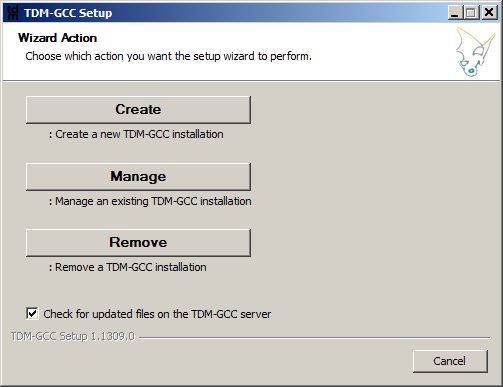 TDM-GCC Install
Installed 32 Bit version
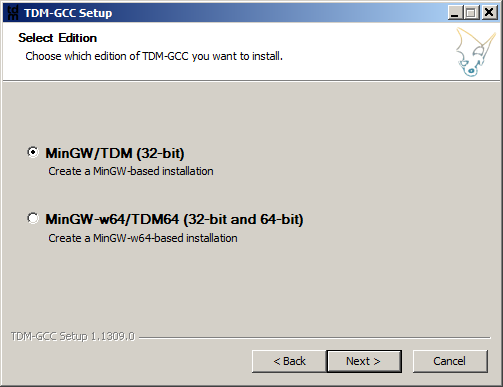 TDM-GCC Install
Use Default Directory and Download Mirror
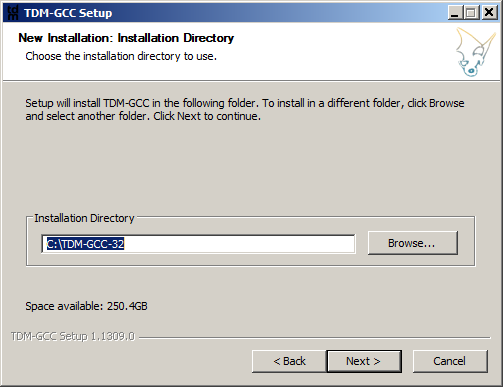 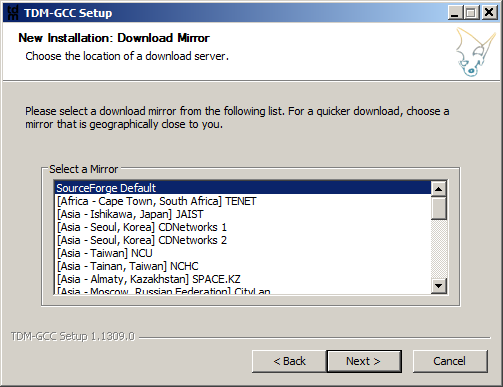 TDM-GCC Install
Open gcc scroll and select fortran and Install
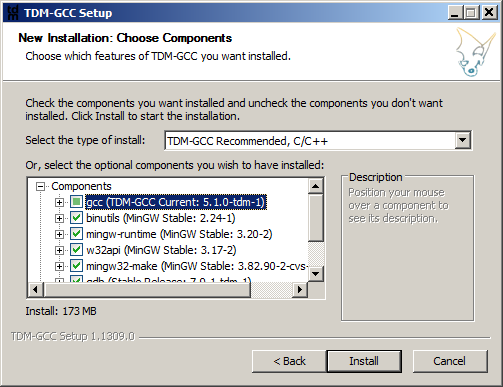 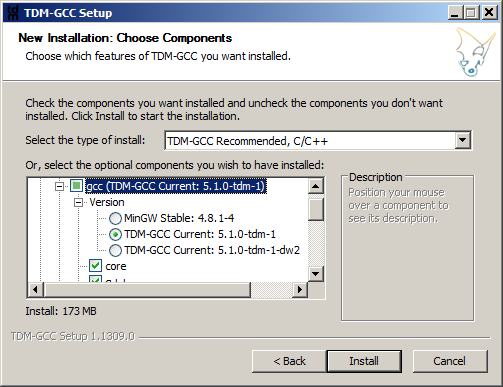 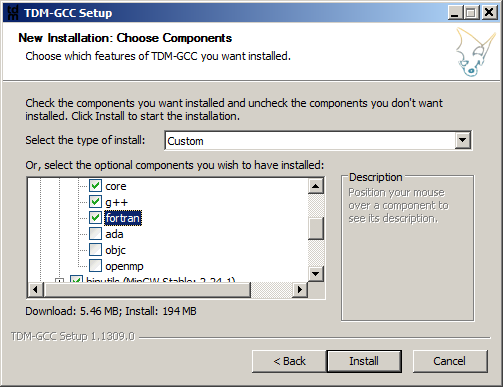 CBFortran Next
http://cbfortran.sourceforge.net/
http://cbfortran.sourceforge.net/downloads.html
Downloaded zip for Windows Version
Extract to c:\
Go to Directory and execute codeblocks.exe
Follow Instructions on:
http://cbfortran.sourceforge.net/notes.html
To set up the install on Windows (or Linux)
Use First YouTube Video
http://cbfortran.sourceforge.net/news.html
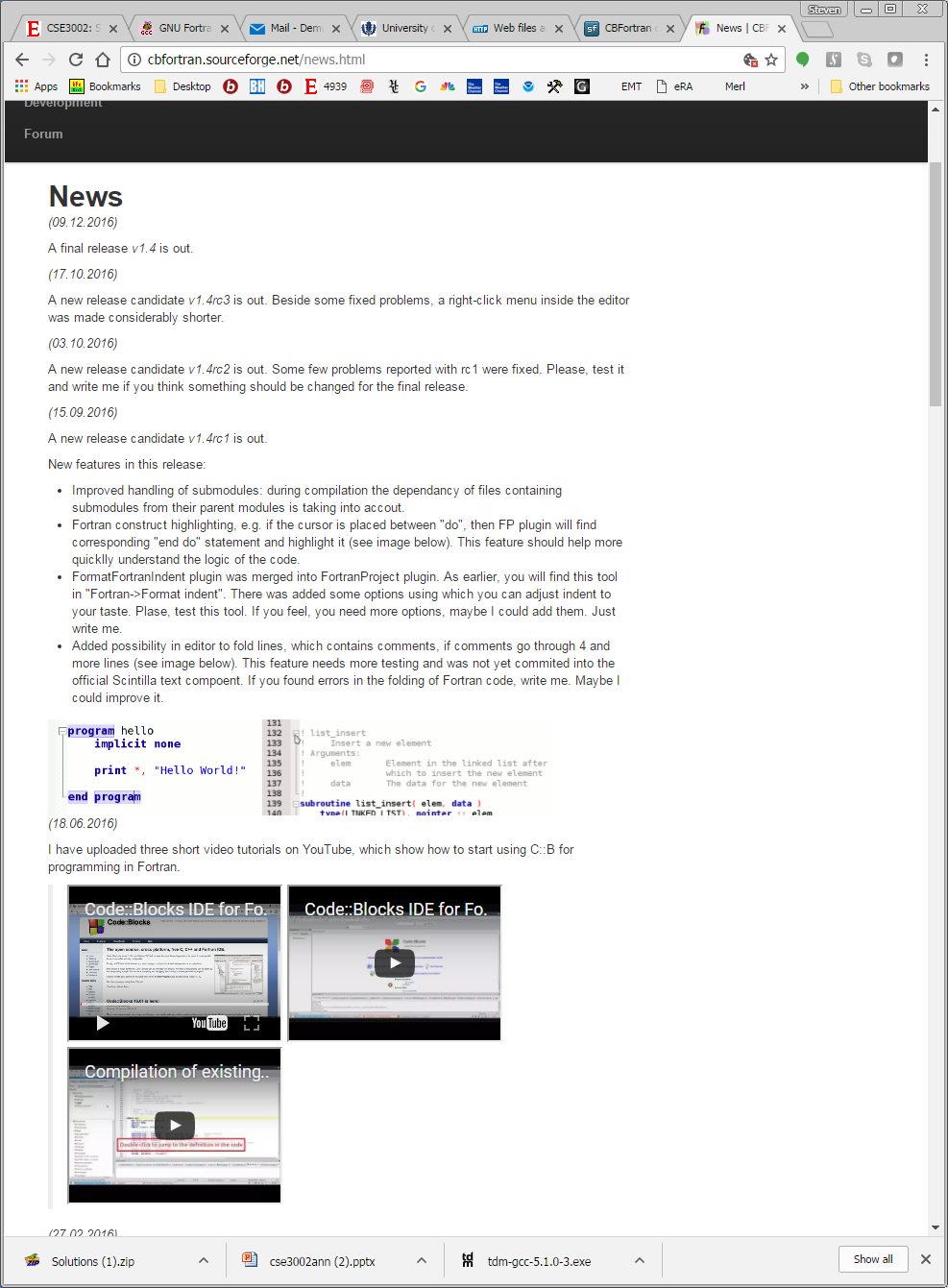 CBFortran Next
Set Compiler Install Directory
Setup of compiler's installation directory (gfortran users)
In Code::Blocks open "Settings -> Compiler..." dialog. Find "GNU GCC Compiler". Open "Toolchain executables" tab. Fill "Compiller's installation directory" text-box (in my case it is C:\MinGW32). USE AUTODETECT
For gfortran compiler. Find "GNU Fortran Compiler". Open "Toolchain executables" tab. Fill "Compiller's installation directory" text-box (in my case it is C:\MinGW32) and "Program Files" text-boxes. Just remember, that programs on Windows end with ".exe". So your compiler name should end with ".exe" too.
C:\TDM-GCC-32\bin\gfortran.exe
CBFortran
Make Sure Settings set as follows (defaults gcc):
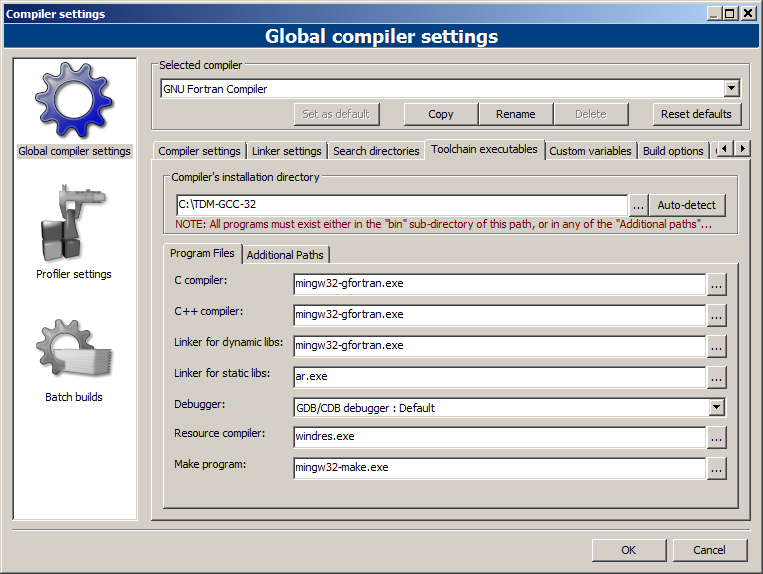 CBFortran
Create a New Project
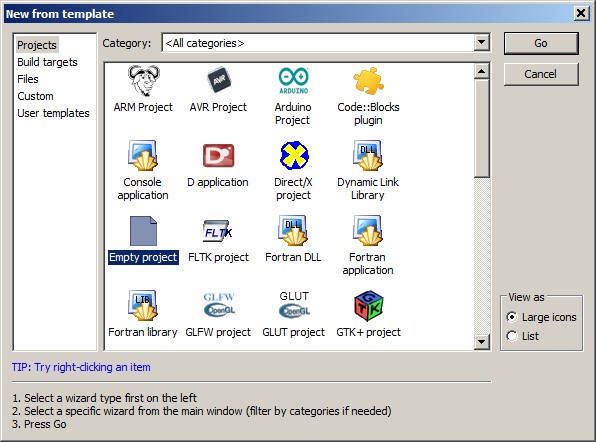 CBFortran
Name the Project
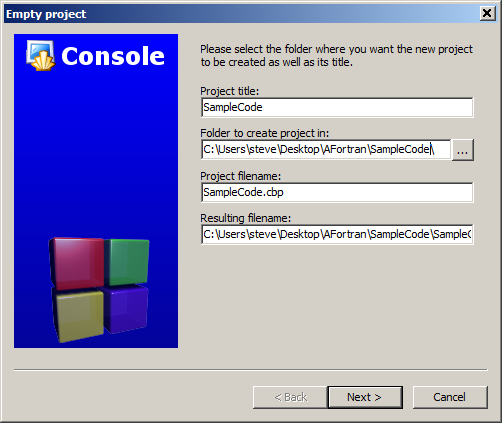 CBFortran
Compiler Option
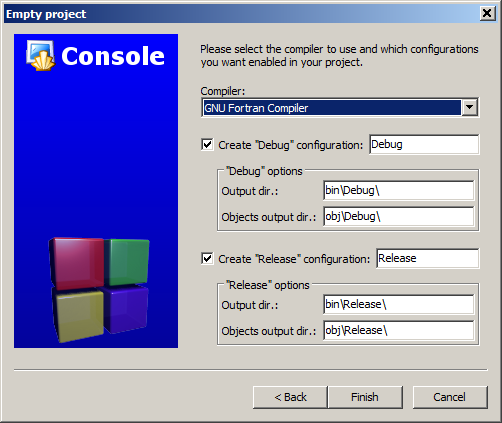 CBFortran
File - New - Empty File
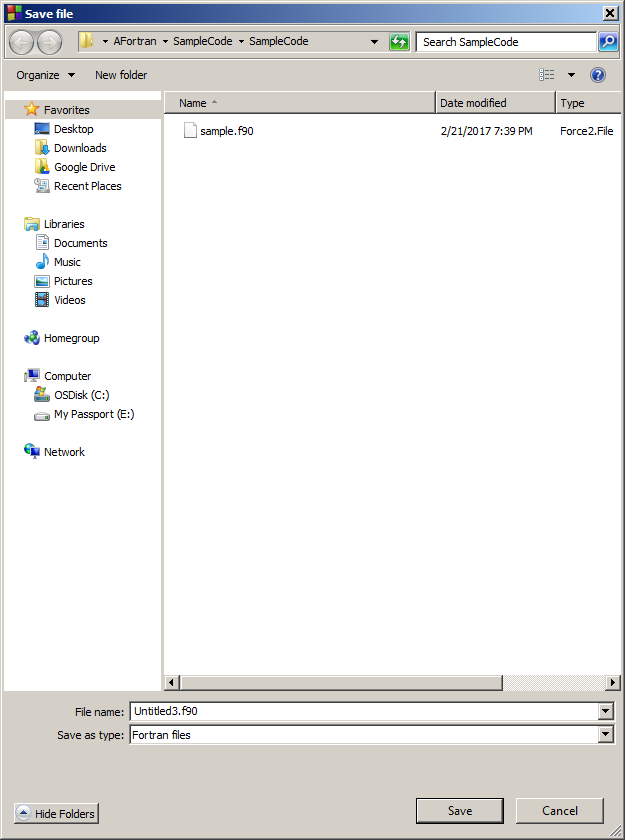 CBFortran – Cut and Paste Code
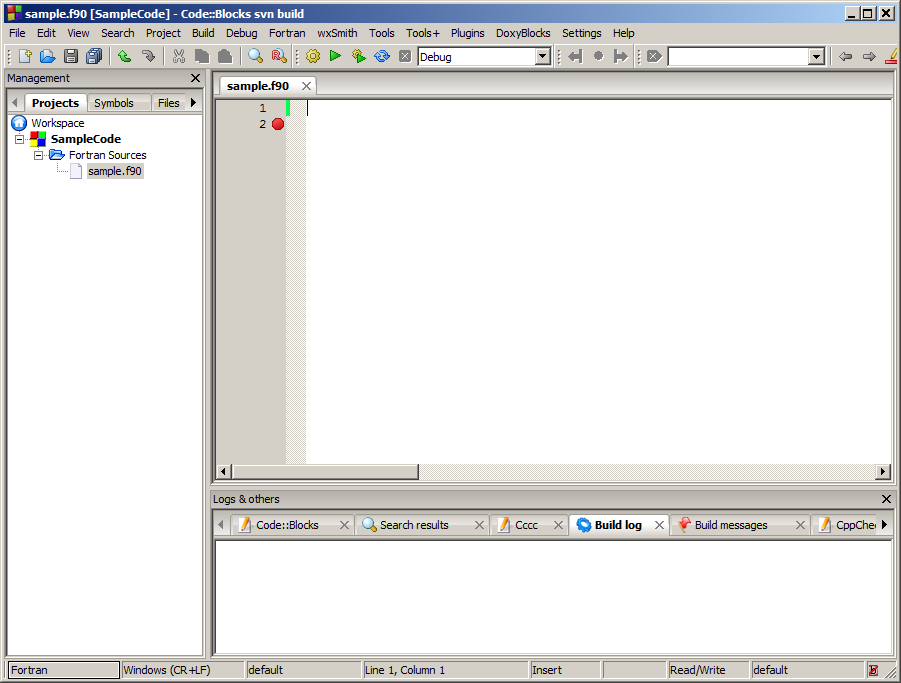 Build  & Run
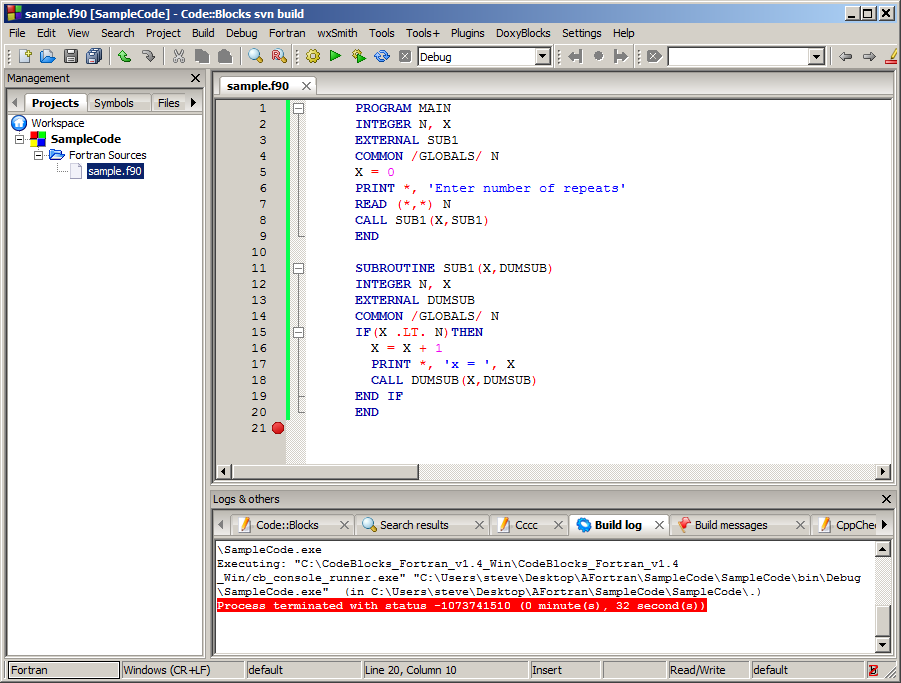 Output
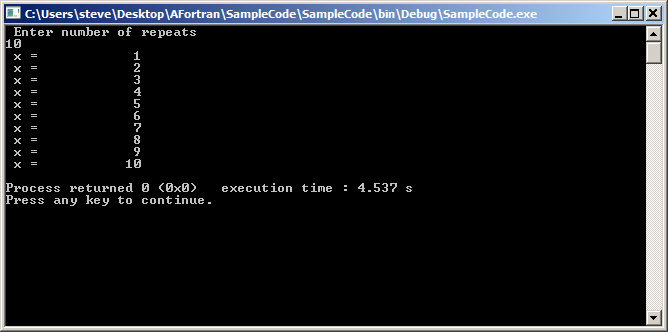 Other Fortran Examples: Code
-- This is one of the examples shipped with GNAT.
With Gnat.IO; use Gnat.IO;
procedure Gnatioex is
   C : Character;
   I : Integer;
   S : String (1 .. 100);
begin
   Put_Line ("Hello. Welcome to the GNAT IO example" & "!");
   New_Line;
   Put ("Note: This example uses GNAT.IO which does not raise Data_Error");
   Put_Line (" for bad data.");
   Put ("      ");
   Put_Line ("For that you need to use the standard package Ada.Text_IO.");
   New_line;
   Put ("Please enter a single character now followed by <CR> ");
   Get (C);
   Put ("Your character is: ");
   Put (C);
   Get (C);  --  read the <CR>
   New_Line (2);
   Put ("Please enter a String now followed by <CR> :");
   Get_Line (S, I);
   Put ("Your String is : ");
   Put_Line (S (1 .. I));
   Put ("Its length is : ");
   Put (I);
   New_Line (2);
   Put ("Please enter an integer now followed by <CR> ");
   Get (I);
   Put ("Your number is: ");
   Put (I);
   New_Line (2);
end;